www.khanesarmaye.com
کشف امواج شگفت انگیز
آموزش امواج الیوت ( مهندس صابریان )
از سری دوره های پیشرفته تحلیل تکنیکال
برگزار کننده :خانه سرمایه
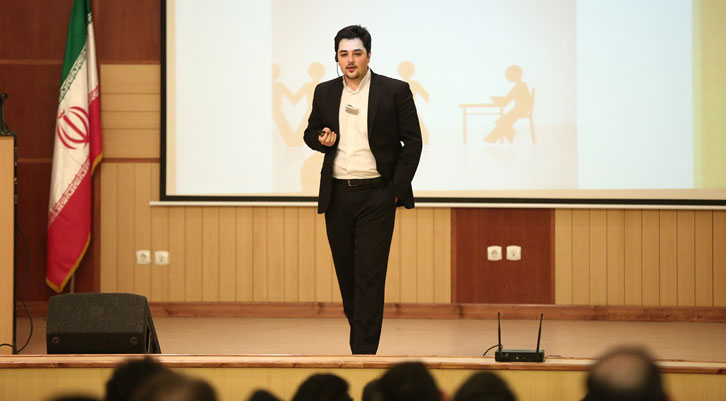 علی صابریان
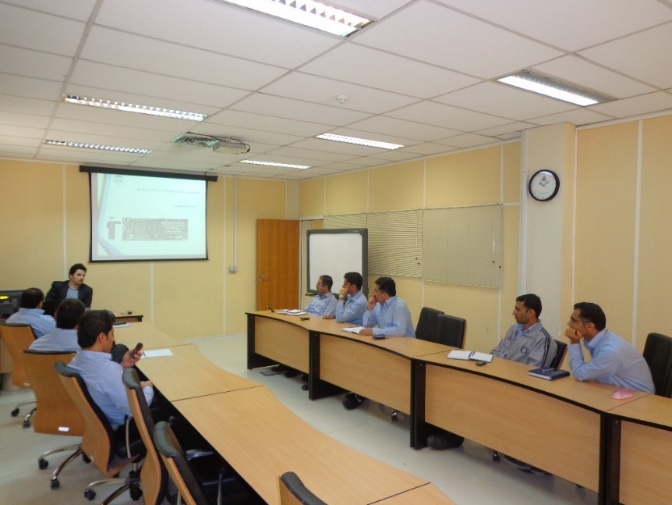 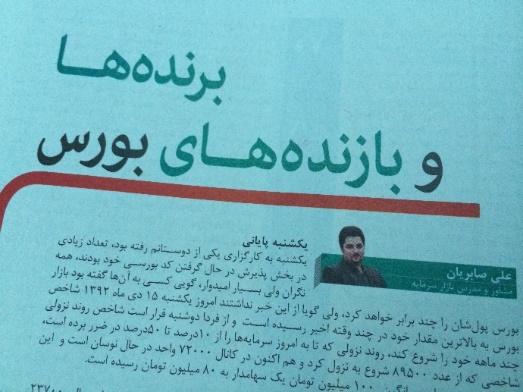 مدیر عامل و بنیان گذار  خانه سرمایه
مولف کتاب 10 شاه کلید بزرگان بورس
کارشناس ارشد MBA بازار سرمایه
کارشناس ارشد مدیریت ساخت دانشگاه صنعتی امیر کبیر
تحلیلگری بازار بورس ایران
تدریس بیش از 50 مدرس دوره های پیشرفته تحلیلی دانشگاه علم و صنعت  و فردوسی مشهد و خانه سرمایه
مدرس دوره های آشنایی با تحلیل بازار های مالی پتروشیمی جم ، عسلویه
مدرس و پدید آورنده دوره پرطرفدار 10 شاه کلید بزرگان بورس
مدرس دوره های روانشناسی بازار بورس خانه سرمایه
نویسنده سری مقاله های برنده ها و بازنده های بورس مجله خلاقیت
نویسنده و پژوهشگر بازار سرمایه
گوینده روانشناسی بازار بورس رادیو سهام
مدرس علم روانشناسی موفقیت در بازار بورس ایران
مدیر و سبدگردان در شرکت های سبدگردانی
کارشناس صدا و سیما رادیو اقتصاد
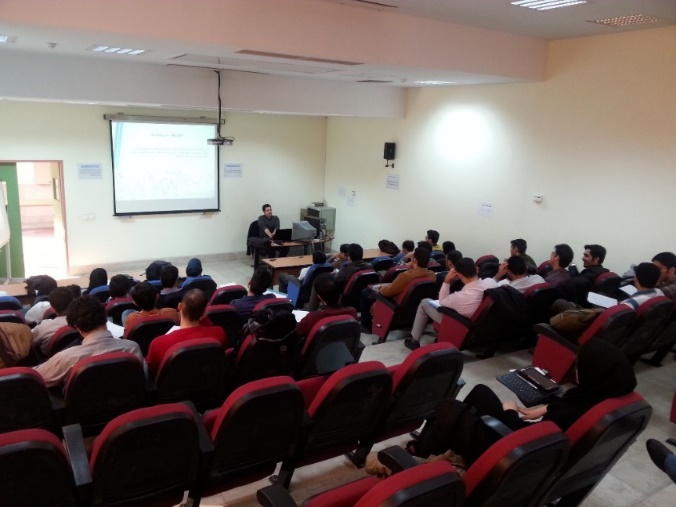 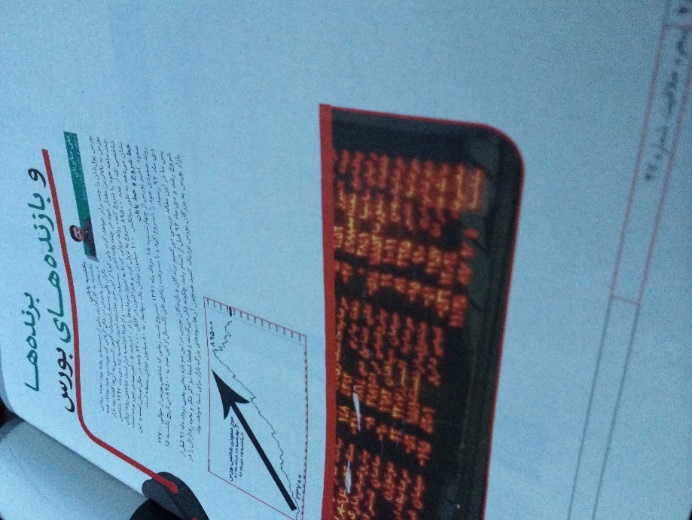 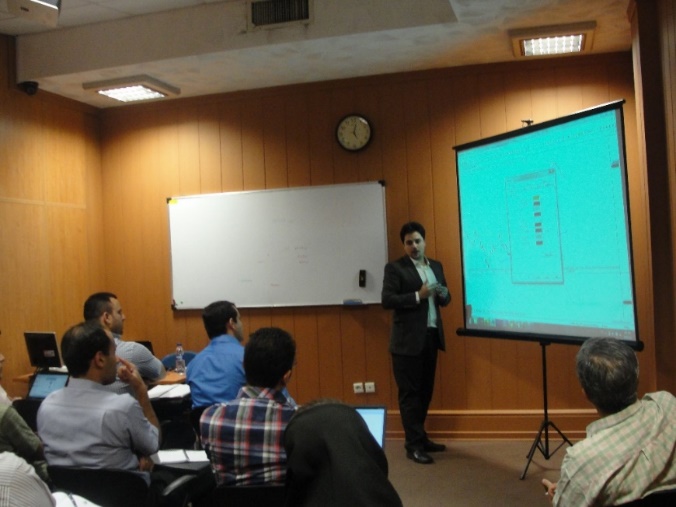 www.khanesarmaye.com
در این جلسه چه چیز هایی می آموزیم
پایه و اساس امواج الیوت
الگو های اصلی 
صفت ها و مشخصات موج ها
مقدمه ای بر استفاده از مفاهیم ریاضی
سه اصل اساسی مورد نیاز
برچسب گذاری بر امواج
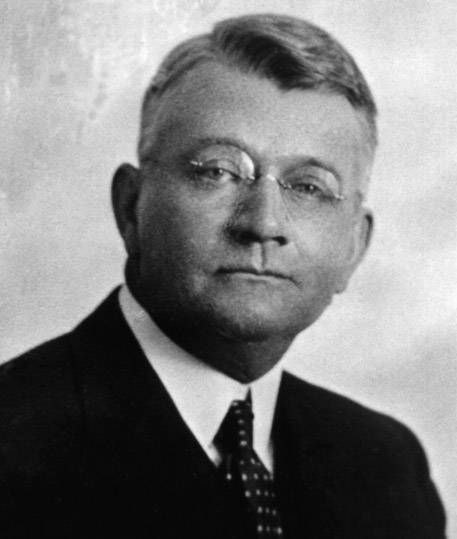 پایه و اساس امواج الیوت
در سال 1930
75 سال 
رفتار سرمایه گذاران 
شروع خط کشیدن تا رسیدن به الگو امواج ....
قابل تعمیم...
[Speaker Notes: روانشناسی جمعی اغراد در صعود و نزول  یک الگ. تکرار شونده دارد]
پایه و اساس امواج الیوت
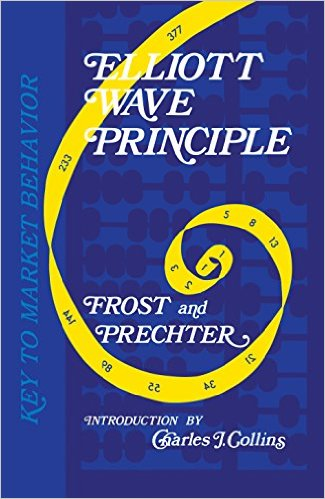 رابرت پرکتر و فراست نویسندگان کتاب اصول امواج الیوت
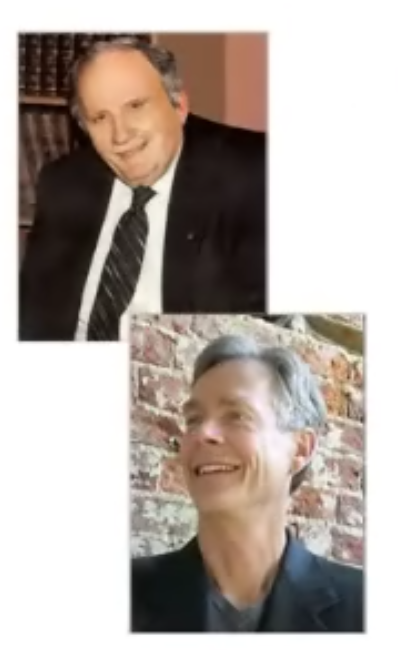 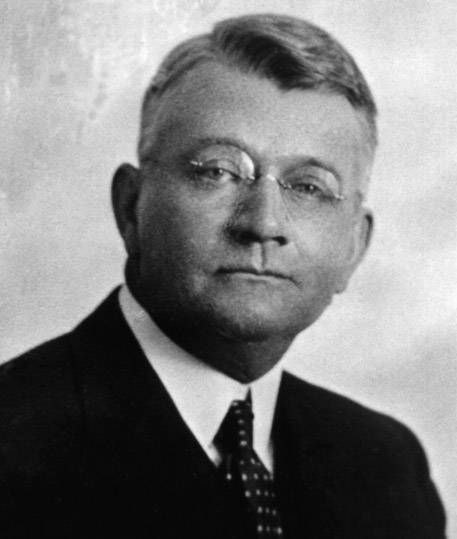 پایه و اساس امواج الیوت
نظریه در سال 1938 منتشر شد
در این نظریه از امواج الیوت استفاده می شده است
پایه و اساس امواج الیوت
در این دوره این امواج را خواهیم شناخت
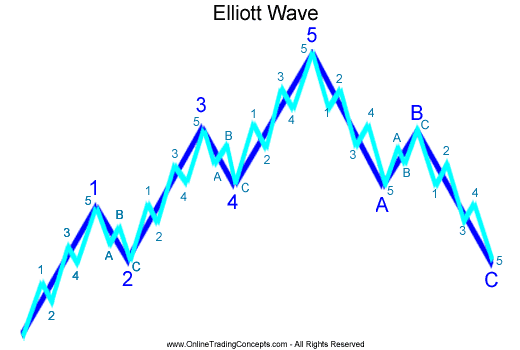 نوع شکل گیری
پایه و اساس امواج الیوت
5موج
Bموج
Cموج
Aموج
3موج
4موج
موج 1
2موج
corrective
/5/Impulsive/motive/ جنبشی
[Speaker Notes: موج ABC  اصلاح امواج 12345 را انجام میدهند

Motive Wave :  موج جنبشی
Corrective Wave : موج اصلاحی
IMPULSVE WAVE : موج حرکتی
Diagonal  : مورب 
موج جنبشی دو نوع حرکتی و مورب دارند که در ادامه اشنا می شوید]
فراکتال ( Fractal  )
ساختاری هندسی است متشکل از اجزایی که با بزرگ کردن هر جزء به نسبت معین، همان ساختار اولیه به دست آید
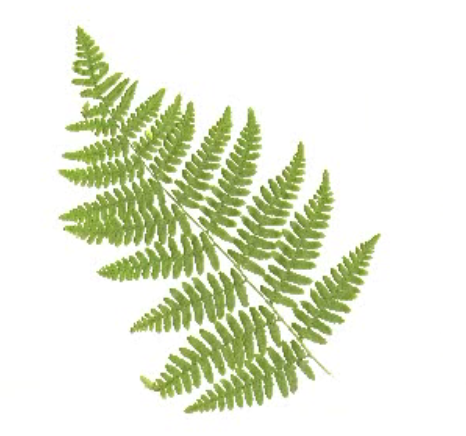 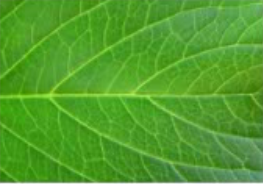 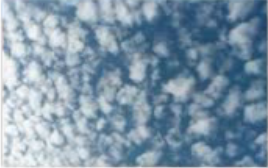 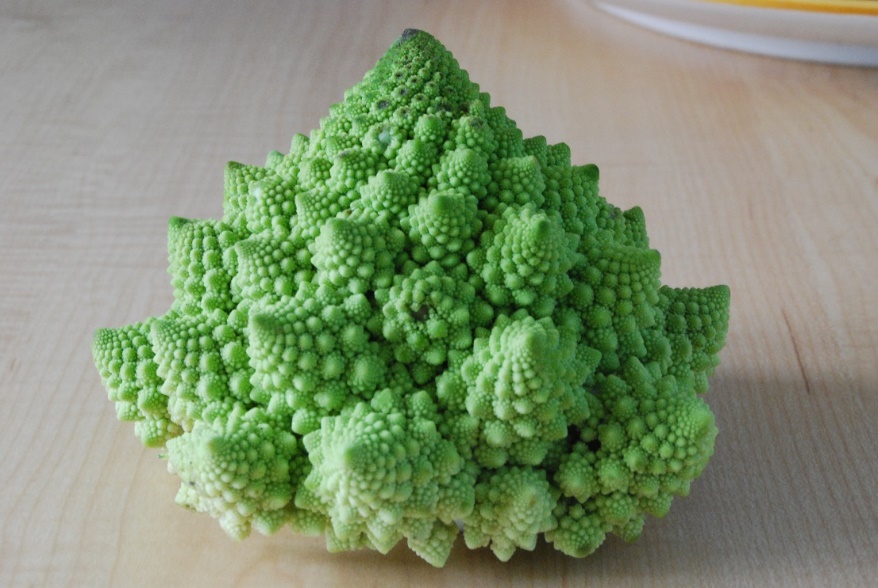 [Speaker Notes: موج ABC  اصلاح امواج 12345 را انجام میدهند]
الگو های اصلی
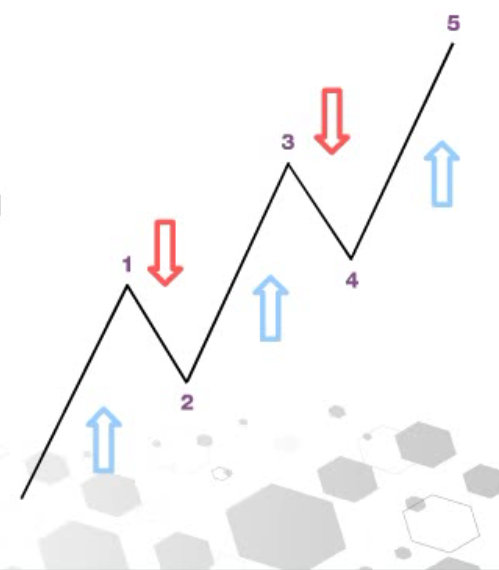 [Speaker Notes: کدام impulsive و کدام corrective  است ؟]
الگو های اصلی
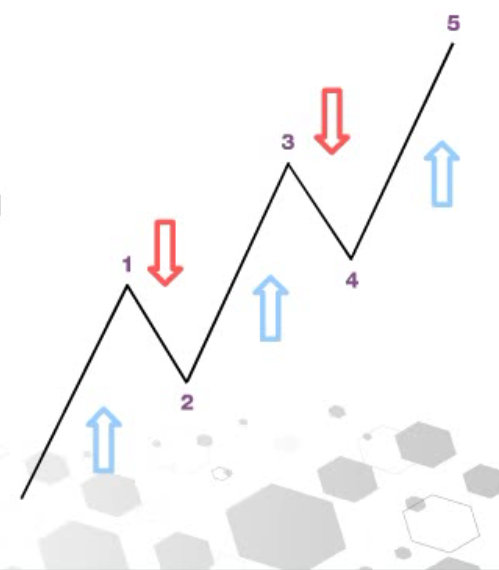 [Speaker Notes: کدام impulsive و کدام corrective  است ؟]
الگو های اصلی
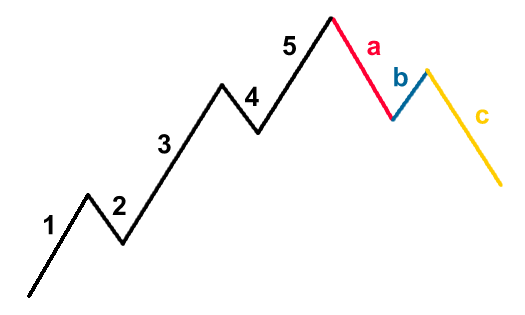 [Speaker Notes: کدام impulsive و کدام corrective  است ؟]
الگو های اصلی
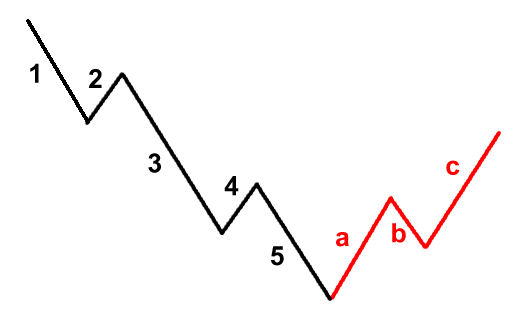 [Speaker Notes: کدام impulsive و کدام corrective  است ؟]
الگو های اصلی
موج اصلاحی و موج جنبشی را در این روند نشان دهید ؟
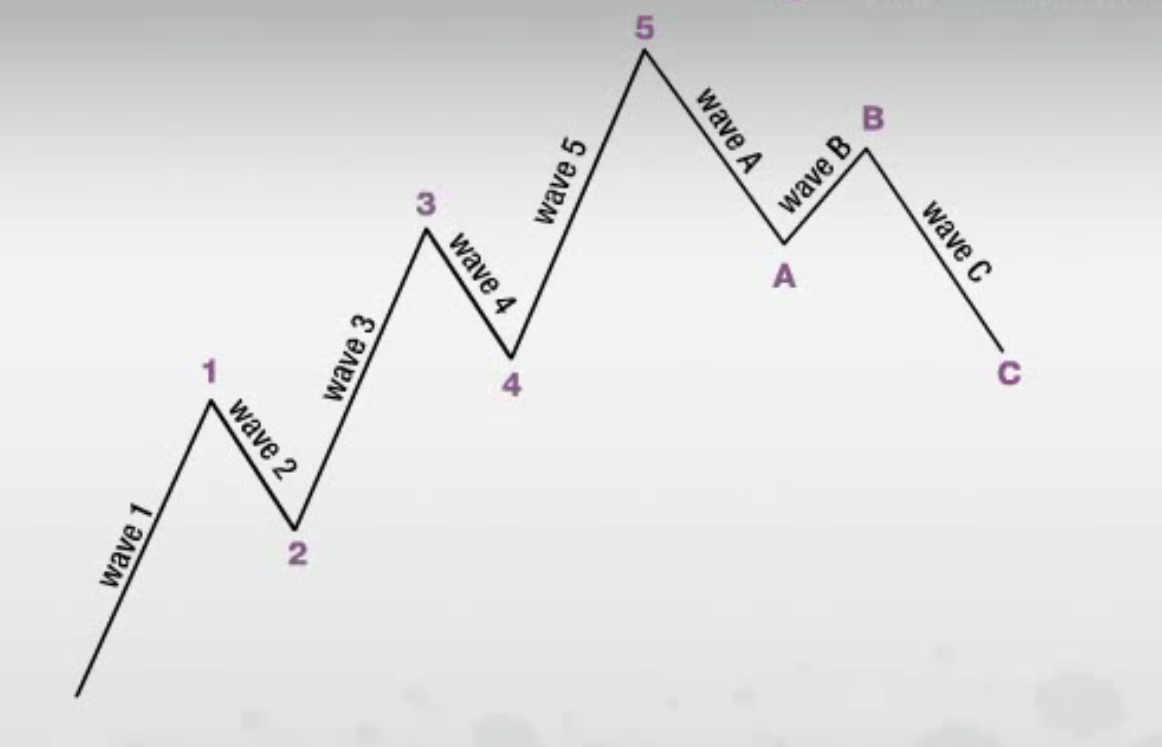 [Speaker Notes: کدام impulsive و کدام corrective  است ؟]
الگو های اصلی
موج اصلاحی و موج جنبشی را در این روند نشان دهید ؟
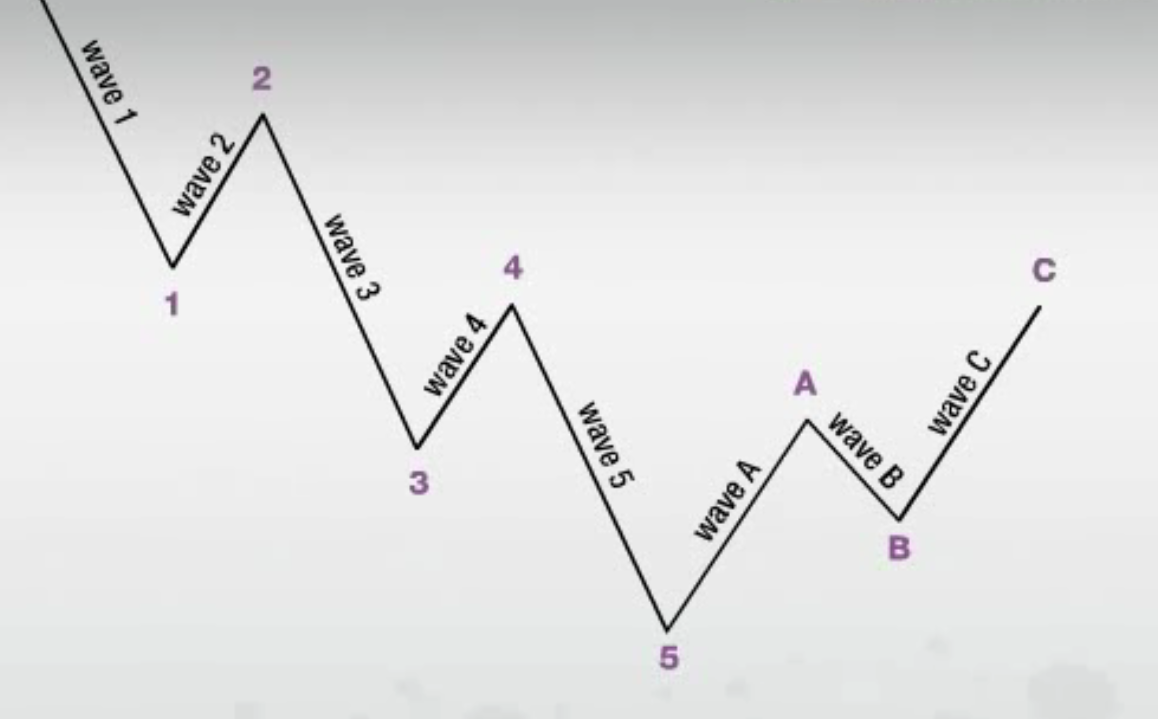 [Speaker Notes: کدام impulsive و کدام corrective  است ؟]
صفت ها و مشخصات موج ها
T-Termination
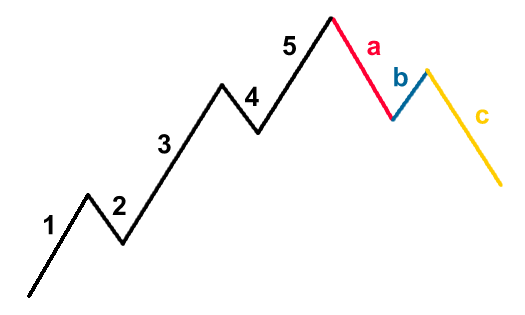 0
[Speaker Notes: کدام impulsive و کدام corrective  است ؟]
صفت ها و مشخصات موج ها
بازار خرسی است!
نا امیدی در بازار وجود دارد
سیگنال های جدی در اندیکاتور ها دیده نمی شود
T-Termination
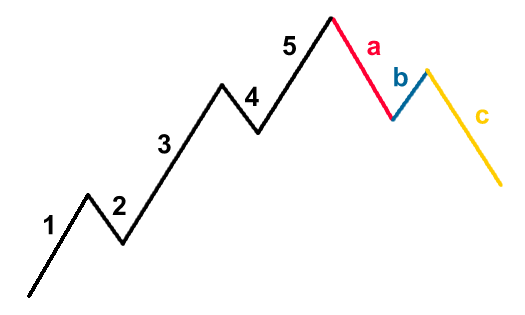 0
[Speaker Notes: کدام impulsive و کدام corrective  است ؟]
صفت ها و مشخصات موج ها
تحلیلگران معتقد هستند  که....
هنوز کسی تشخیص نداده است که این موج اول از روند صعودی است ...
اغلب حرکت .... دارد و بیشتر موج 1 را اصلاح می کند
T-Termination
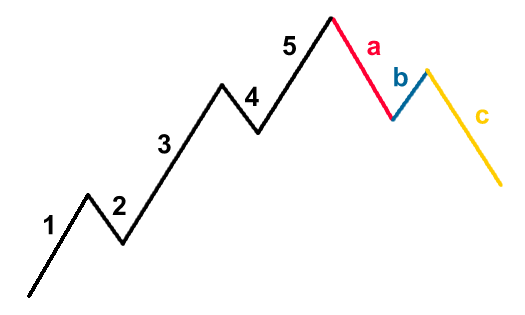 0
[Speaker Notes: اغلب حرکت تندی دارد (شارپ) و بیشتر موج 1 را اصلاح می کند]
صفت ها و مشخصات موج ها
شانس بیشترین سود در بازار
شیب تند یک مشخصه موج سه است
حرکت سریع و تند معمولا در این موج رخ می دهد
معمولا از موج 1 تند تر .... حتی گاهی ...
فاکتور های کلان اقتصادی تایید کننده روند می شوند
فاکتور های فاندامنتالی نیز تایید کننده این روند هستند
معمولا طولانی ترین و قوی ترین موج است
حجم بالا می رود
T-Termination
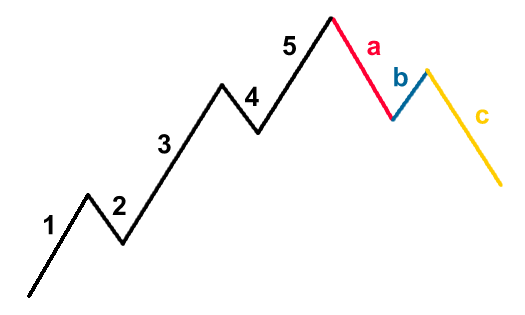 0
صفت ها و مشخصات موج ها
موج شناسایی سود
بسیاری شروع به شناسایی سود می کنند
ماهیت متفاوت با موج 2 
بسیاری از سرمایه گذارن در موج 4 پول بسیاری از دست می دهند
مدت بسیار بیشتری طول می کشد
T-Termination
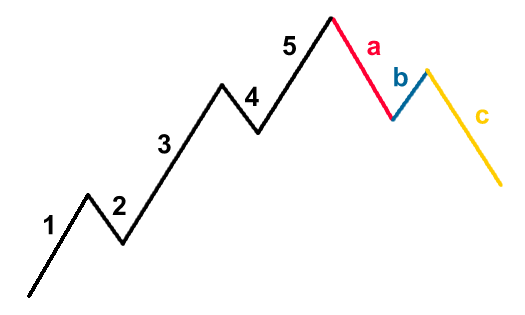 0
[Speaker Notes: بسیاری در موج 2 جا می مانند و بسیاری در مئج 4 ضرر می کنند..!!]
صفت ها و مشخصات موج ها
آخرین امید و تلاش برای سود در بازار
نسبت به موج 3....
واگرایی ها در اندیکاتور ها قابل مشاهده است 
خوش بین ها پر حرفی می کنند!
گاهی موج 5 نمی تواند خودش را بالاتر از موج 3 بکشد!
T-Termination
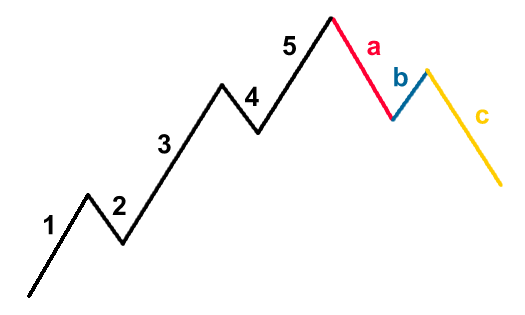 0
[Speaker Notes: بسیاری در موج 2 جا می مانند و بسیاری در مئج 4 ضرر می کنند..!!
نسبت به موج 3 بی حال تر است و با شیب و سرعت کمتری رشد می کند
افراد خوش بین پیش بینی های عجیب و غریبی در مورد سهم و آینده آن می کنند
بهترین موقعیت است 
اینجا دیگر نباید خوش بین بود!  جز دسته خوش بین ها نباشید
وقتی خیلی ها منتظر آخرین حرکت صعودی در موج 5 هستند به همین دلیل موج 5 کوتاه تر از موج 3 می شود]
صفت ها و مشخصات موج ها
آغاز بازی اصلاح !
معامله گران خودشان را متقاعد می کنند این فقط یک پول بک است (بازگشت کوتاه )
اگر موج A  5موجی باشد تصحیح آن در B زیگ زاگ است
اگر موج A  سه موجی باشد اصلاح یک اصلاح فلت و یا مثلث  است!
T-Termination
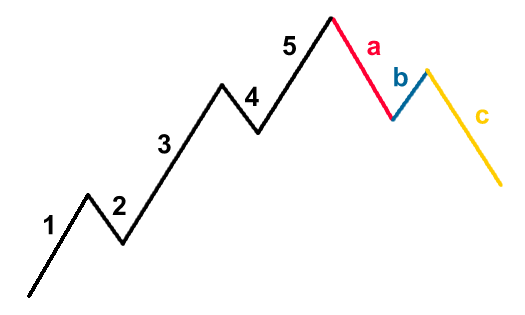 0
صفت ها و مشخصات موج ها
معامله گران سرخوش هستند!
معامله گران آماده خرید مجدد هستند
T-Termination
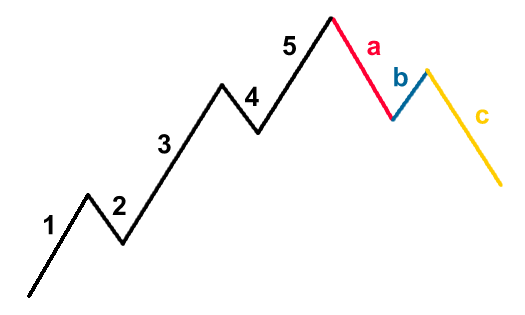 0
[Speaker Notes: اگر موج a پنج موجی باشد و موج b  سه موجی باشد می توان انتظار بالایی برای افت در موج c داشت]
صفت ها و مشخصات موج ها
این موج به .. معروف است 
موجی که تمام خرید های انجام شده را با خود به پایین می کشد
معمولا یک موج کشیده (extended) است
وقتی تمام می شود آن زمان است که ...
می تواند مثل موج 3 ...
T-Termination
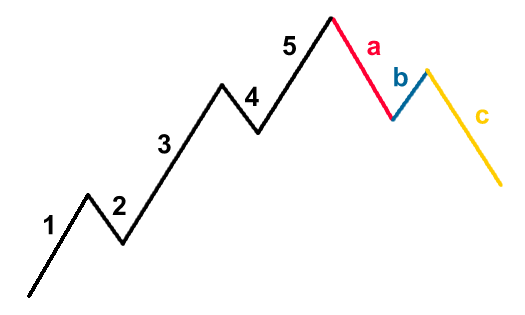 0
[Speaker Notes: این موج به موج قاتل معروف است
وقتی تمام میشود وقت خرید خوبی است
می تونه مثل موج 3 قوی و طولانی باشد]
ریاضیات به کار رفته
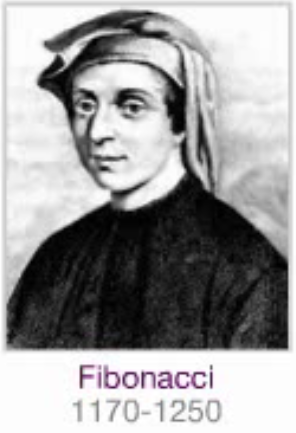 دنباله فیبوناچی و تاریخچه آن
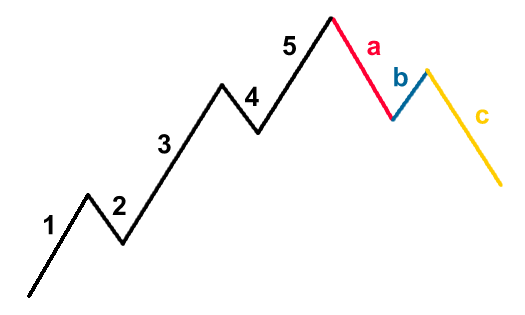 1 2  3 5 8 13 21 34 55  89 141
[Speaker Notes: این موج به موج قاتل معروف است
وقتی تمام میشود وقت خرید خوبی است
می تونه مثل موج 3 قوی و طولانی باشد]
ریاضیات به کار رفته
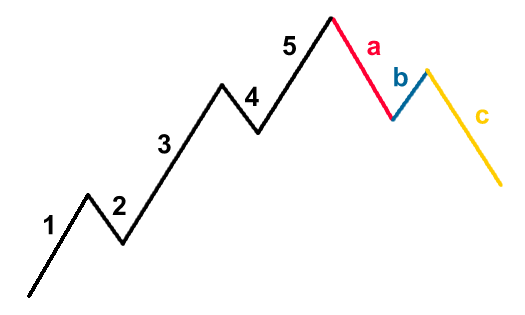 دنباله فیبوناچی و تاریخچه آن
1 2  3 5 8 13 21 34 55  89 141
[Speaker Notes: عدد 2 و 3 و 5 و 8 اعداد فیبوناچی هستند !]
ریاضیات به کار رفته
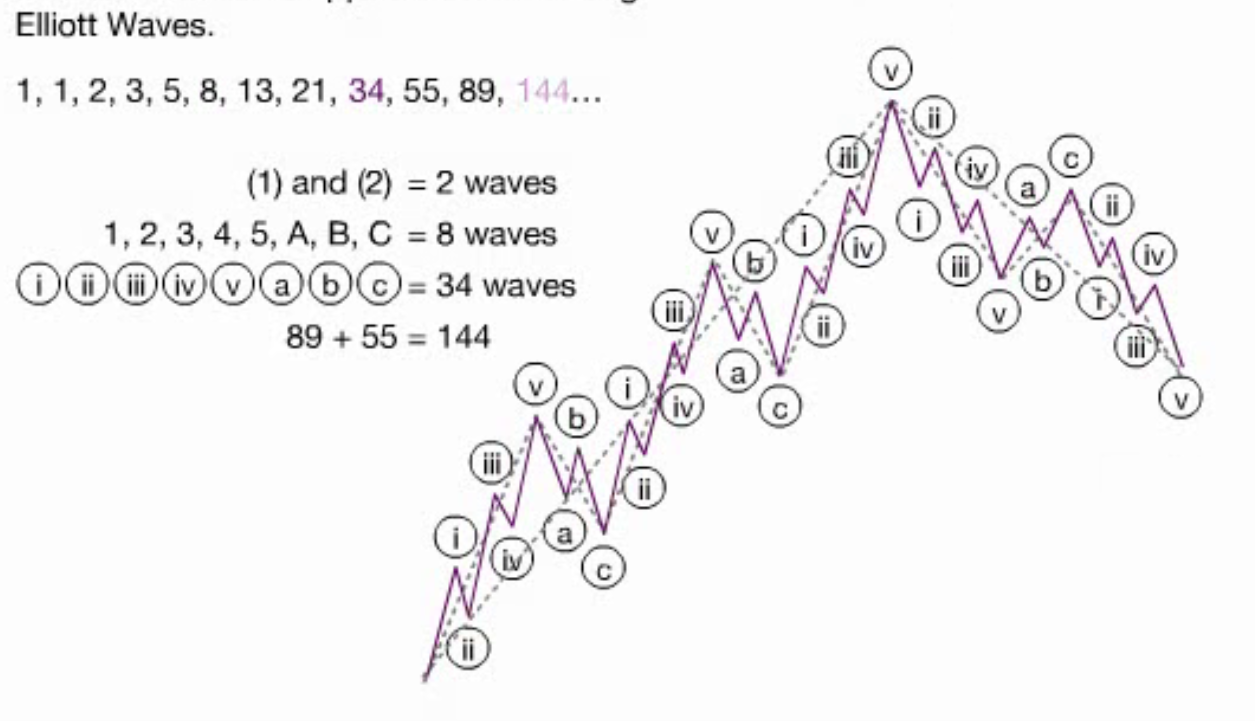 [Speaker Notes: عدد 2 و 3 و 5 و 8 اعداد فیبوناچی هستند !]
ریاضیات به کار رفته
الگو موج ها
نسبت ها
زمان
[Speaker Notes: مهمترین عامل در تشخیص امواج الیوت الگو ها هستند
اما ما تحلیل نسبت و زمان را در ادامه خواهیم خواند]
ریاضیات به کار رفته
نسبت های فیبوناچی (نسبت های طلایی )
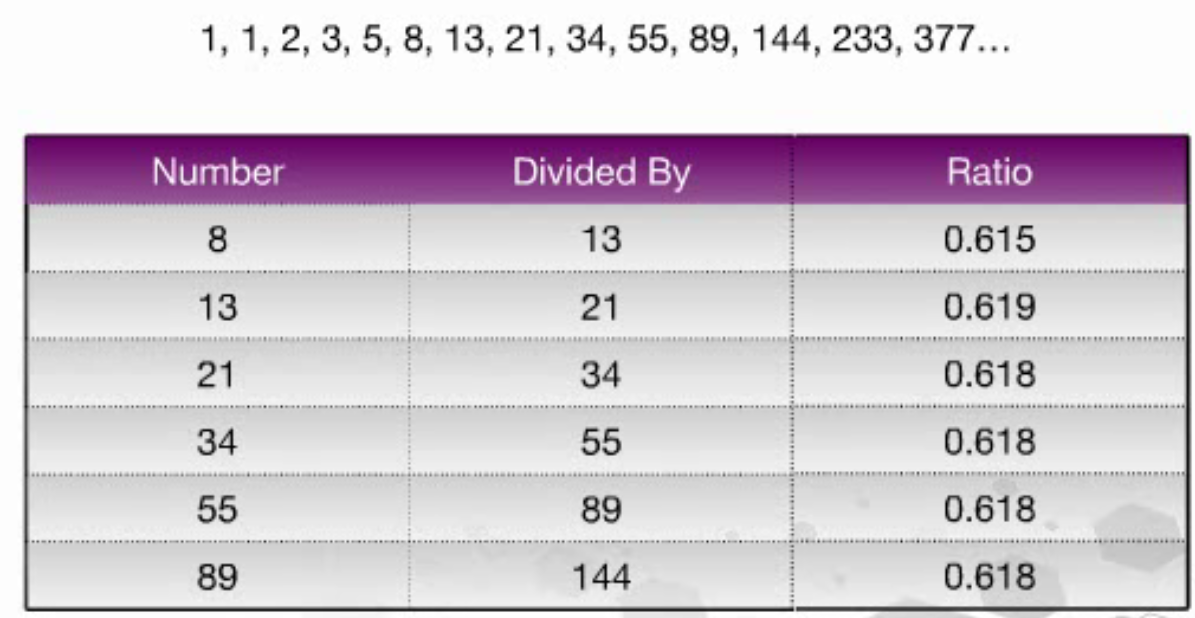 [Speaker Notes: مهمترین عامل در تشخیص امواج الیوت فرم هستند
اما ما تحلیل نسبت و زمان را در ادامه خواهیم خواند]
ریاضیات به کار رفته
نسبت های فیبوناچی (نسبت های طلایی )
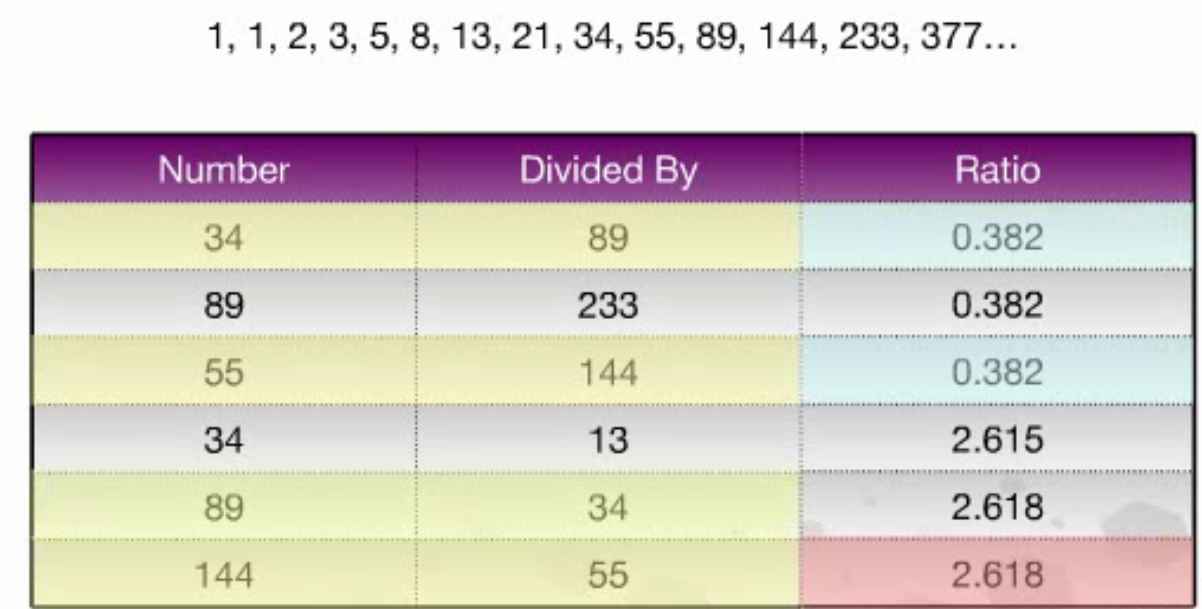 [Speaker Notes: مهمترین عامل در تشخیص امواج الیوت فرم هستند
اما ما تحلیل نسبت و زمان را در ادامه خواهیم خواند]
ریاضیات به کار رفته
نسبت های فیبوناچی (نسبت های طلایی )
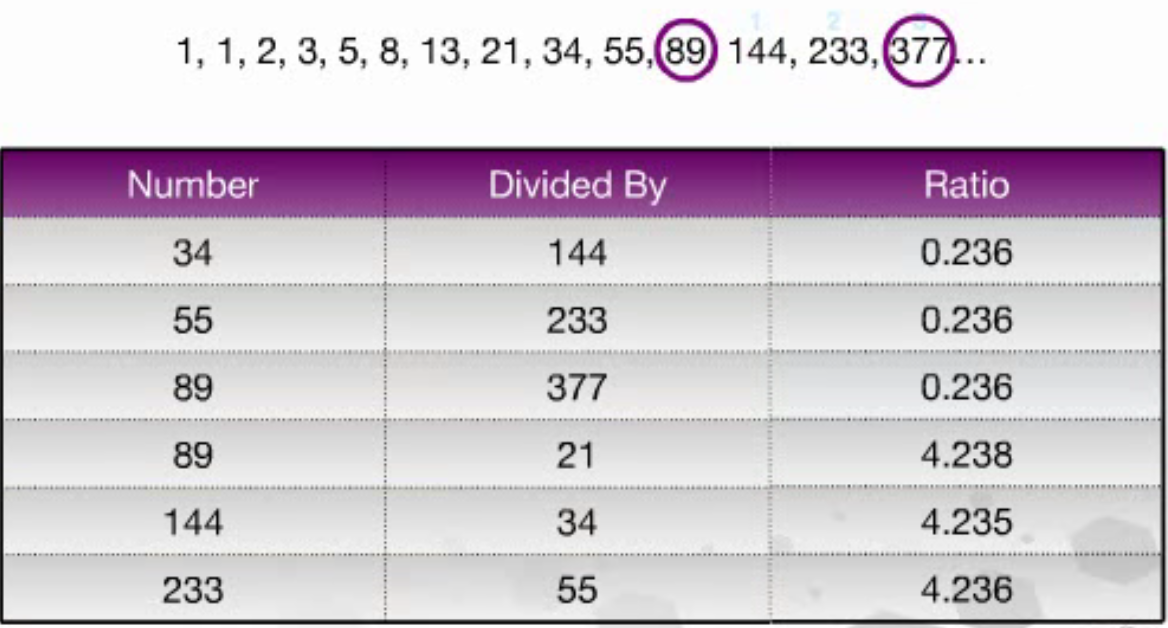 [Speaker Notes: مهمترین عامل در تشخیص امواج الیوت فرم هستند
اما ما تحلیل نسبت و زمان را در ادامه خواهیم خواند]
ریاضیات به کار رفته
نسبت های فیبوناچی (نسبت های طلایی )
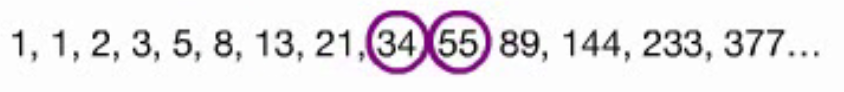 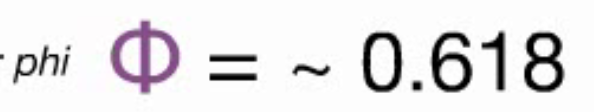 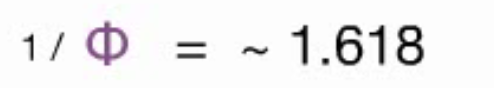 [Speaker Notes: تمام این نسبت ها در ادامه درس برای به دست آوردن اهداف مورد استفاده قرار می گیرند]
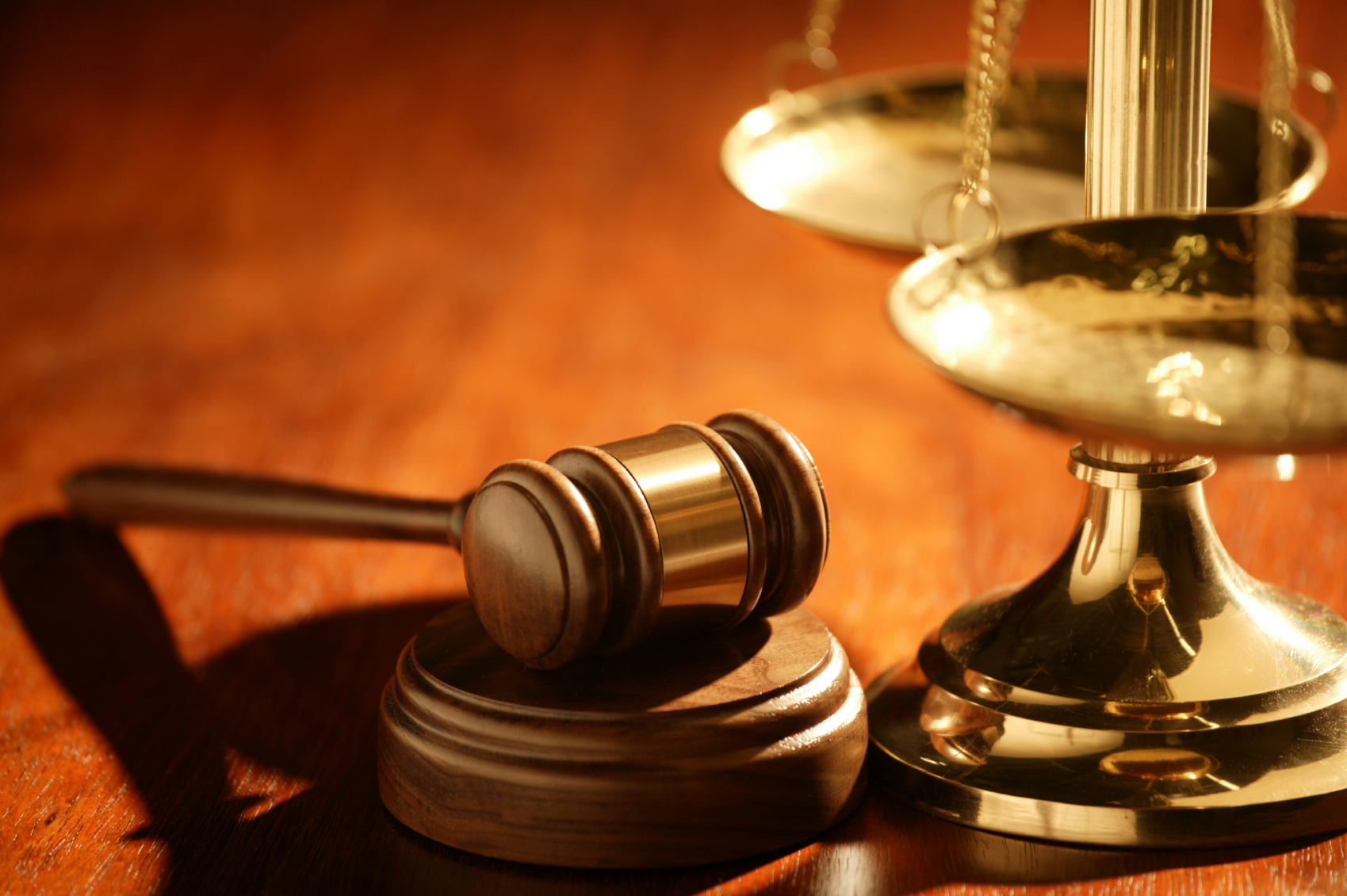 www.khanesarmaye.com
سه قانون که هیچ وقت شکسته نمی شوند
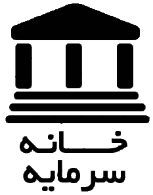 موج 2 هیچ زمان 100% موج 1 اصلاح نمی کند
موج3 هیچ زمان کوتاه ترین موج نیست
موج 4 هیچ زمان به قلمرو موج 1 تجاوز نمی کند
سه قانون که هیچ وقت شکسته نمی شوند
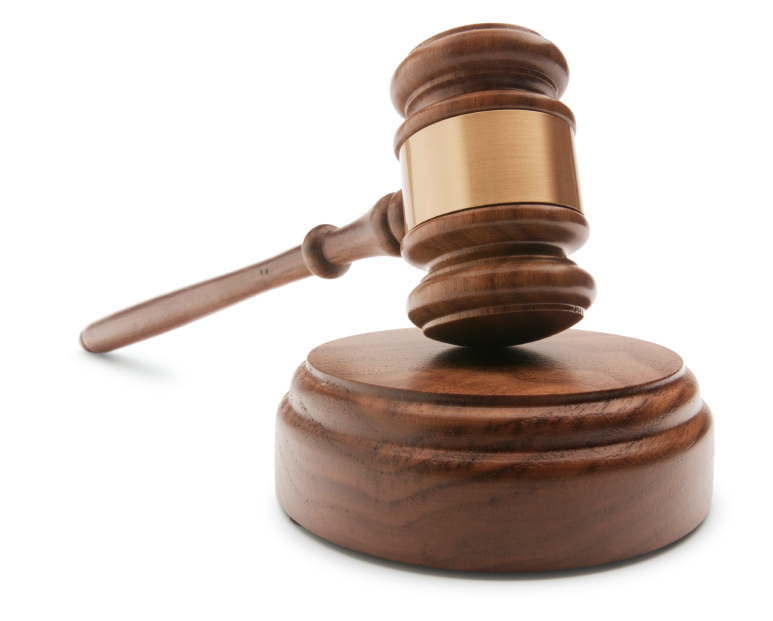 موج 2 هیچ زمان 100% موج 1 اصلاح نمی کند
موج3 هیچ زمان کوتاه ترین موج نیست
موج 4 هیچ زمان به قلمرو موج 1 تجاوز نمی کند
[Speaker Notes: اگر هر کدام از سه قانون گفته شده شکسته شود موج شماری اشتباه بوده است و باید موج شماری دیگری شروع گردد]
موج 2 هیچ زمان 100% موج 1 اصلاح نمی کند
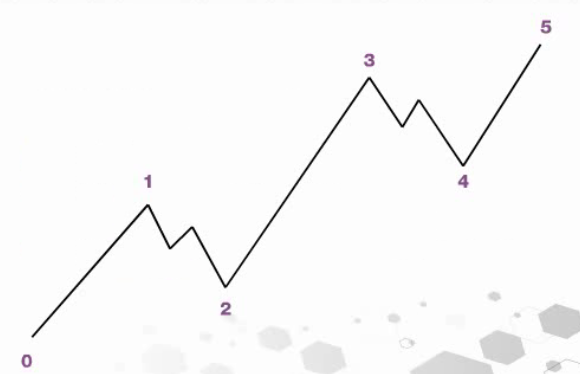 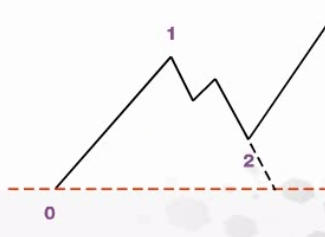 [Speaker Notes: اگر هر کدام از سه قانون گفته شده شکسته شود موج شماری اشتباه بوده است و باید موج شماری دیگری شروع گردد]
موج3 هیچ زمان کوتاه ترین موج نیست
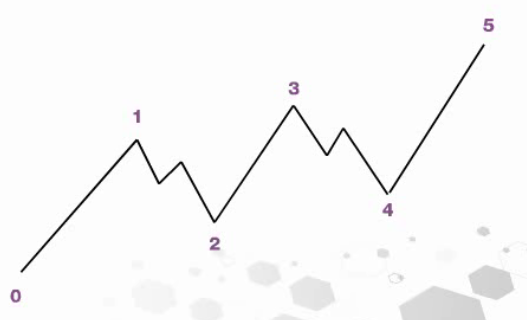 [Speaker Notes: اگر موج 3 کوتاه ترین موج شد باید موج شماری دیگری انجام دهید]
موج 4 هیچ زمان به قلمرو موج 1 تجاوز نمی کند
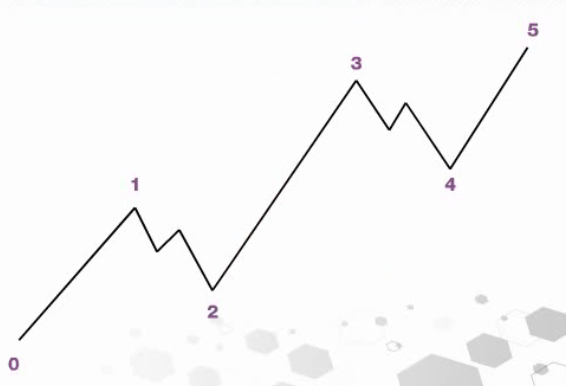 [Speaker Notes: وقتی در موج 4 خرید می کنید مطمئن باشید که موج 4 به زیر بالای موج 1 نفوذ نکرده است!]
سه قانون که هیچ وقت شکسته نمی شوند
مرور
[Speaker Notes: سه قانون چه بودند؟]
نام گذاری موج ها
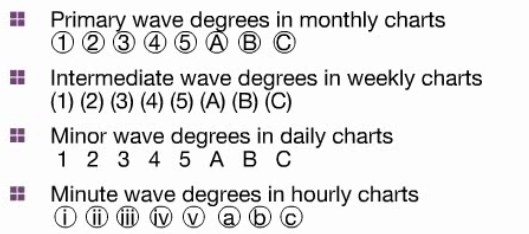 [Speaker Notes: وقتی در موج 4 خرید می کنید مطمئن باشید که موج 4 به زیر بالای موج 1 نفوذ نکرده است!]
نام گذاری موج ها
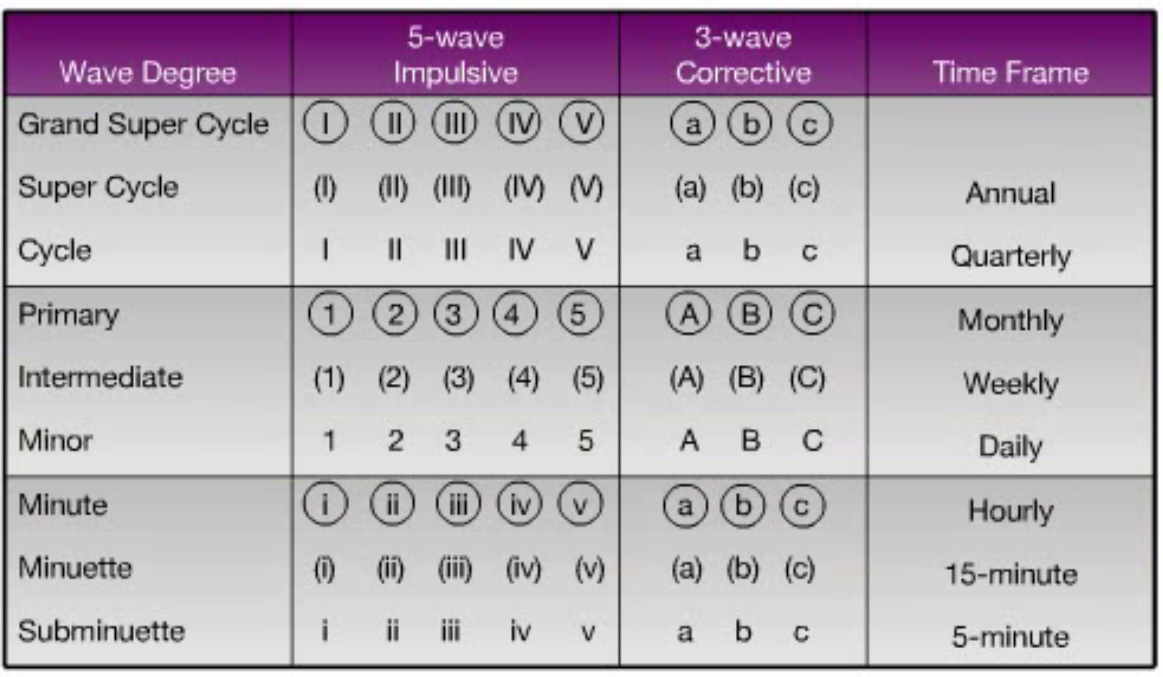 [Speaker Notes: وقتی در موج 4 خرید می کنید مطمئن باشید که موج 4 به زیر بالای موج 1 نفوذ نکرده است!]
چرخه کامل
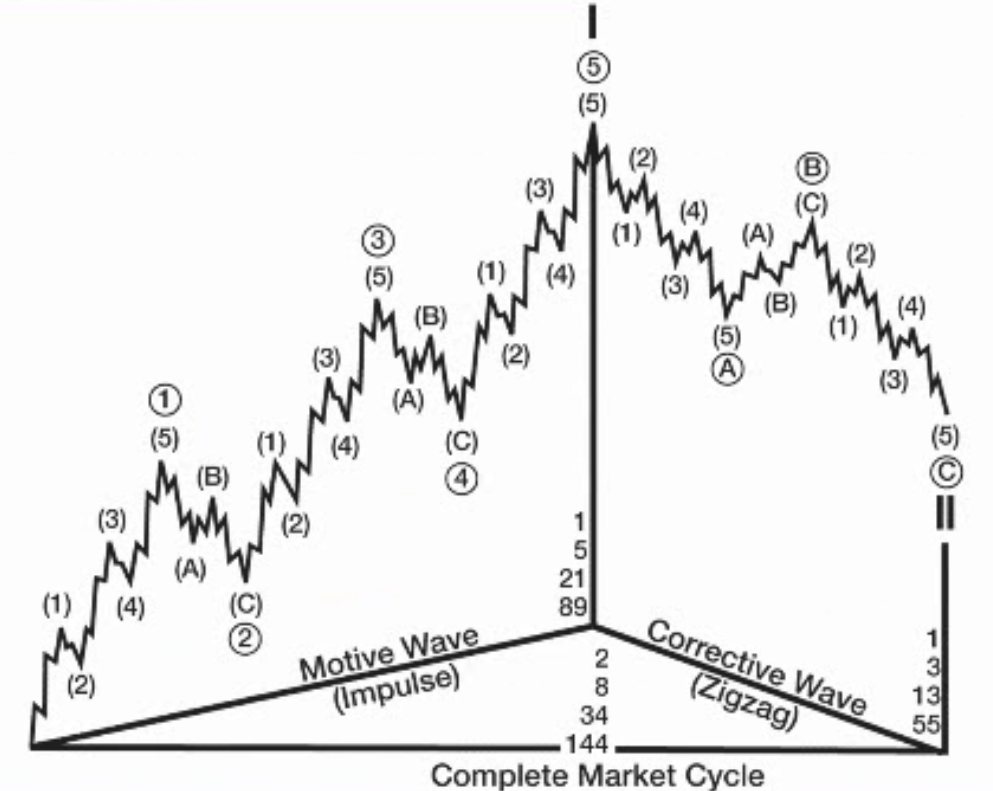 [Speaker Notes: وقتی در موج 4 خرید می کنید مطمئن باشید که موج 4 به زیر بالای موج 1 نفوذ نکرده است!]
مفهوم کشیدگی
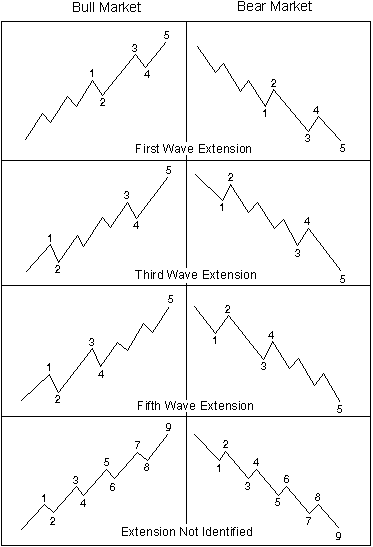 [Speaker Notes: EXTENDEDیا همان که در برخی کتب با نام امتداد معرفی می شود به کشیدگی یکی از سه موج 1 و3 و 5 می گویند]
مفهوم کشیدگی
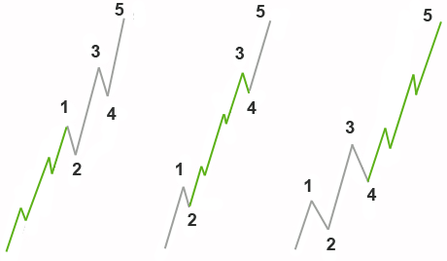 [Speaker Notes: EXTENDEDیا همان که در برخی کتب با نام امتداد معرفی می شود به کشیدگی یکی از سه موج 1 و3 و 5 می گویند]
مثال
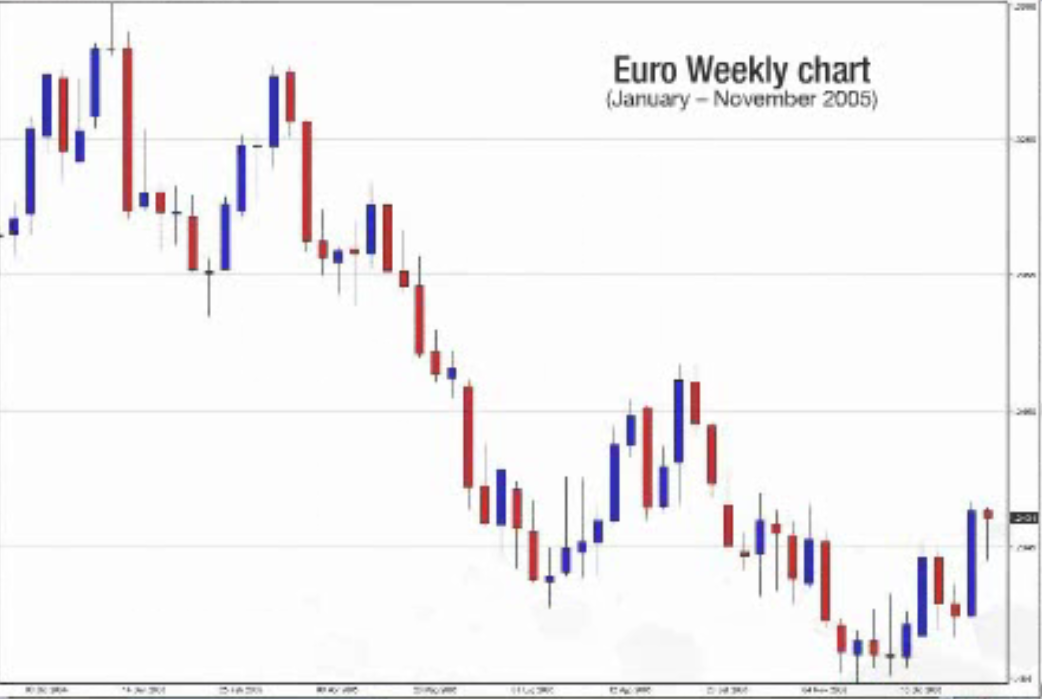 [Speaker Notes: وقتی در موج 4 خرید می کنید مطمئن باشید که موج 4 به زیر بالای موج 1 نفوذ نکرده است!]
جواب مثال
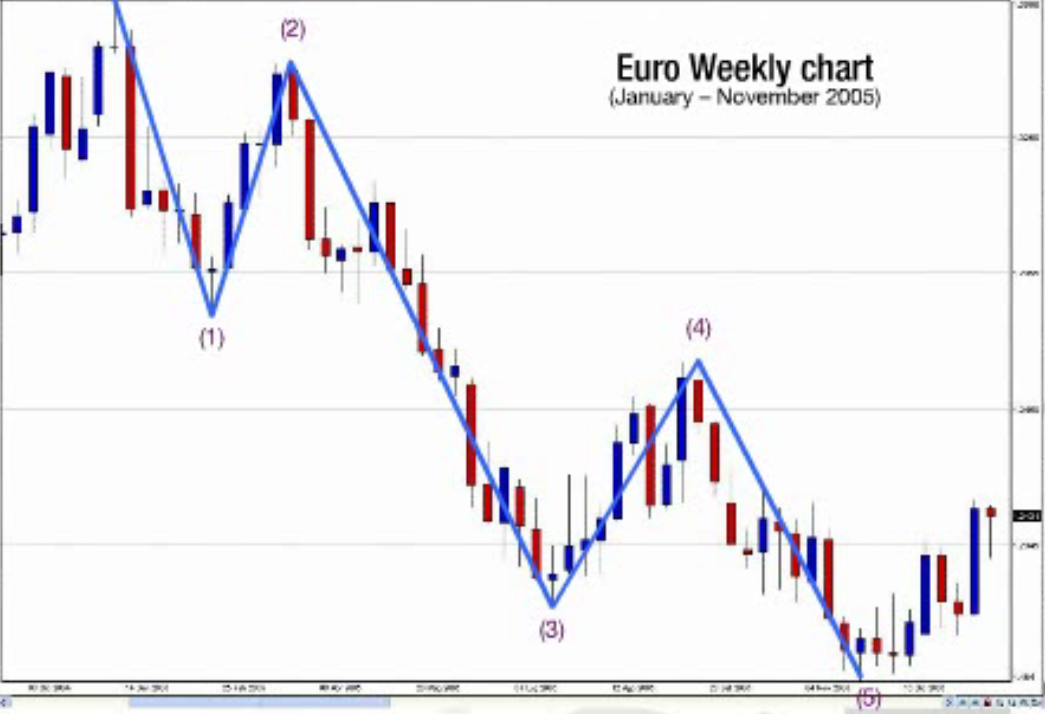 [Speaker Notes: وقتی در موج 4 خرید می کنید مطمئن باشید که موج 4 به زیر بالای موج 1 نفوذ نکرده است!]
مثال
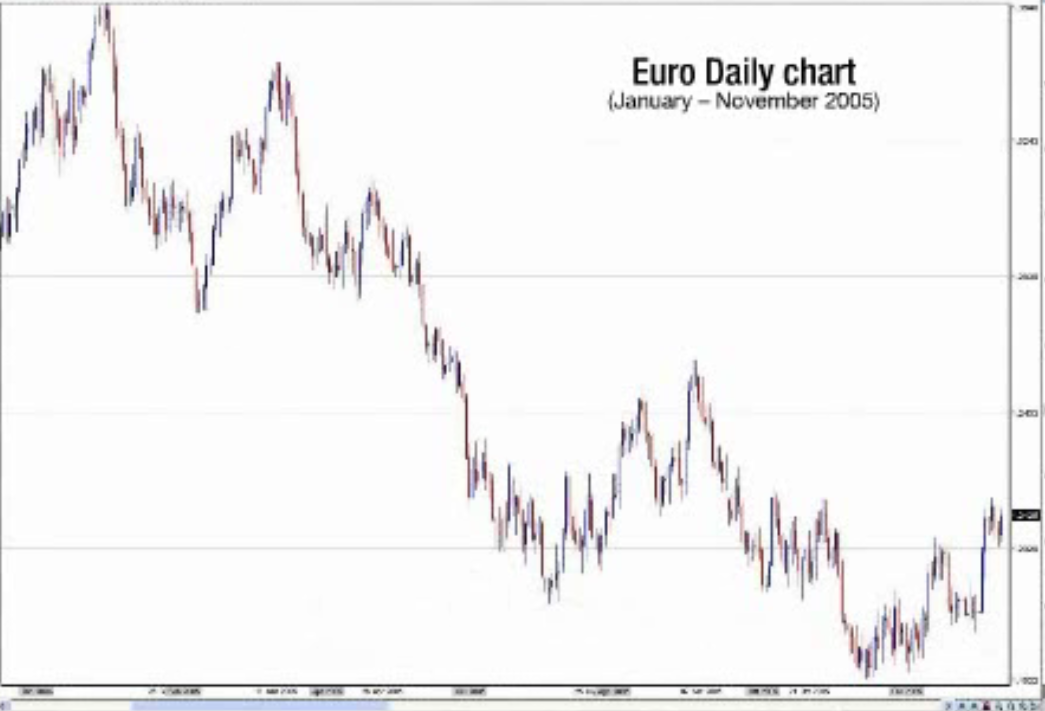 [Speaker Notes: وقتی در موج 4 خرید می کنید مطمئن باشید که موج 4 به زیر بالای موج 1 نفوذ نکرده است!]
جواب مثال
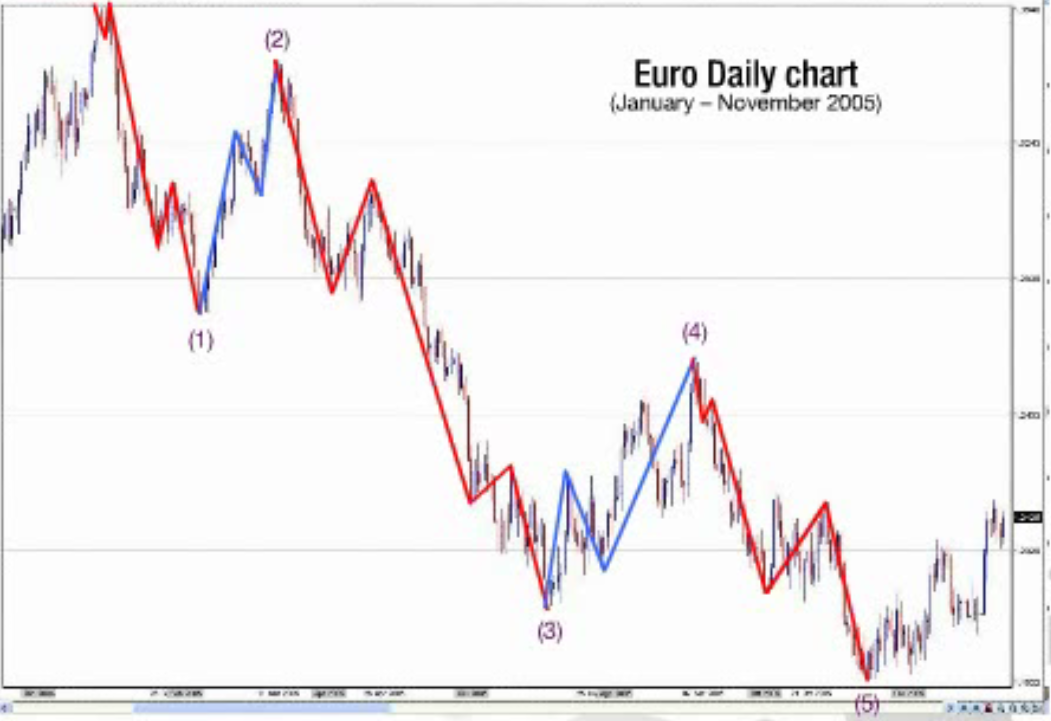 [Speaker Notes: خاصیت تکرار شدن در موج ها در زمان کوتاه تر ملموس است
موج 1 خود 5 موج دارد و اصلاحش 3 موج دارد ( یک 8 موجی )
موج 3 خود 5 موج دارد و اصلاحش در موج 3 موج (یک 8 موجی دیگر )
موج 5 خود 5 موج دارد 
در نتیجه موج 1و3و5 خود 5 موج دارند
در این شکل 21 موج وجود دارد ( 21 عدد فیبوناچی است )]
بررسی روانشناسی بازار
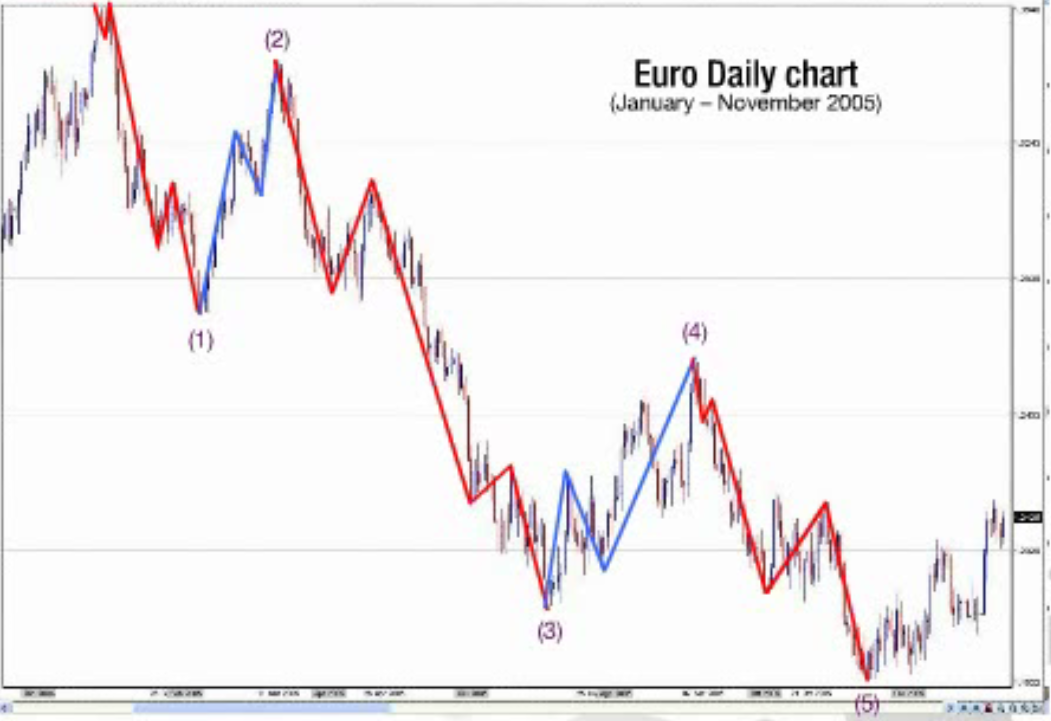 اخبار ...
اخبار ...
[Speaker Notes: جالب است بدانید در انتهای موج صعودی و شروع موج نزولی اخبار به شدت مثبت و امیدوار کننده است ، به گونه ای که کمتر کسی فکر می کند بازار ریزش خود را شروع کند ( اخبار گاوی )
و جالبتر اینکه در انتهای موج نزولی شروع موج جدید اخبار به شدت نا امید کننده است و کسی فکر شروع روند جدیدی برای بازار را ندارد ( اخبار خرسی )

خاطره مردی در کارگزاری که فقط یک استراتژی ساده داشت او این اسلاید را به  خوبی فهمیده بود]
تمرین ها
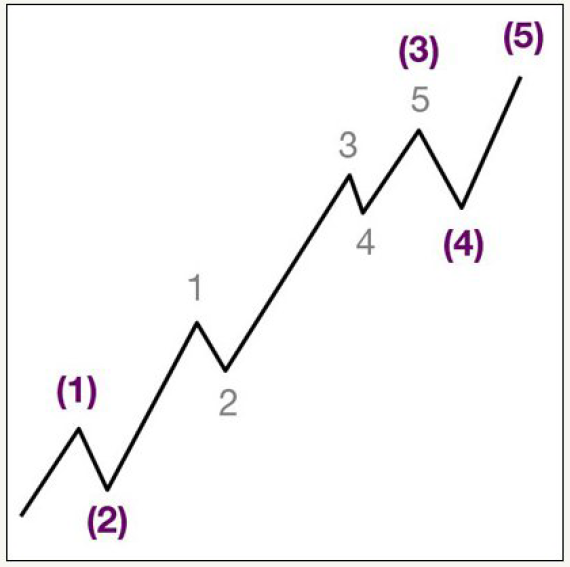 کدام موج کشیده است ؟
[Speaker Notes: موج 3 در تصویر فوق کشیده است]
تمرین ها
چگونه می شمارید ؟
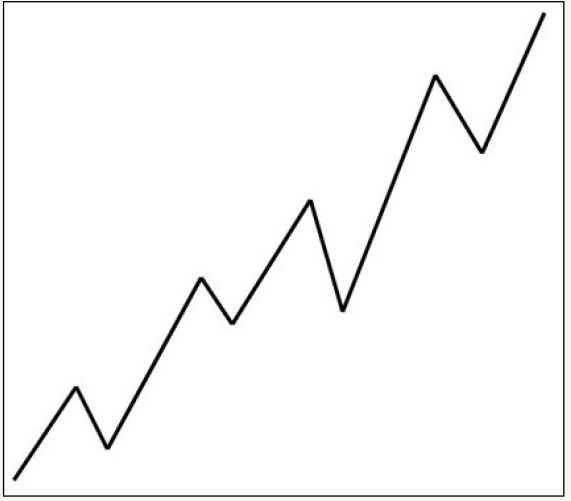 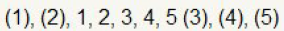 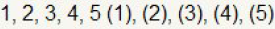 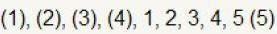 [Speaker Notes: گزینه دوم درست است 
ابتدا یک 5 موج داریم ( موج 1 کشیده است ) که مشخص است در بازه زمانی کوتاه تر است و آنچه مشخص است گویی موج 1 کشیده تر از درجه بالاتر است
پس 5 موج از درجه روزانه را می شماریم ، بعد به انتهای موج 1 از درجه بزرگتر می رسیم و موج های بعدی موج های 2 و3 و4 و5 از زمان بزرگتر است]
تمرین ها
این تصویر کدام قانون امواج الیوت را نقض می کند ؟
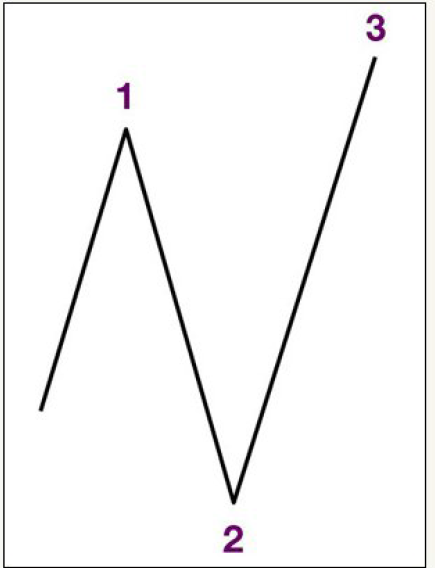 [Speaker Notes: قانون عدم نفوذ موج 2 به حداقل موج 1]
تمرین ها
این تصویر کدام قانون امواج الیوت را نقض می کند ؟
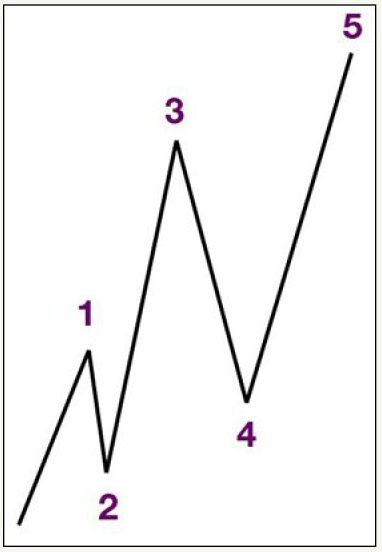 [Speaker Notes: قانون عدم نفوذ موج 4 به قله موج 1]
تمرین ها
کدام موج کشیدگی دارد ؟
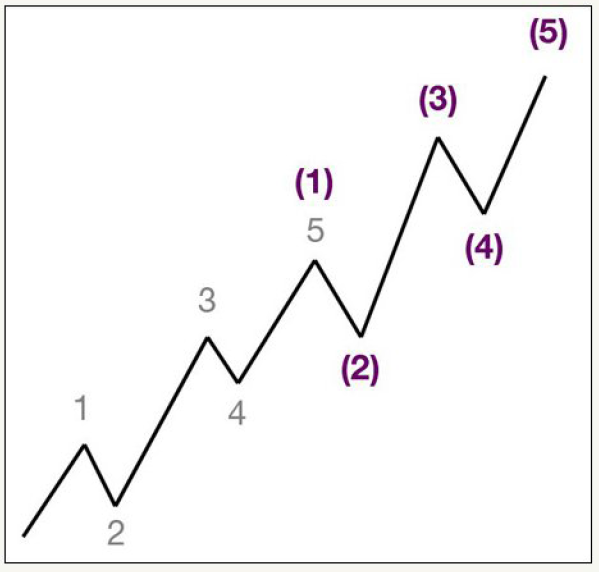 [Speaker Notes: موج 1]
تمرین ها
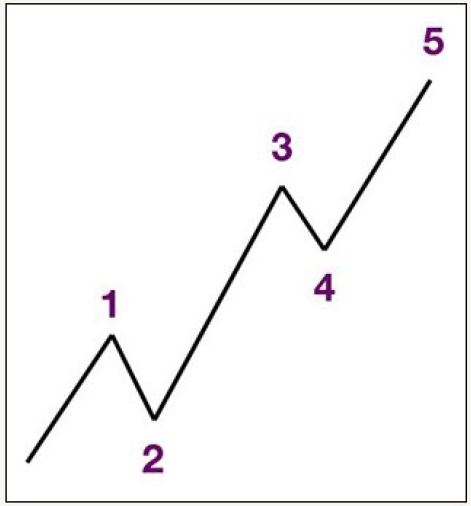 کدام دو جمله غلط است ؟
موج 4 یک موج اصلاحی در الگو ABC است
موج 1 یک 5 موجی حرکتی  است
موج 5 همیشه کشیده است
موج 3 کمترین شیب در تمام موج ها دارد
موج 2 معمولا سریع حرکت می کند و بیشتر موج 1 را اصلاح می کند
[Speaker Notes: جمله 3 و 4 غلط است]
تمرین ها
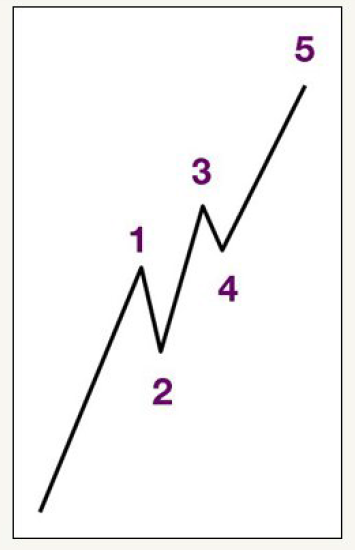 کدام قانون امواج الیوت زیر پا گذاشته شده است ؟
[Speaker Notes: موج 3 نمی تواند کوتاه ترین موج باشد]
www.khanesarmaye.com
مرور و سوال
تا اینجا چه یاد گرفتیم ؟
پایه و اساس امواج الیوت
الگو های اصلی 
صفت ها و مشخصات موج ها
مقدمه ای بر استفاده از مفاهیم ریاضی
سه اصل اساسی مورد نیاز
برچسب گذاری بر امواج
بخش 2 – امواج جنبشی
ساختار امواج جنبشی (impulsive ‌)
ماهیت امواج جنبشی و مورب
قوانین و راهنمای استفاده از امواج جنبشی
[Speaker Notes: موج 1]
سخن بزرگان
توماس ادیسون

I never did a day's work in my life, it was all fun.

در فعالیت در بازار بورس مثل او فکر کنید 

تمرین کنید و امواج را بررسی کنید اما مثل یک سرگرمی...
امواج جنبشی( impulsive )
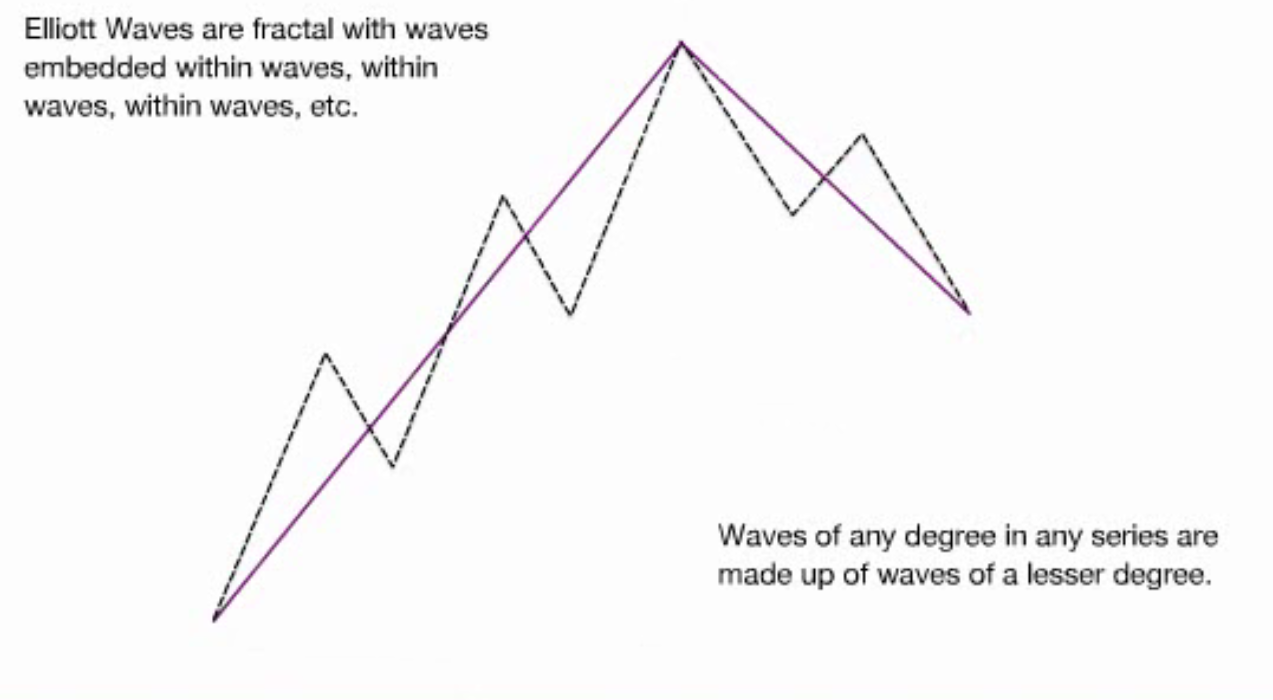 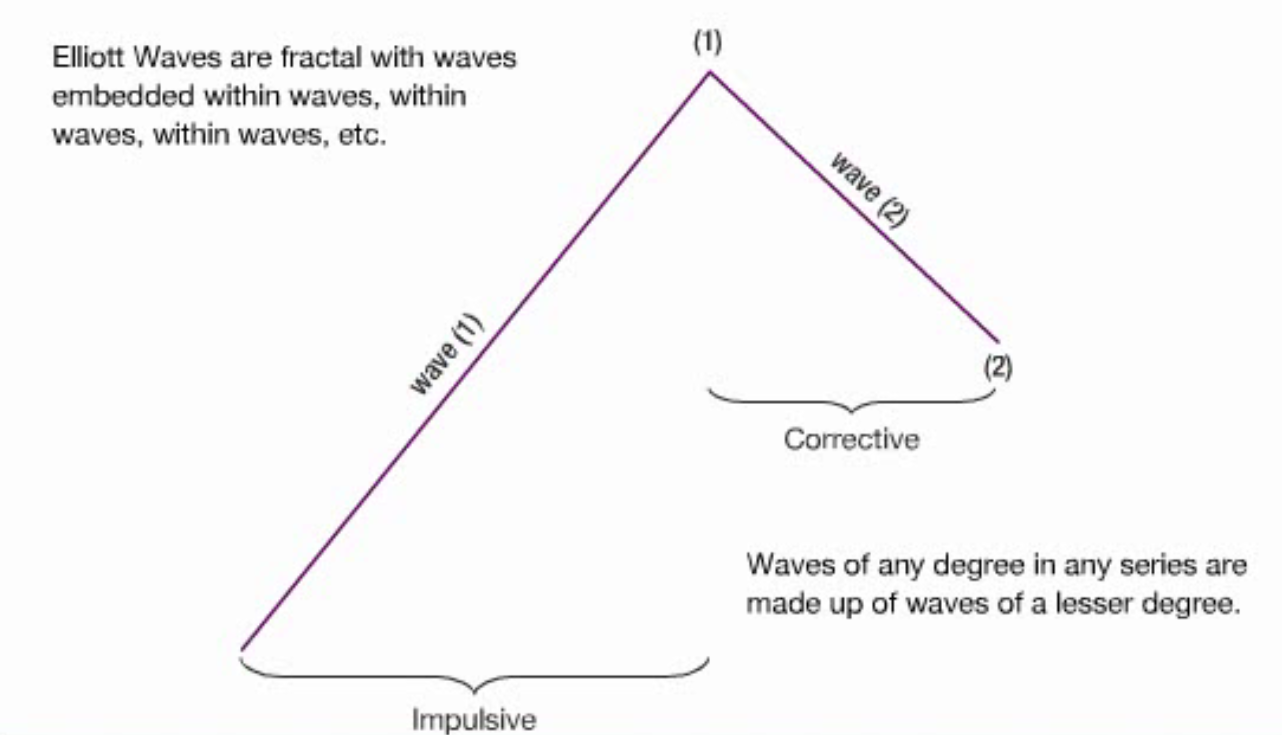 [Speaker Notes: Impulsive در لغت یعنی کاری را از روی هیجان بدون فکر انجام دادن ، هوس آلود !]
امواج جنبشی
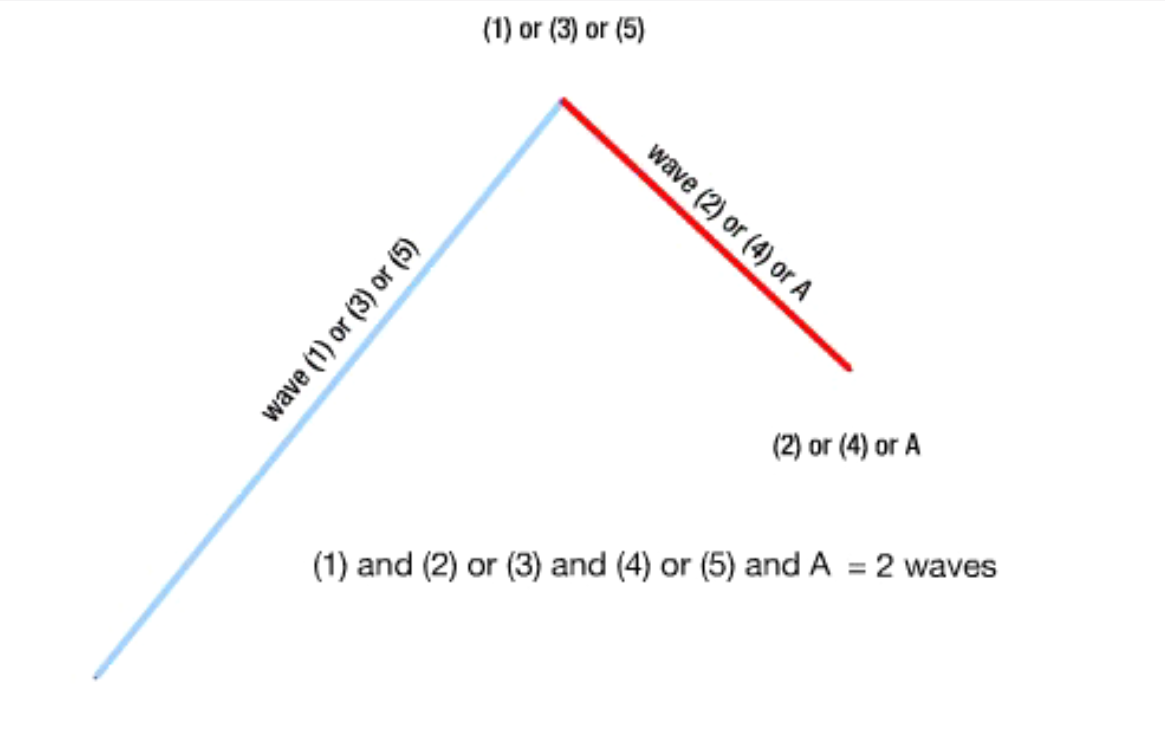 [Speaker Notes: هر موج حرکتی ( ایمپالسیو ) همراه با یک موج اصلاحی است]
امواج جنبشی
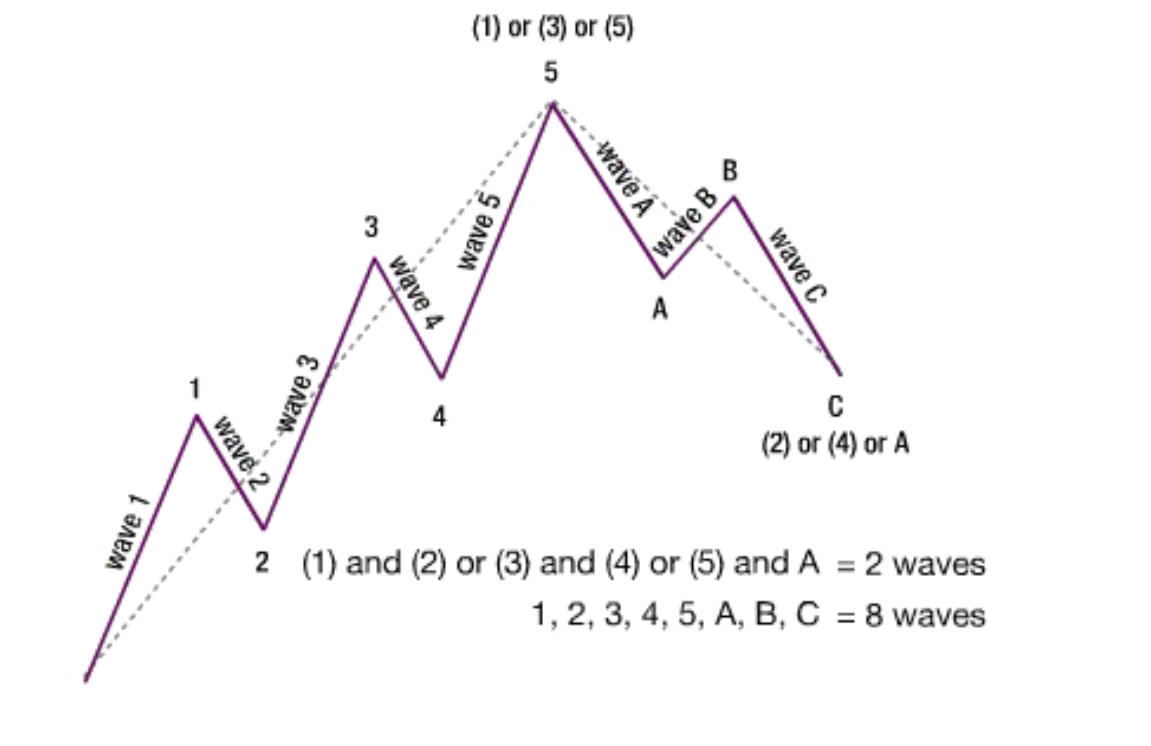 [Speaker Notes: بحث طبیعت تکرار شونده (فرکتال ) در این شکل وجود دارد ، یک دو موجی کامل داخل خودش یک 8 موجی دارد]
امواج جنبشی
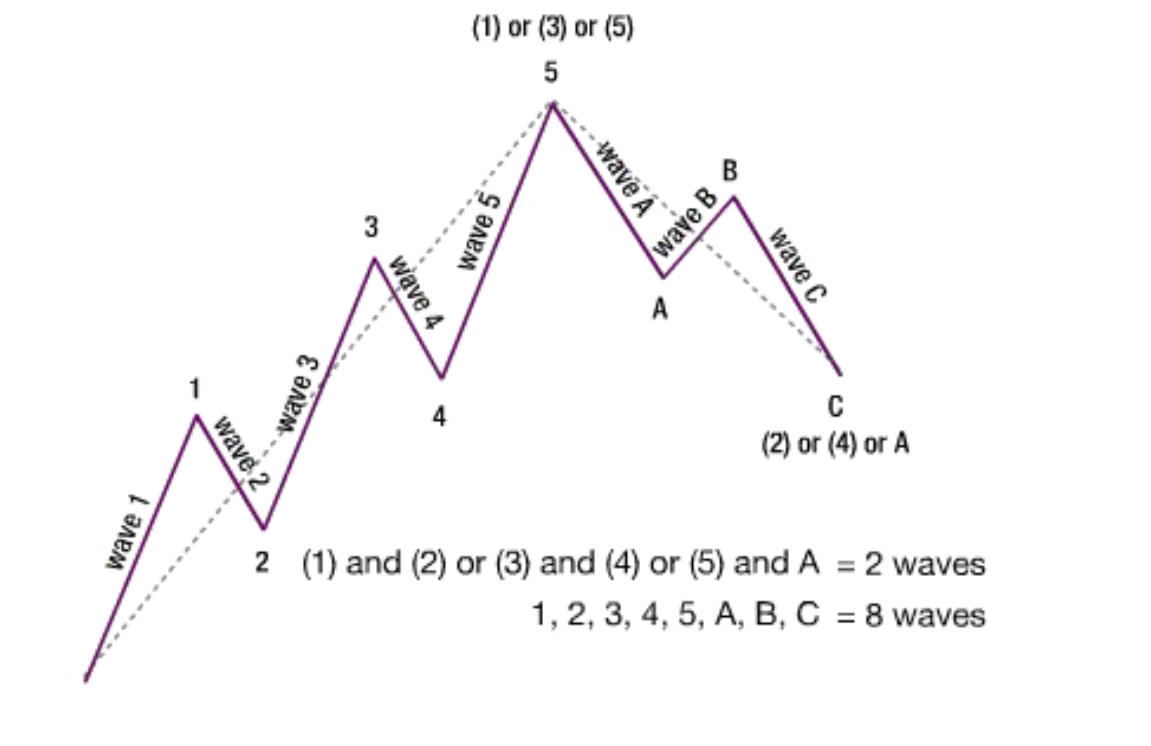 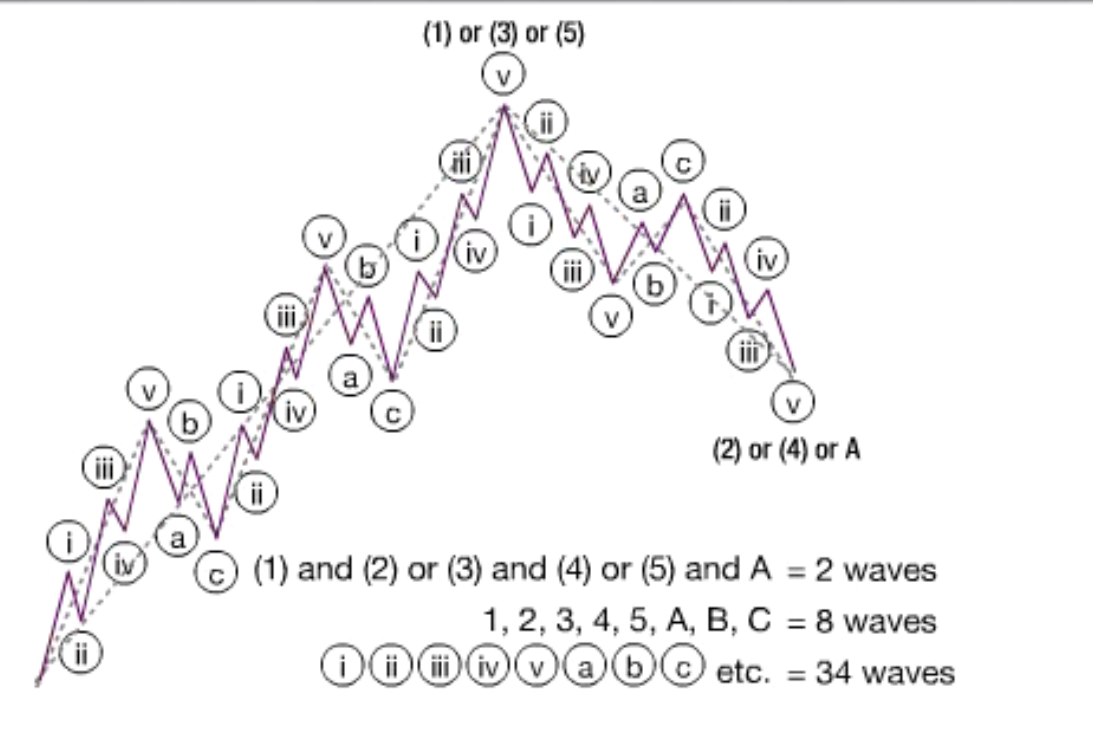 [Speaker Notes: طریقه شمارش امواج  به اینگونه است که از تایم فریم بزرگتر شروع به شمارش می کنیم و سپس سعی می کنیم به تایم فریم کوچکتر رفته و طبق شمارش قبلی ما بقی را انجا انجام دهیم
همانطور که درشکل بالا می بینید یک 8 موجی با شمارش ریزتر به یک 34 موجی تبدیل می گردد]
سه نوع امواج جنبشی
حرکتی ( impulse  )
مورب خاتمه دهنده
مورب پیشتاز
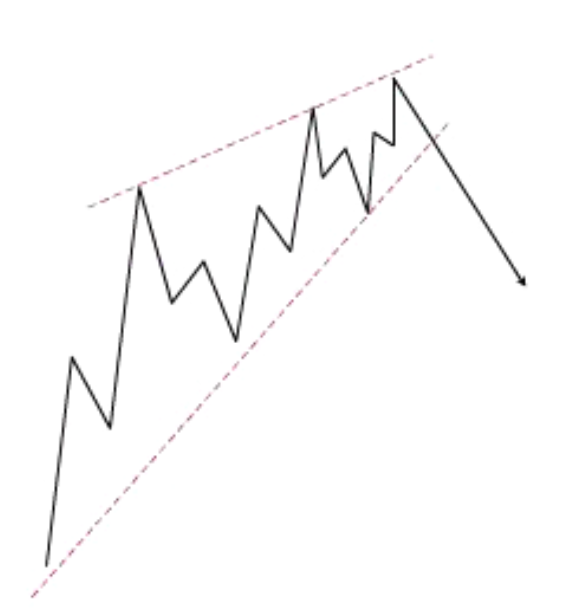 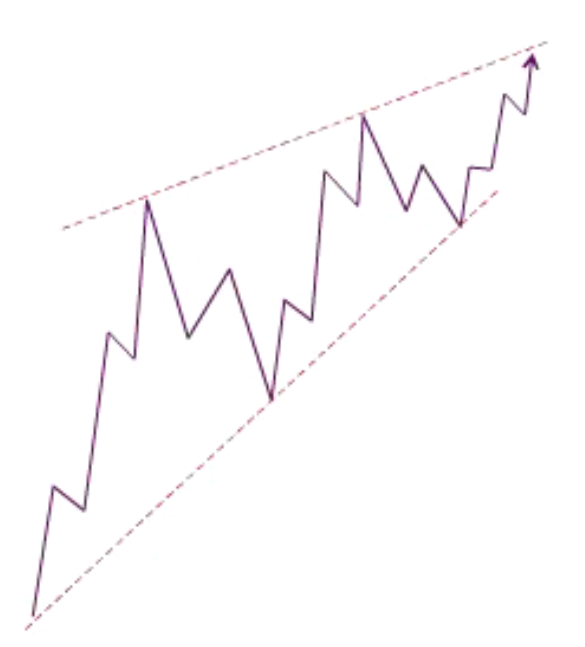 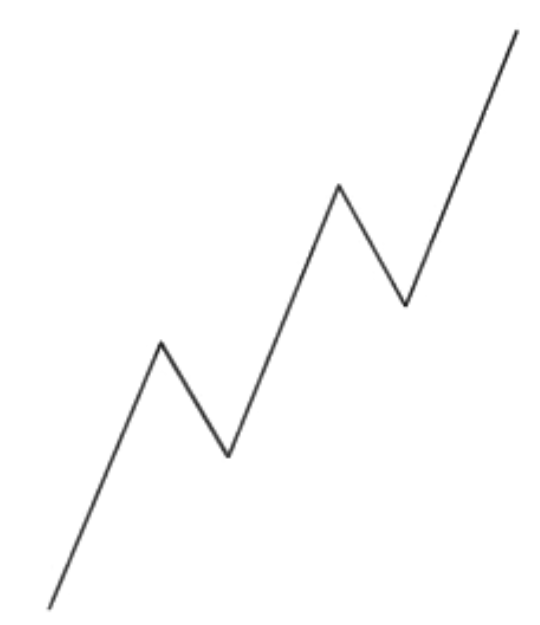 [Speaker Notes: طریقه شمارش امواج  به اینگونه است که از تایم فریم بزرگتر شروع به شمارش می کنیم و سپس سعی می کنیم به تایم فریم کوچکتر رفته و طبق شمارش قبلی ما بقی را انجا انجام دهیم
همانطور که درشکل بالا می بینید یک 8 موجی با شمارش ریزتر به یک 34 موجی تبدیل می گردد]
موج جنبشی (impulsive)از نوع حرکتی  ( impulse)
رایج هستند و اغلب موج های جنبشی از این نوع هستند
از 5 حرکت مجزا تشکیل شده اند
موج 1 در جهت اصلی حرکت
موج 2 به عنوان اصلاح
موج3 به عنوان یک حرکت قوی در جهت روند اصلی
موج 4 به عنوان یک اصلاح
موج 5 اخرین تلاش در جهت روند اصلی
در جهت روند پر قدرت حرکت می کنند
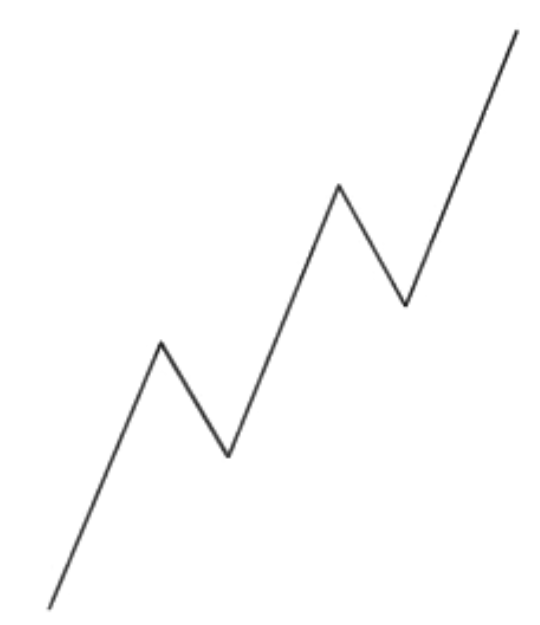 [Speaker Notes: به عنوان راهنما معمولا بعد از یک بازار نزولی روند صعودی به این شکل شروع می شود و یا بعد از بازار صعودی روند نزولی به این شکل شروع می شود ( یک سقف یا کف اصلی ) major High or major low]
موج جنبشی (impulsive)از نوع حرکتی  ( impulse)
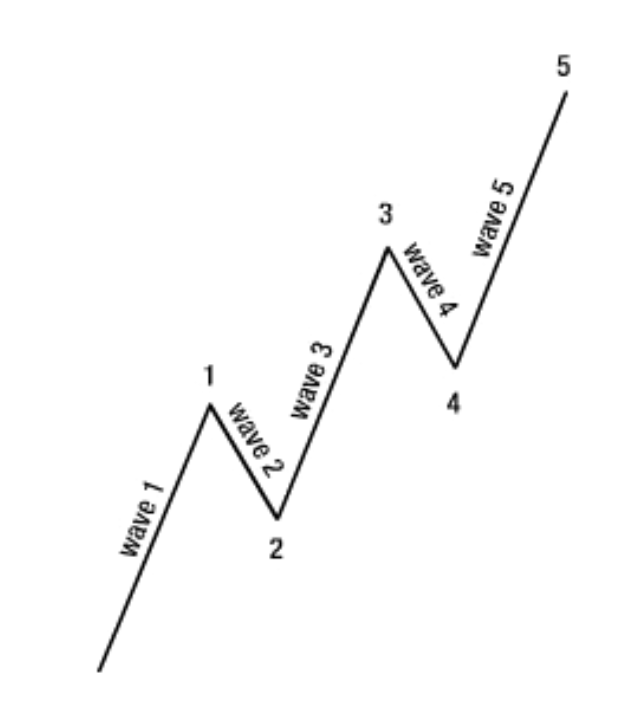 سه قانون گفته شده رعایت می شوند
موج 2 به بیش از 100% موج 1 نفوذ نمی کند
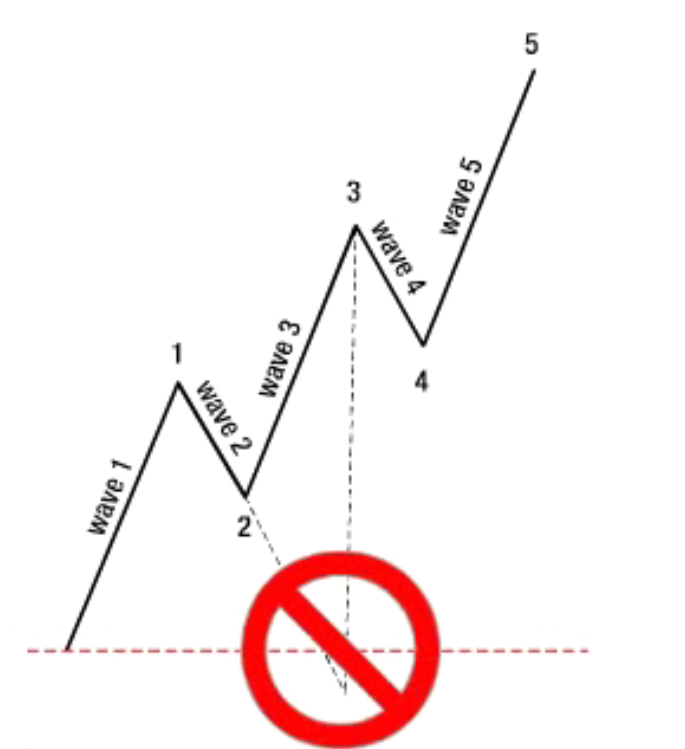 [Speaker Notes: به عنوان راهنما معمولا بعد از یک بازار نزولی روند صعودی به این شکل شروع می شود و یا بعد از بازار صعودی روند نزولی به این شکل شروع می شود ( یک سقف یا کف اصلی ) major High or major low]
موج جنبشی (impulsive)از نوع حرکتی  ( impulse)
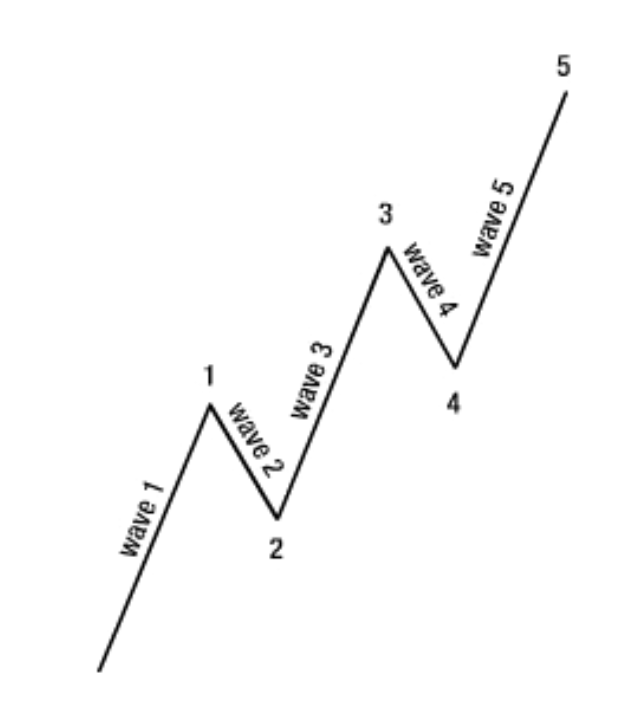 سه قانون گفته شده رعایت می شوند
2. موج 3 کوتاهترین موج نیست
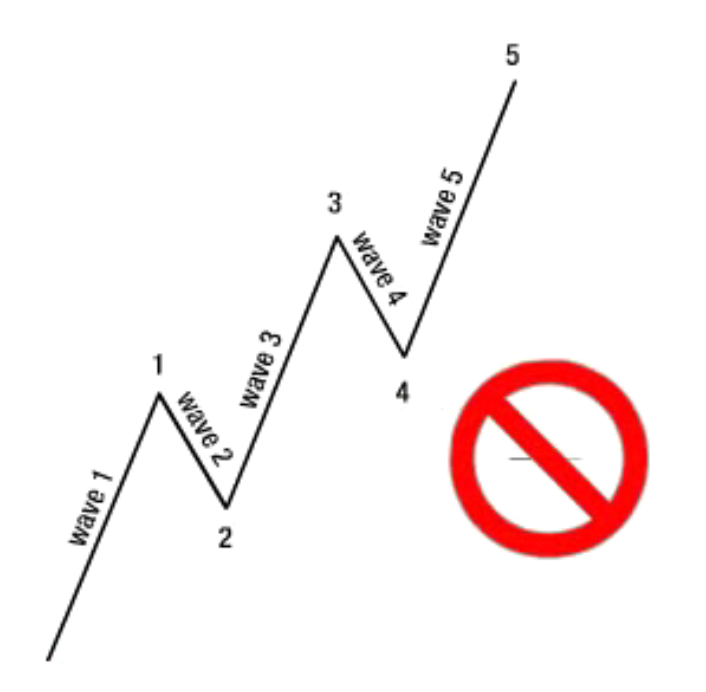 [Speaker Notes: به عنوان راهنما معمولا بعد از یک بازار نزولی روند صعودی به این شکل شروع می شود و یا بعد از بازار صعودی روند نزولی به این شکل شروع می شود ( یک سقف یا کف اصلی ) major High or major low]
موج جنبشی (impulsive)از نوع حرکتی  ( impulse)
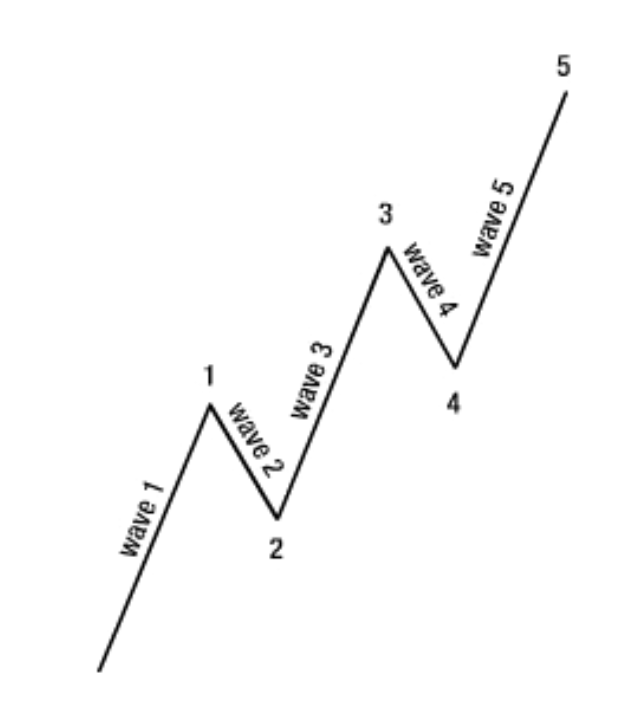 سه قانون گفته شده رعایت می شوند
3. موج 4 به قلمرو موج 1 نفوذ نمی کند
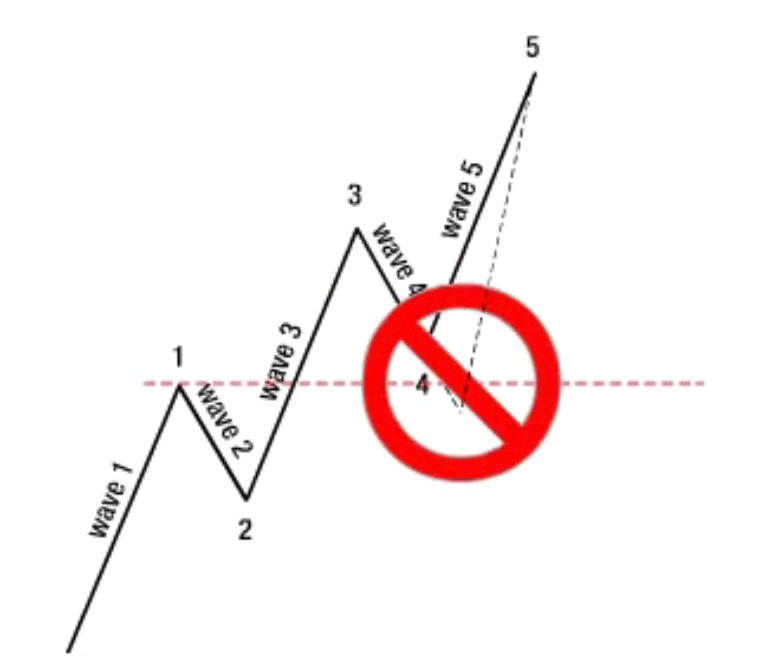 [Speaker Notes: به عنوان راهنما معمولا بعد از یک بازار نزولی روند صعودی به این شکل شروع می شود و یا بعد از بازار صعودی روند نزولی به این شکل شروع می شود ( یک سقف یا کف اصلی ) major High or major low]
موج جنبشی از نوع مورب (diagonal )
ساختار متفاوت با امواج حرکتی به گونه ای که  موج های حرکتی با قدرت در جهت روند حرکت می کنند...
برخلاف امواج عادی ممکن است موج 4 به یک نفوذ کند!
معمولا حالت همگرا دارند
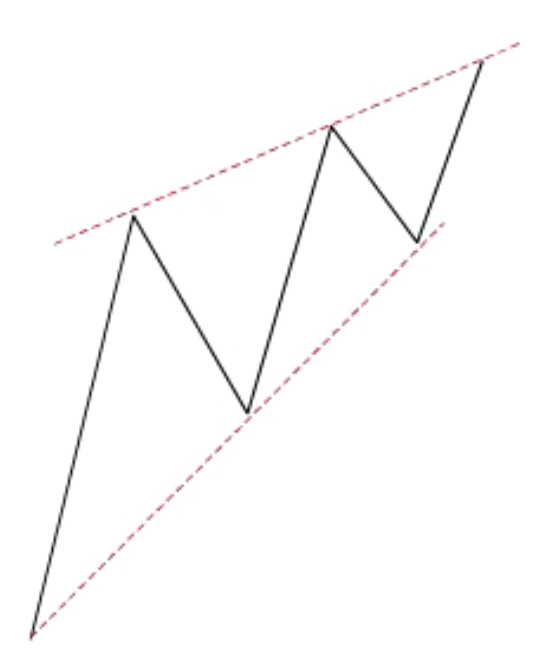 [Speaker Notes: ساختار متفاوت با امواج حرکتی به گونه ای که  موج های حرکتی با قدرت در جهت روند حرکت می کنند ولی موج های مورب ضعیف تر از آنها در جهت روند حرکت می کنند]
موج جنبشی از نوع مورب (diagonal )
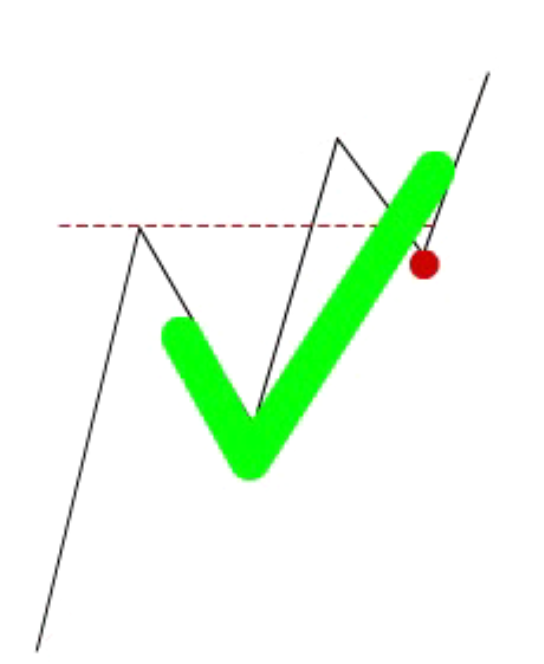 ساختار متفاوت با امواج حرکتی به گونه ای که  موج های حرکتی با قدرت در جهت روند حرکت می کنند...
برخلاف امواج عادی ممکن است موج 4 به یک نفوذ کند!
معمولا حالت همگرا دارند
[Speaker Notes: معمولا با نام مثلث مورب نیز شناخته می شوند]
مورب خاتمه دهنده ( Ending diagonal  )
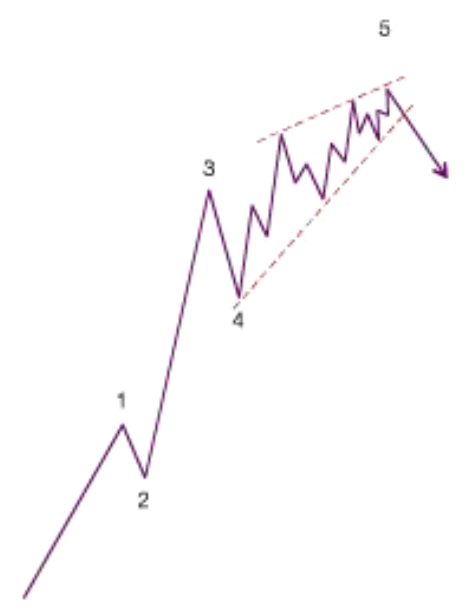 مورب خاتمه دهنده رایج تر از مورب پیشتاز است
از قانون 3-3-3-3-3 پیروی می کند
در موج 5 یا C رخ می دهد (خاتمه )
موج 4 با موج 1 هم پوشانی دارد
معمولا الگو های برگشتی رخ می دهد
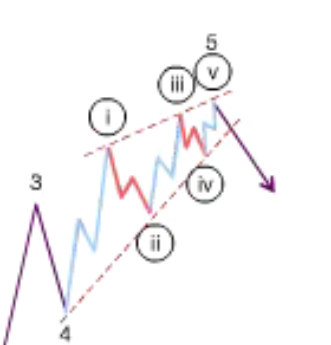 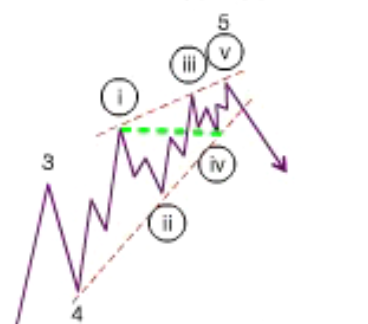 [Speaker Notes: در تحلیل تکنیکال کلاسیک با نام  کنج شناخته می شود]
مورب پیشتاز ( Leading Diagonal )
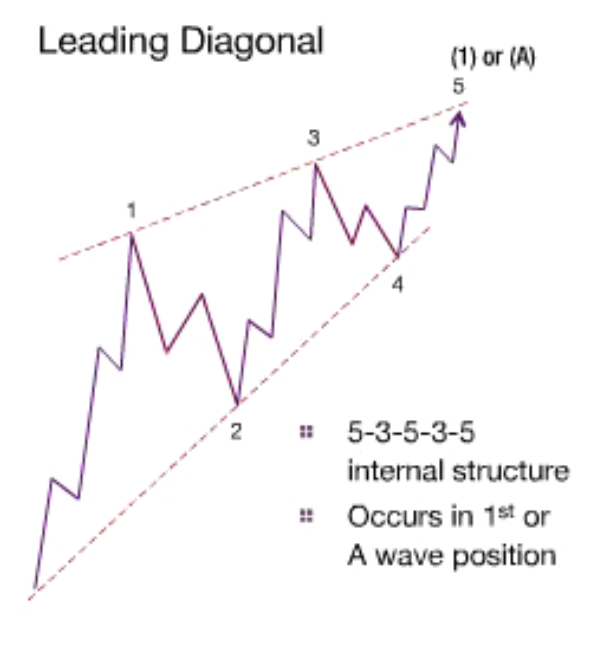 مورب پیشتاز از قانون 5-3-5-3-5  پیروی می کند
در موج 1 و یا موج Aرخ می دهد (شروع)
موج 4 با موج 1 همپوشانی دارد
معمولا اصلاح عمیق رخ می دهد
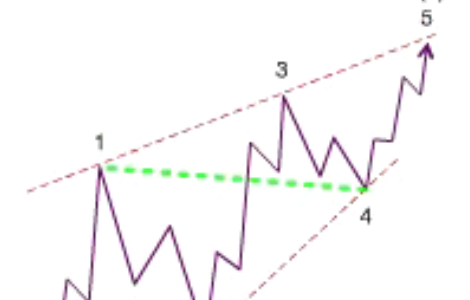 [Speaker Notes: گاها الگوهای مورب به جای حالت کنج گونه صورت بازشونده رخ می دهند]
ناتوانی در موج 5 ( کوتاه شدگی )
موج 5 نمی تواند به ارتفاعی بیش از محدوده موج 3 دست یابد
5 ریز موج خود را دارد
الگوی بازگشتی رخ می دهد
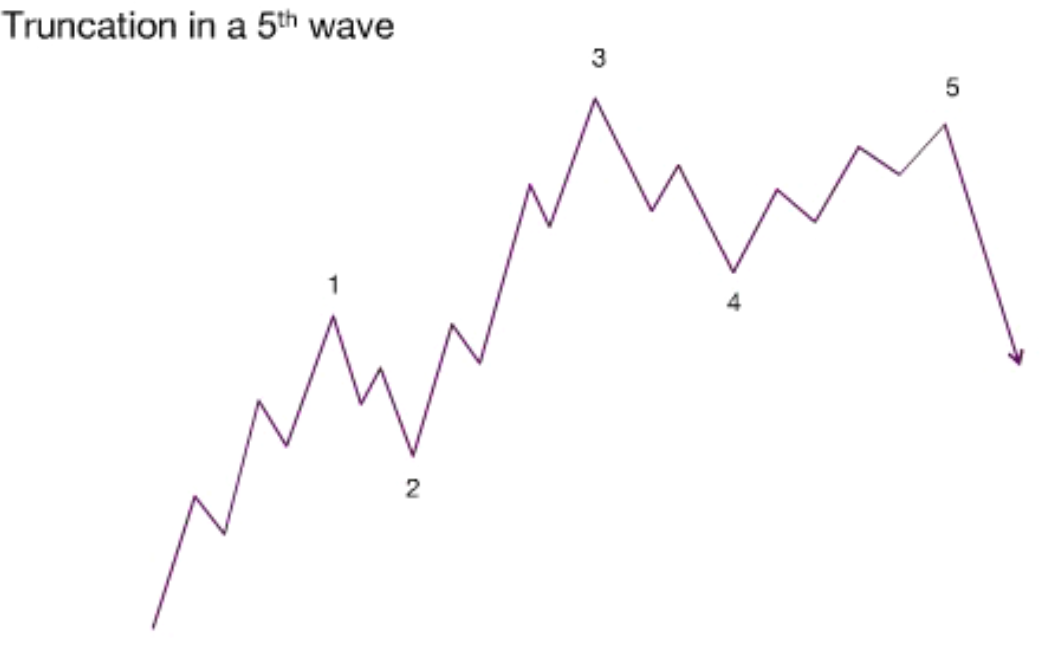 [Speaker Notes: در تحلیل تکنیکال کلاسیک گاها تبدیل به دو قلو می شود]
کشیدگی ( امتداد)
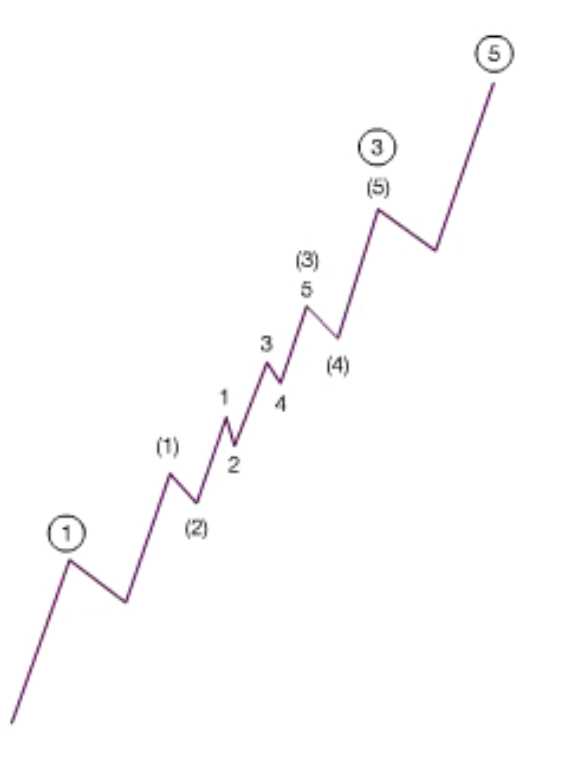 کشیدگی و یا امتداد : موج حرکتی دراز با زیر بخش های زیاد
در هر یک از امواج 1و3و5 امکان رخ دادن دارند
کشیدگی موج 3 رایج ترین کشیدگی است
[Speaker Notes: در تحلیل تکنیکال کلاسیک گاها تبدیل به دو قلو می شود]
کشیدگی ( امتداد)
[Speaker Notes: در تحلیل تکنیکال کلاسیک گاها تبدیل به دو قلو می شود]
کشیدگی در موج 3 کشیده! ( امتداد)
[Speaker Notes: موج 5 در این شرایط چگونه خواهد بود ؟
کشیده نیست!]
کشیدگی در موج  1 یا 5
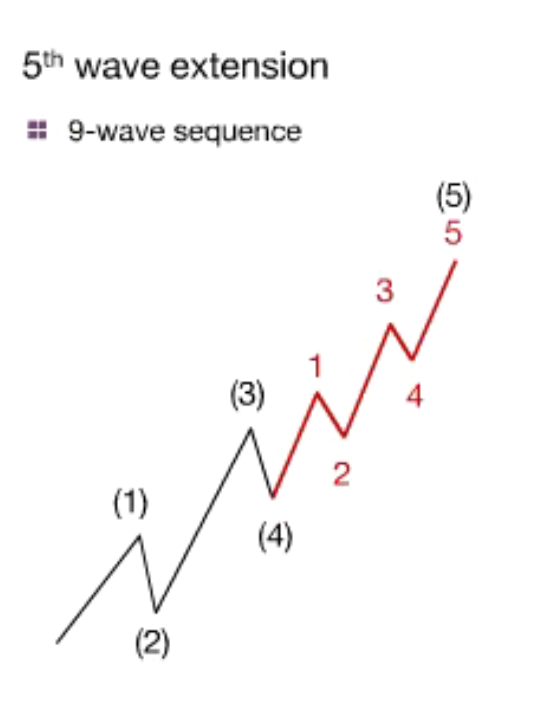 [Speaker Notes: موج 5 در این شرایط چگونه خواهد بود ؟
کشیده نیست!]
کشیدگی در موج  1 یا 5 کشیده!
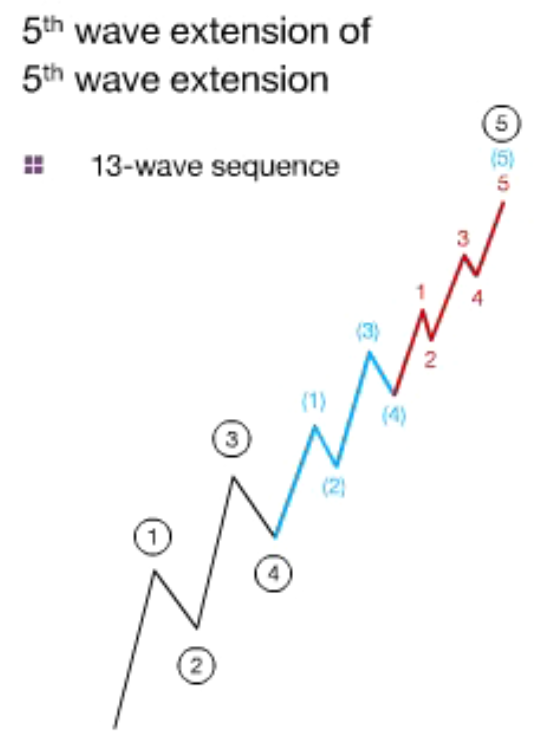 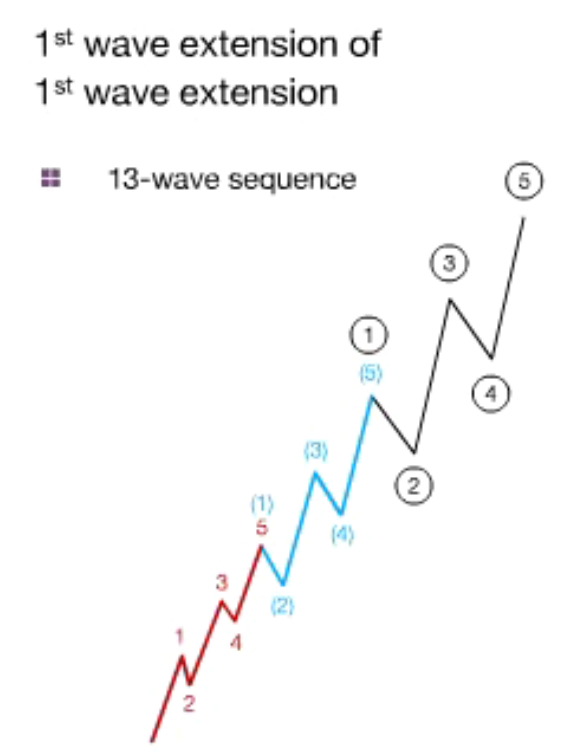 [Speaker Notes: موج 5 در این شرایط چگونه خواهد بود ؟
کشیده نیست!]
مثال
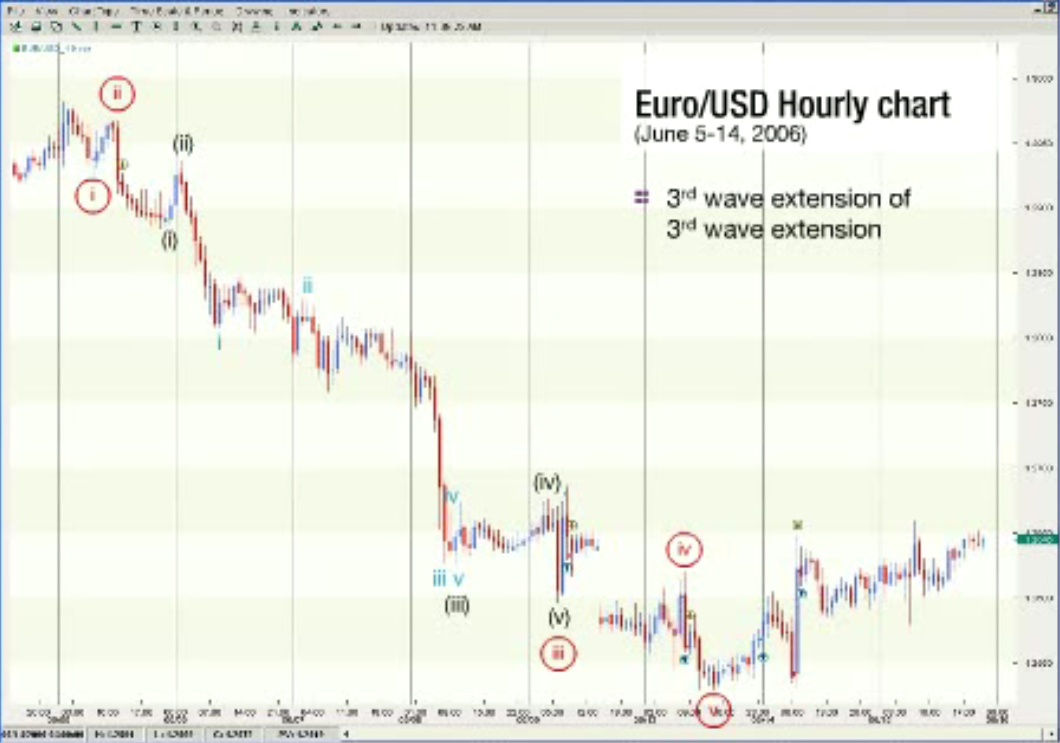 [Speaker Notes: کشیدگی در موج 3 کشیده!]
مثال
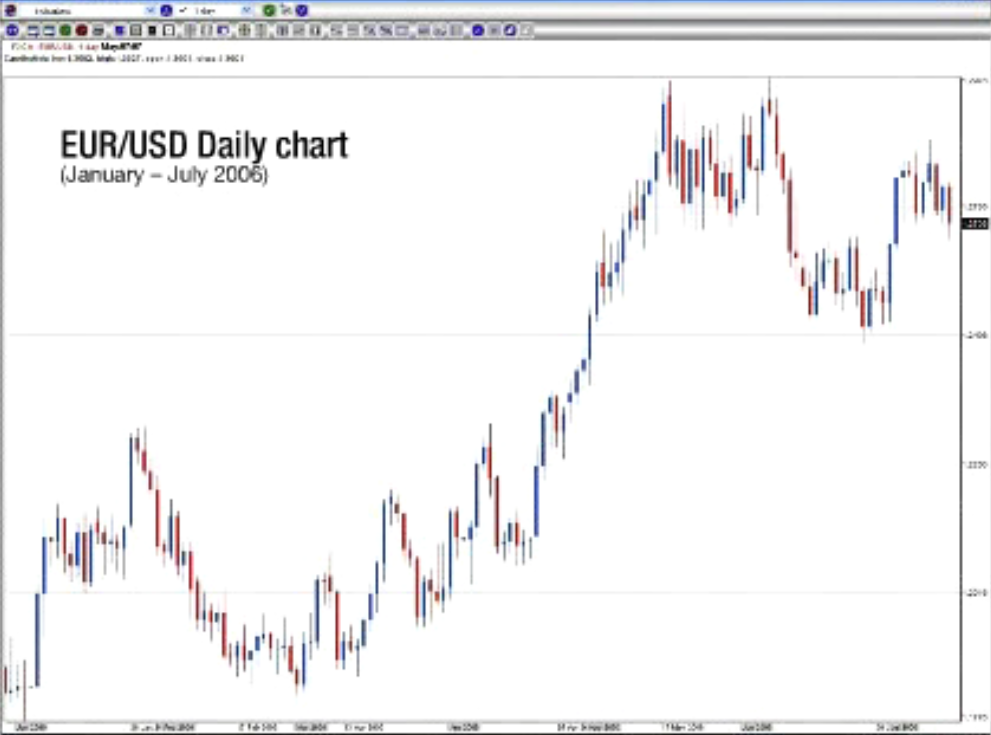 [Speaker Notes: مورب پیشتاز ( بازشونده )]
مثال
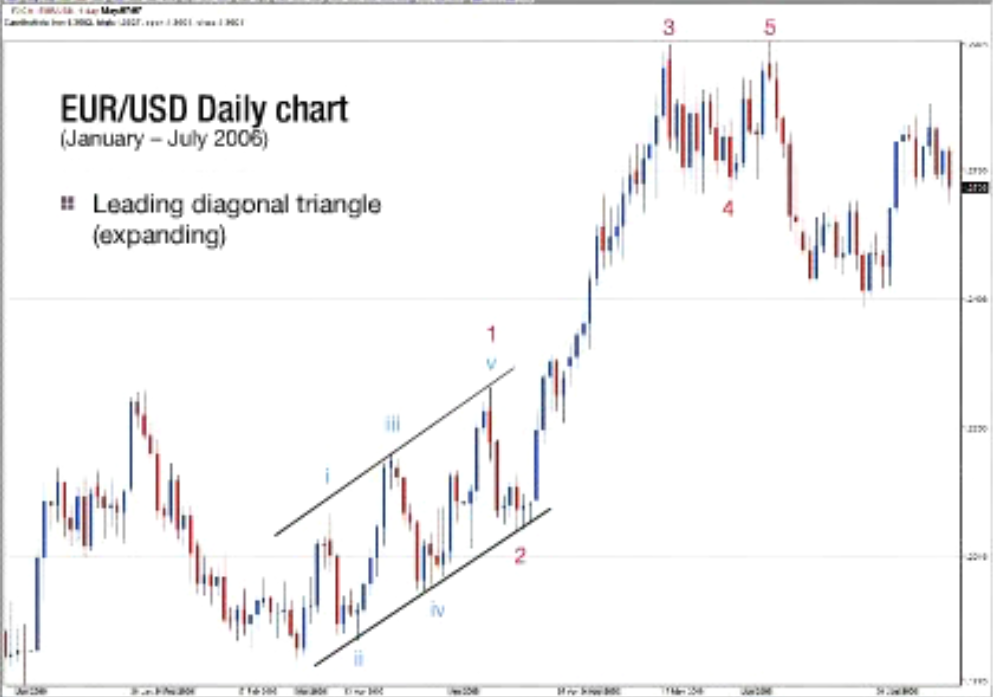 [Speaker Notes: مورب پیشتاز ( بازشونده )
به نفوذ موج 4 در قلمرو موج 1 دقت کنید!]
مثال
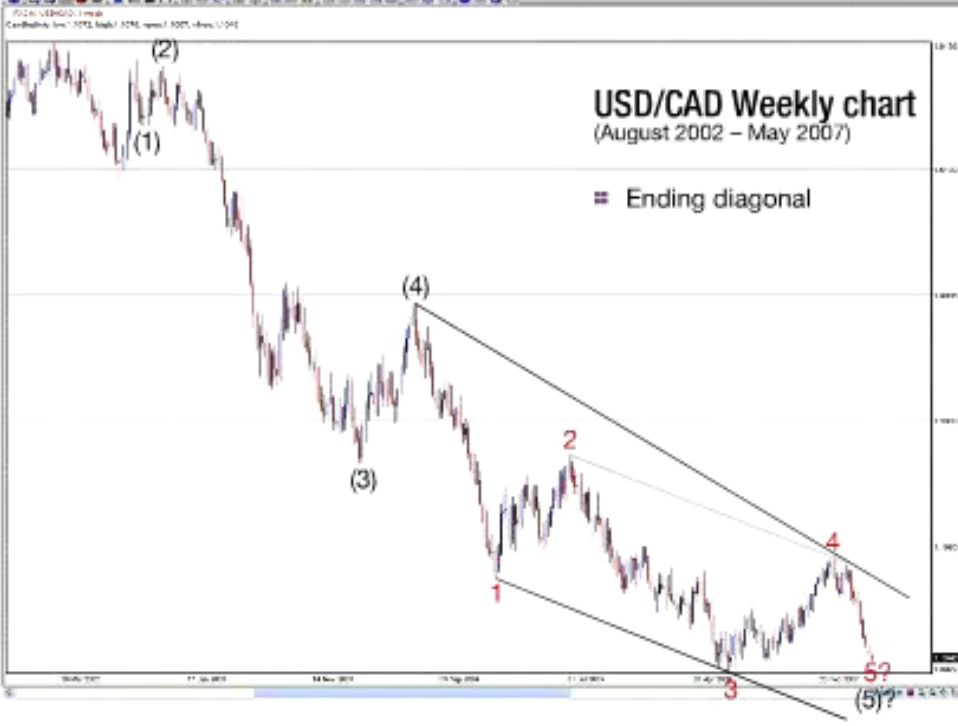 [Speaker Notes: مورب پیشتاز ( بازشونده )
به نفوذ موج 4 در قلمرو موج 1 دقت کنید!]
8 قانون موج های حرکتی ( impulse )
موج حرکتی 1،3 و 5 همیشه به 5 ریز موج تقسیم می شوند.
موج 1 باید موج حرکتی ( impulse ) یا مورب پیشتاز باشد.
موج 2 هرگز زیر شروع موج 1 نمی رود.
موج 3 هرگز کوتاه ترین موج حرکتی (impulse ) نیست.
موج 3 باید موج حرکتی (impulse‌) باشد
موج 4 هرگز وارد موج 1 نمی شود
موج 5 باید حرکتی (impulse)  یا مورب خاتمه دهنده باشد
موج 1 و3 و5 همه نمی توانند کشیده باشند
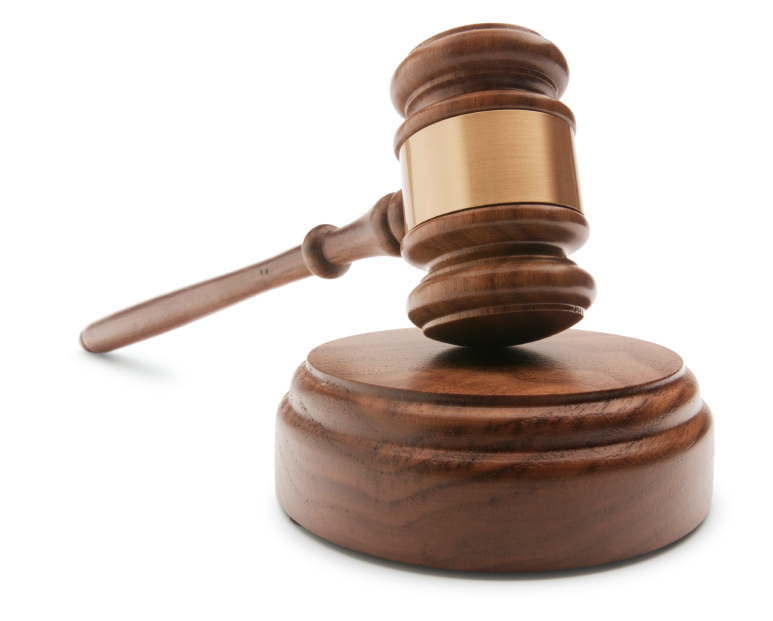 8 راهنما موج های حرکتی ( impulse )
بعضی وقت ها موج 5 به بالاتر از موج 3 نمی رسد به این حالت.... می گوییم
اغلب موج 5 با رسیدن یا عبور کوتاه از خط روند کشیده شده از موج 3 و موازی خط روند حاصل از اتصال انتهای موج 2 و 4 تمام می شود!
موج های 1 و 3 و 5 معمولا زمانی که موج های اصلاحی در مقایسه با موج های حرکتی کوچک هستند کشیده می شوند
موج 3 اغلب بزرگترین و پر شیب ترین موج است
اغلب موج 3 یا 5 کشیده است
موج 4  اغلب در حوالی ریز موج 4 از موج 3 پایان می یابد!
درصد های فیبوناچی برای یافتن انتهای موج 2 و 4 استفاده می شوند
نسبت های فیبوناچی برای یافتن انتهای موج 3 و 5 استفاده می شوند
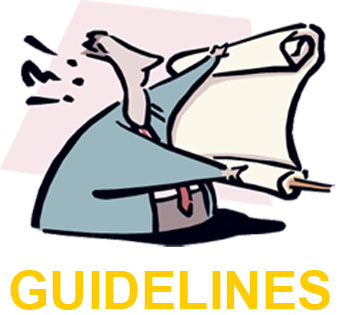 10 قانون موج های مورب ( diagonal )
مثلث مورب به 5 موج تقسیم می شود
موج مورب پیشتاز اغلب درموج 1 امواج حرکتی و یا موج A موج اصلاحی ABC رخ می دهد
مورب خاتمه دهنده معمولا به 3 موج  برای هر یک از 5 موج خود تقسیم می شود ( 5 تا 3 تایی )
مورب خاتمه دهنده در موج 5 و یا موج C اصلاحی ABC رخ می دهد
موج 2 هرگز زیر موج 1 نمی رود
موج 3 همیشه به بعد از انتهای موج 1 نفوذ می کند
موج 4 و 1 همپوشانی دارند
در مورب پیشتاز موج 5 همیشه به بعد از انتهای موج 3 نفوذ می کند
در مورب جمع شونده سایز موج  ها به صورت متوالی کوچک می شوند
در مورب باز شونده سایز موج ها به صورت متوالی بزرگ می شوند
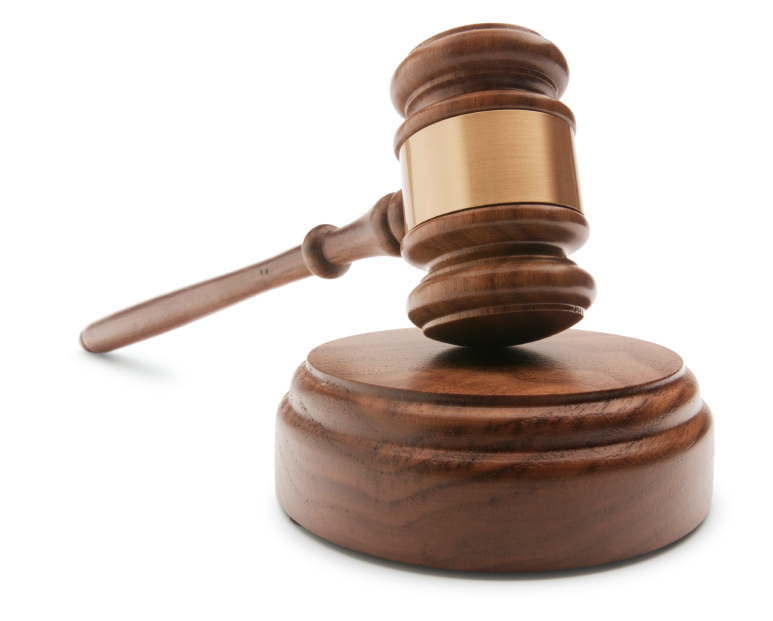 6 راهنما موج های مورب (diagonal )
مورب پیشتاز اغلب اوقات به صورت 5-3-5-3-5 است و گاهی 3-3-3-3-3
موج 1 معمولا اگر مورب پیشتاز است موج 3   کشیده است
اگر موج 5 مورب خاتمه دهنده است اغلب موج 3 کشیده بوده است
مورب همگرا می تواند موج 5 شکست خورده داشته باشد!
در مورب جمع شونده  موج 5 اغلب با رسیدن به خط روند حاصل از اتصال انتهای موج 1 و 3 و یا کمی بالاتر از ان اتمام می یابد
در مورب واگرا معمولا موج 5 قبل از رسیدن به خط روند حاصل از اتصال انتهای موج 1 و 3 تمام می شود
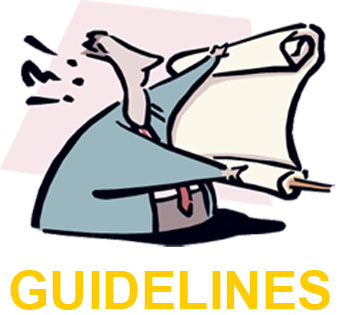 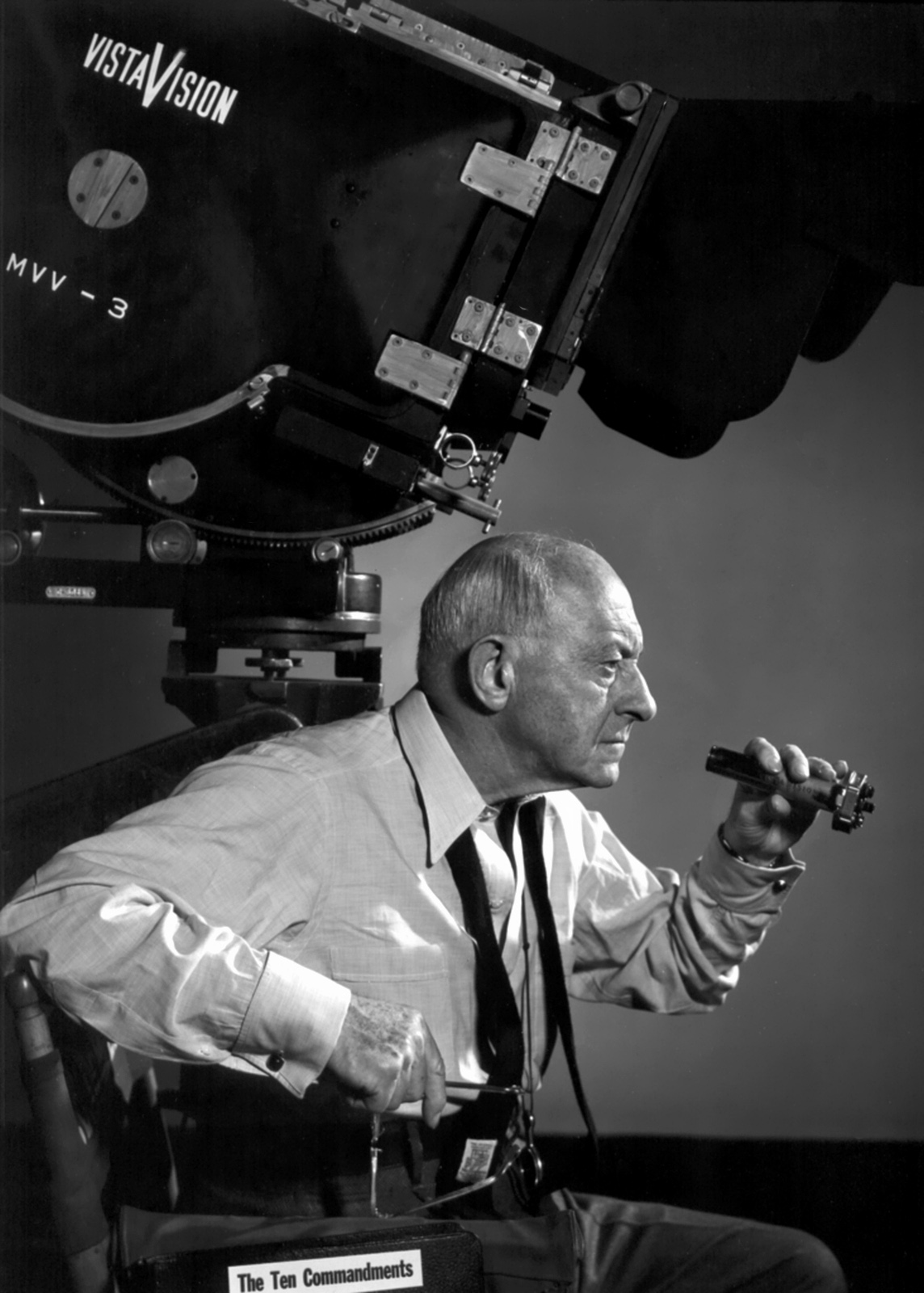 سیسیل دومیل :
کسانی که در زندگی پیروز می شوند ، افرادی هستند که هدف خود را پیوسته می بینند و بی وقفه برای آن تلاش می کنند


هدف خود را از سرمایه گذاری در بورس دقیقا بدانیم و برای آن تلاش کنیم .
کارگردان معروف سینمائی ، کلئوپاترا ، جنگهای صلیبی ، ده فرمان درباره زندگی حضرت موسی
تحلیل نسبت ها
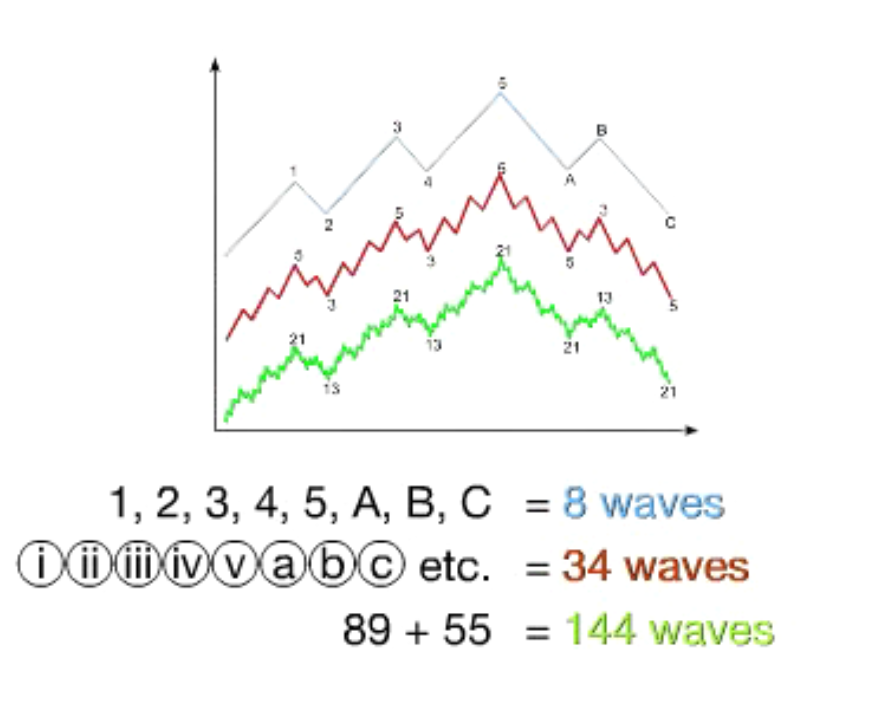 مرور
[Speaker Notes: نوسانات بازار با توجه به طبیعت انسان نوسان می کند]
تحلیل نسبت ها
61.8%
38.2%
50% عدد بین این دو
[Speaker Notes: نوسانات بازار با توجه به طبیعت انسان نوسان می کند]
تحلیل نسبت ها
اغلب موارد به شکل زیر
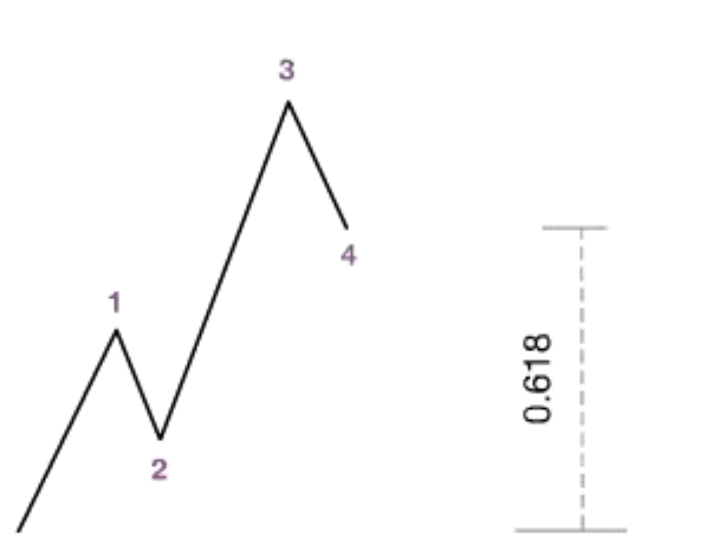 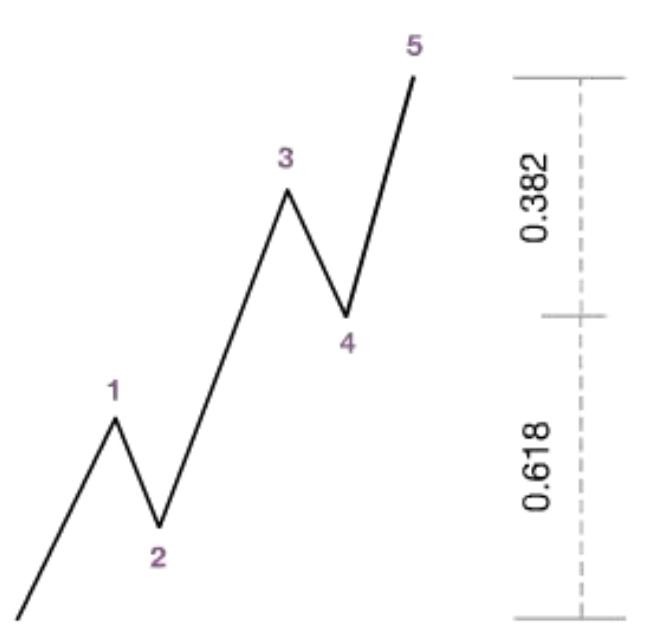 [Speaker Notes: نوسانات بازار با توجه به طبیعت انسان نوسان می کند]
تحلیل نسبت ها
اغلب موارد به شکل زیر
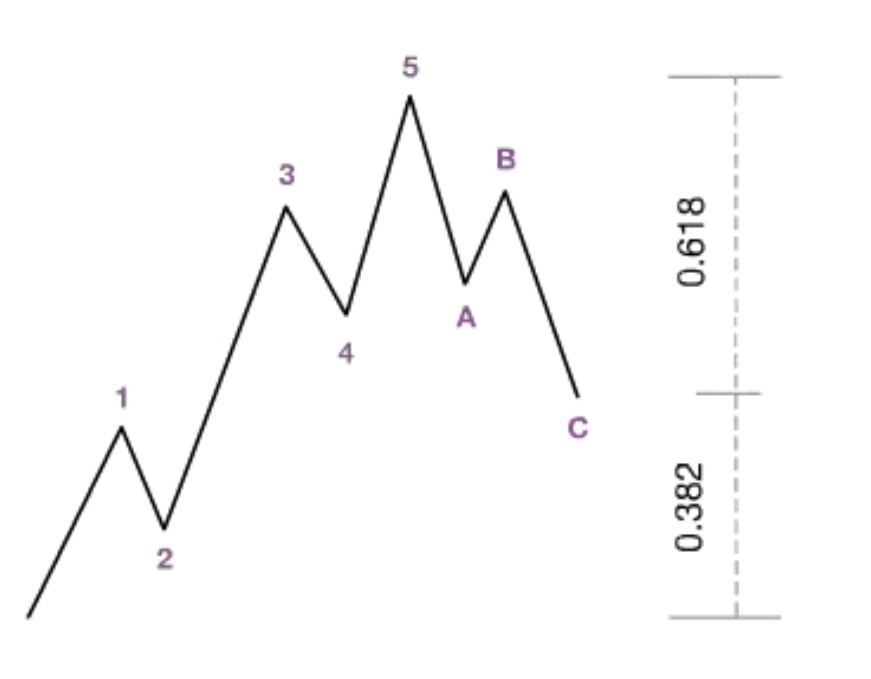 [Speaker Notes: نوسانات بازار با توجه به طبیعت انسان نوسان می کند]
تحلیل نسبت ها
اغلب موج 2 به نسبت های زیر موج 1 را اصلاح می کند
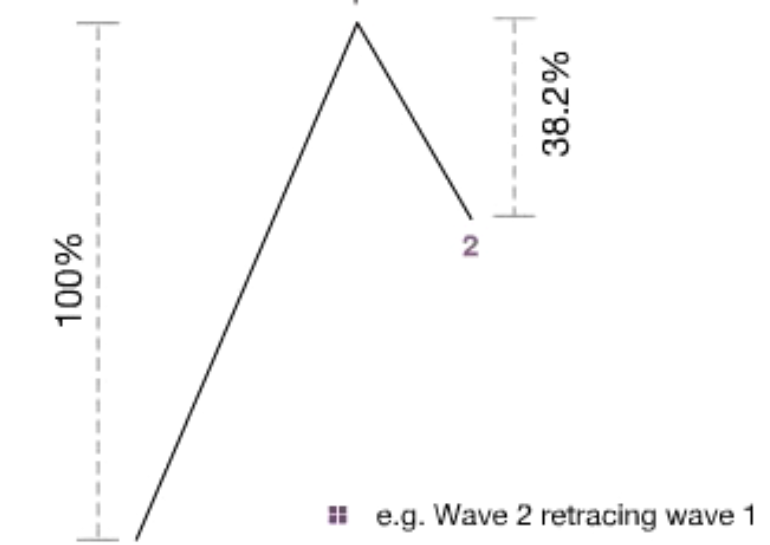 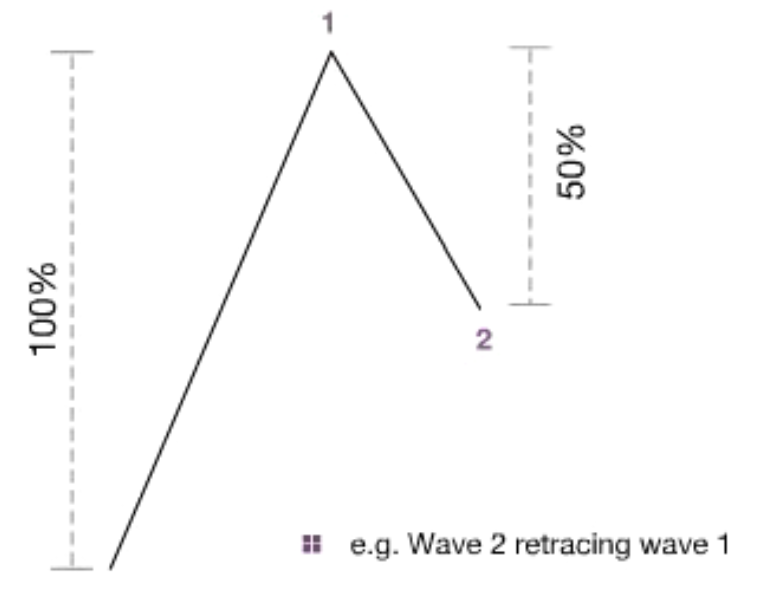 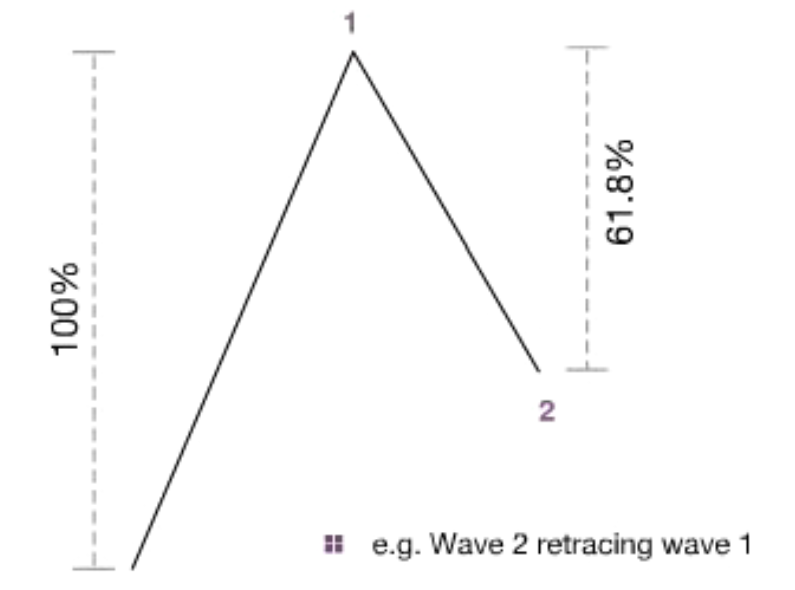 [Speaker Notes: 78% معمولا کمتر است اما رخ می دهد]
تحلیل نسبت ها
دالبر اصلاح 78% موج 1
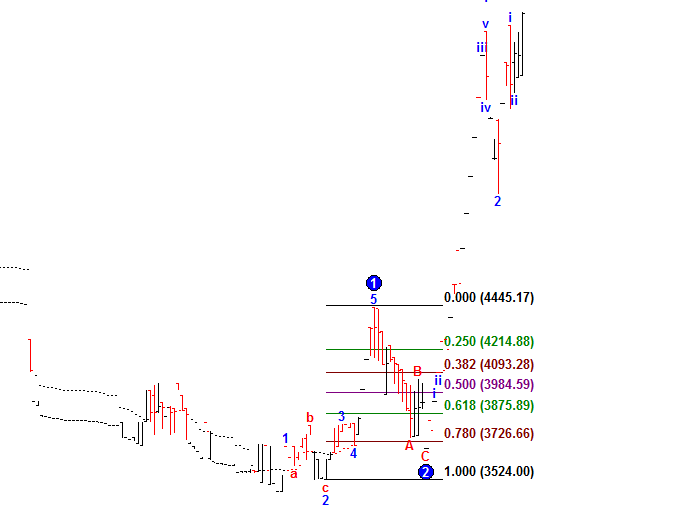 [Speaker Notes: 78% معمولا کمتر است اما رخ می دهد]
تحلیل نسبت ها
خودرو اصلاح 78% موج 1
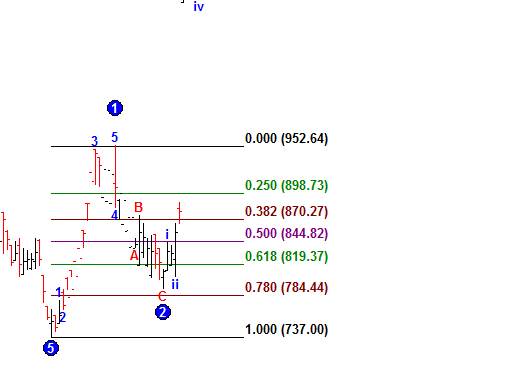 [Speaker Notes: 78% معمولا کمتر است اما رخ می دهد]
تحلیل نسبت ها
خفناور
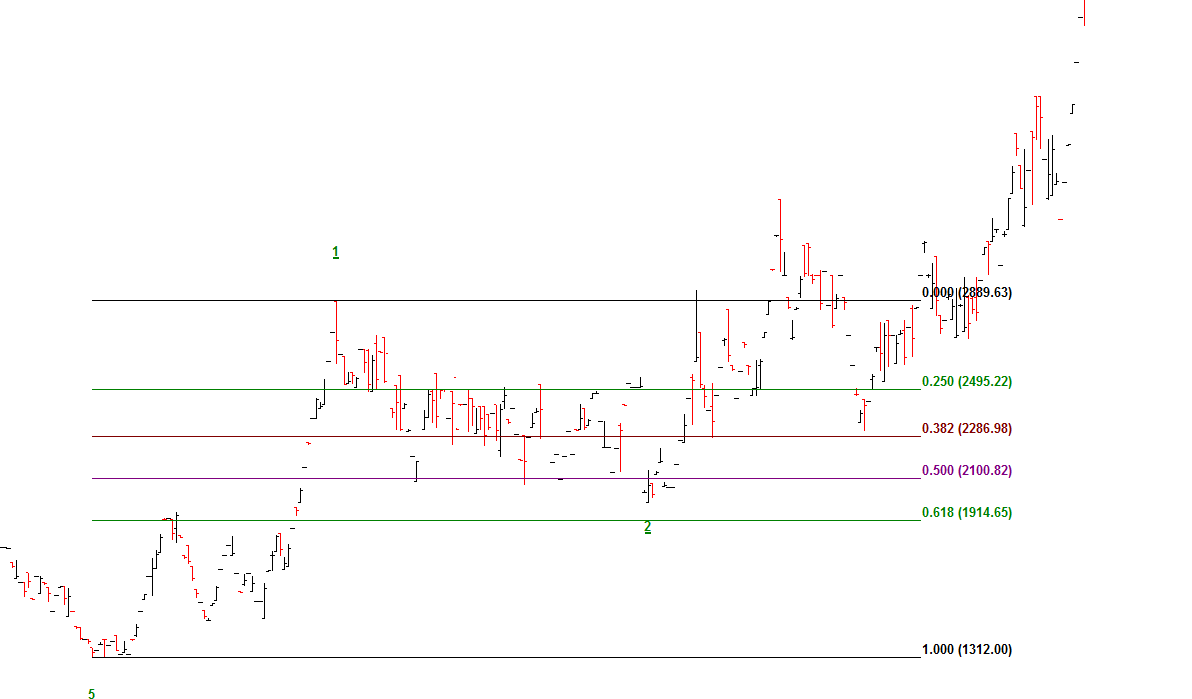 [Speaker Notes: 78% معمولا کمتر است اما رخ می دهد]
تحلیل نسبت ها
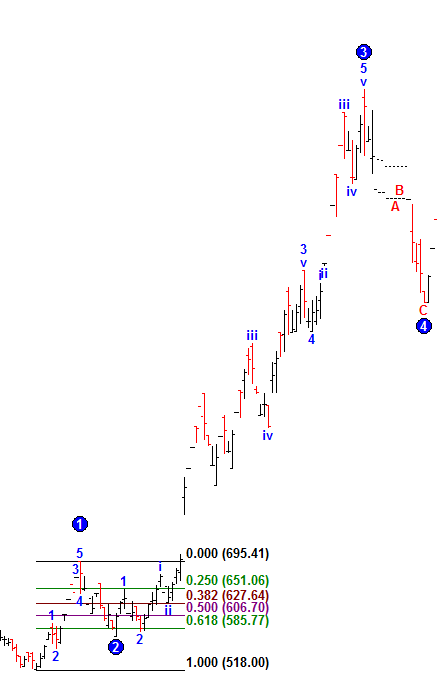 خزامیا
[Speaker Notes: 78% معمولا کمتر است اما رخ می دهد]
تحلیل نسبت ها
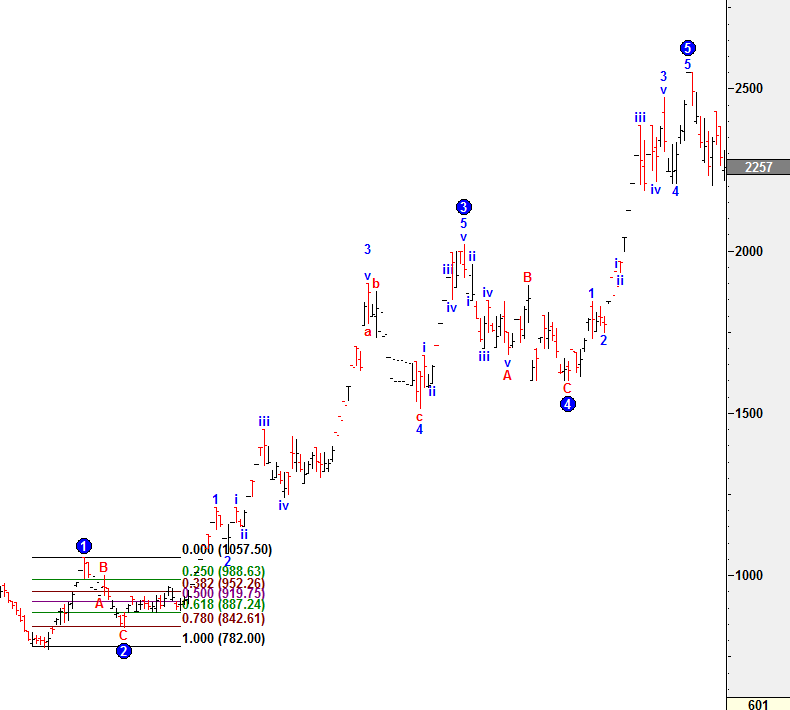 خساپا
[Speaker Notes: 78% معمولا کمتر است اما رخ می دهد]
تحلیل نسبت ها
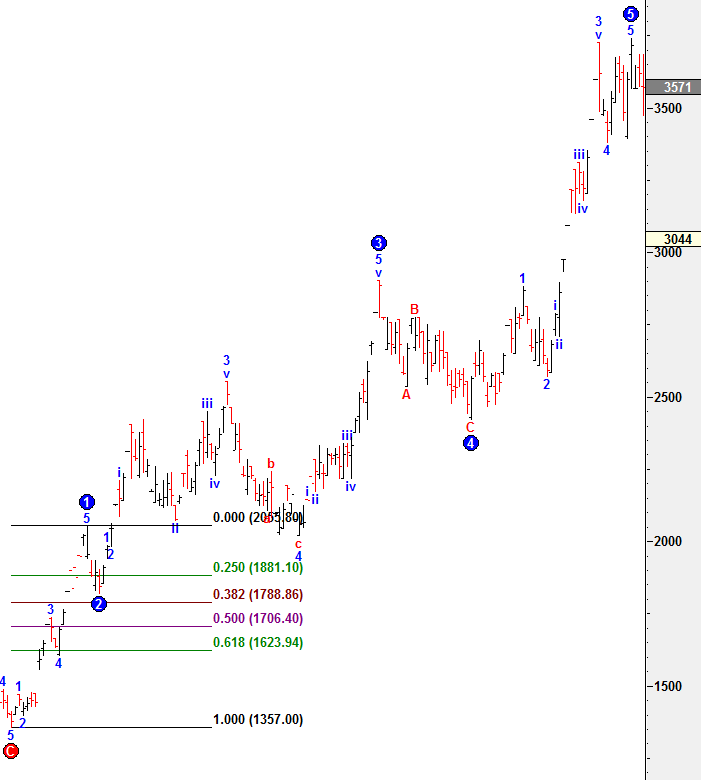 کروی
[Speaker Notes: 78% معمولا کمتر است اما رخ می دهد]
تحلیل نسبت ها
extension
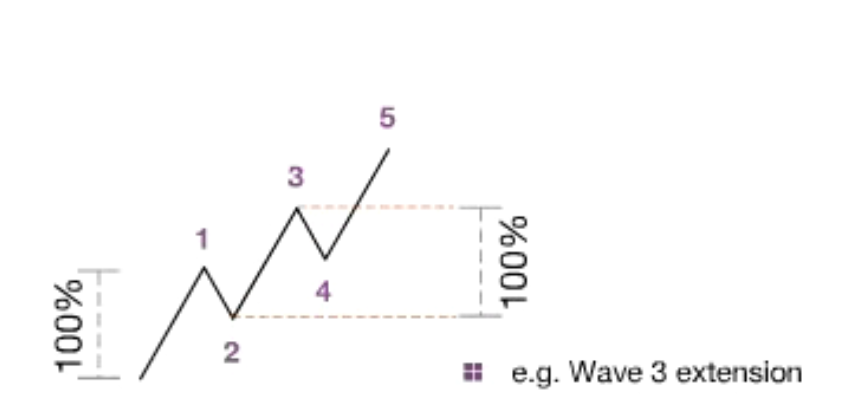 [Speaker Notes: 78% معمولا کمتر است اما رخ می دهد]
تحلیل نسبت ها
extention
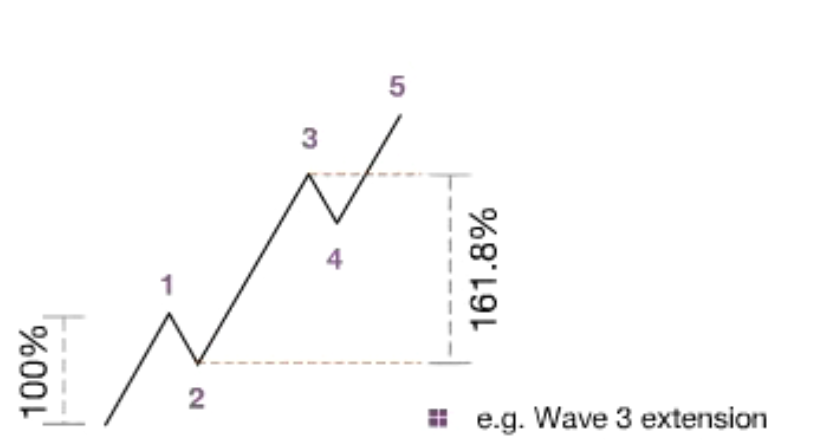 [Speaker Notes: 161.8% فیبوناچی رایج است]
تحلیل نسبت ها
extention
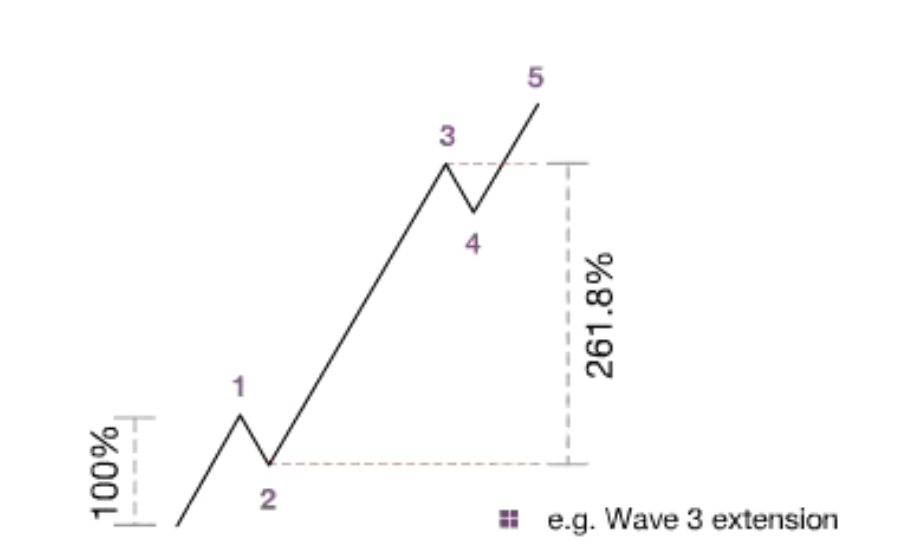 [Speaker Notes: 261.8% فیبوناچی هدف طبیعی دیگر برای این موج]
تحلیل نسبت ها
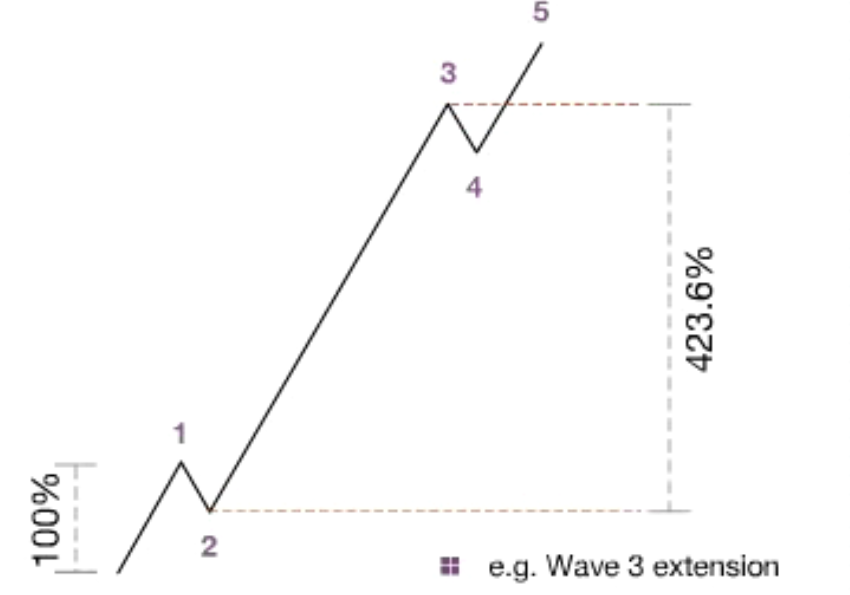 extention
[Speaker Notes: 261.8% فیبوناچی هدفی است که زیاد به چشم می خورد]
تحلیل نسبت ها
فیبوناچی اکستنشن موج 3
100%
161.8%
261.8%
423.6%
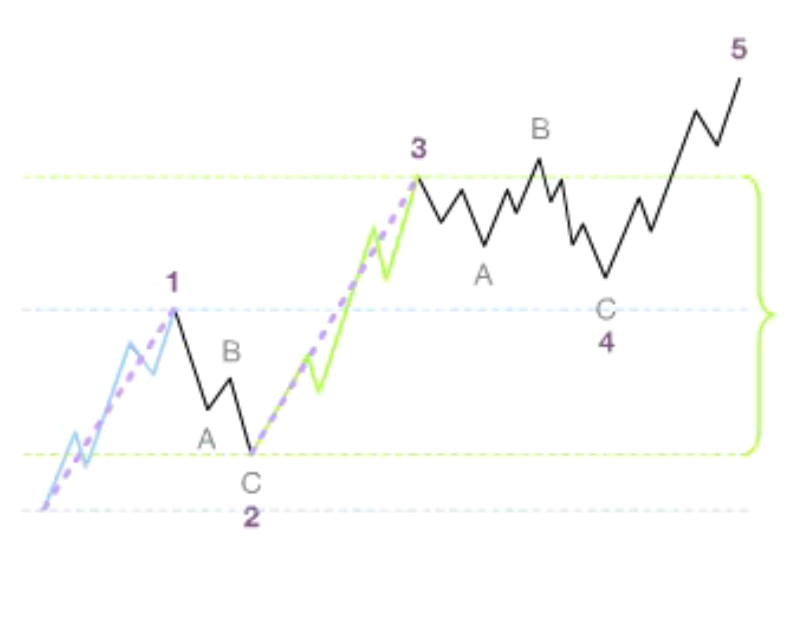 [Speaker Notes: 261.8% فیبوناچی هدفی است که زیاد به چشم می خورد]
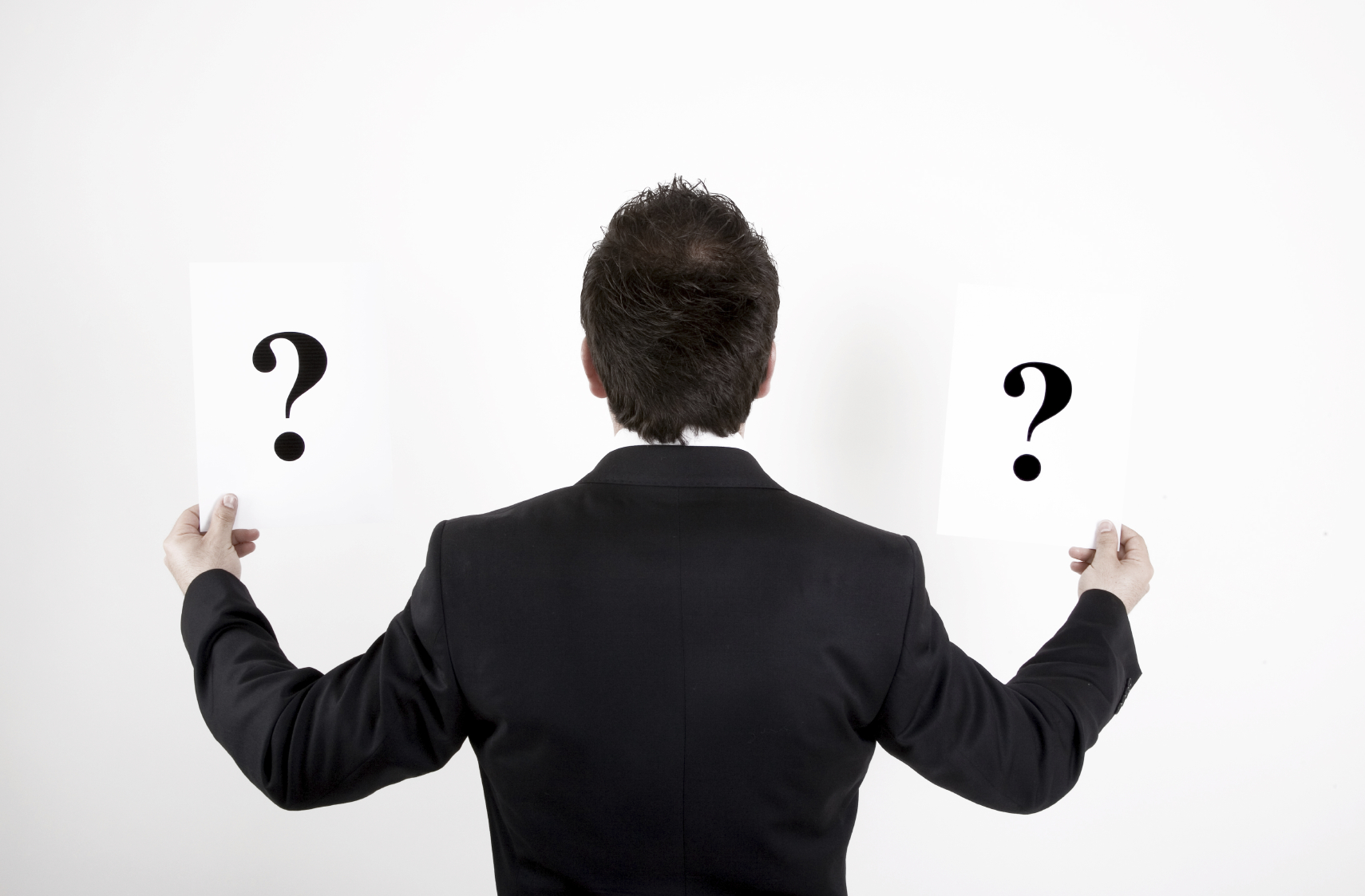 سوال
چطور بفهمیم تا کدام هدف رشد می کند ؟
[Speaker Notes: اولین نسبت هدف ما است اگر آن را  رد کرد نسبت بعدی هدف بعدی ماست
این هدف ها در اصل همان مقاومت های مهم سر راه ما هستند]
تحلیل نسبت ها
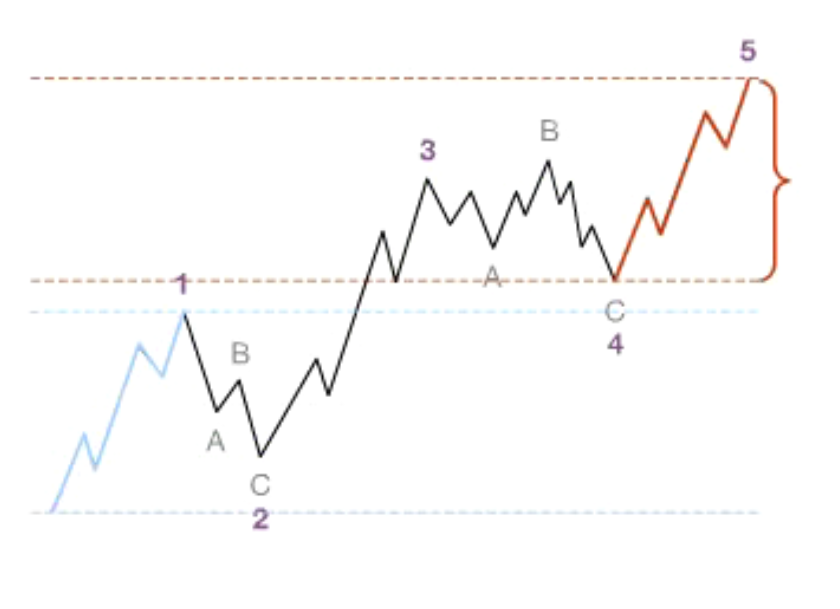 موج 5
[Speaker Notes: 261.8% فیبوناچی هدفی است که زیاد به چشم می خورد]
موج 5
زمانی که موج 3 کشیده است
برابر موج 1 ( 100% )
0.618 موج 1
1.618 موج 1
0.618 ابتدای موج 1 تا انتهای موج 3
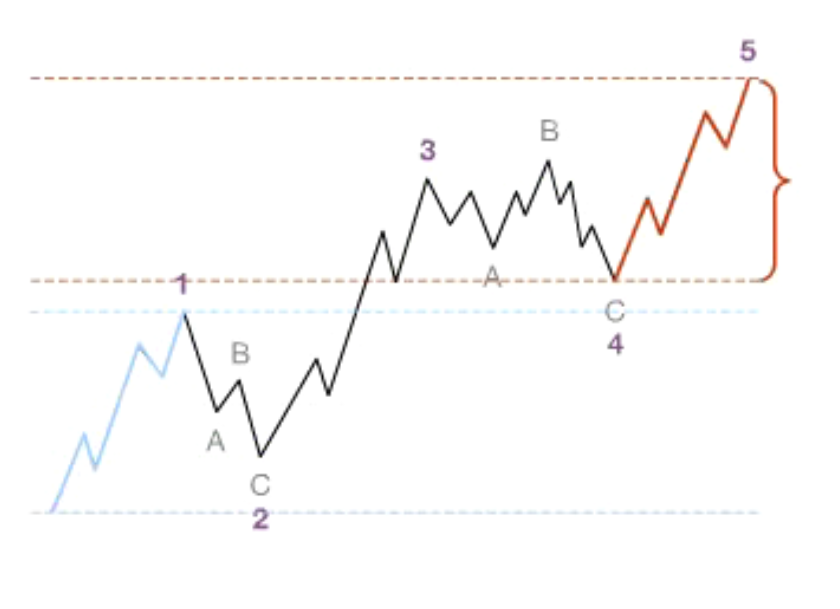 [Speaker Notes: 261.8% فیبوناچی هدفی است که زیاد به چشم می خورد]
موج 5
زمانی که موج 5 کشیده است
برابر ابتدای موج 1 تا انتهای موج 3
1.618 برابر ابتدای موج 1 تا انتهای موج 3
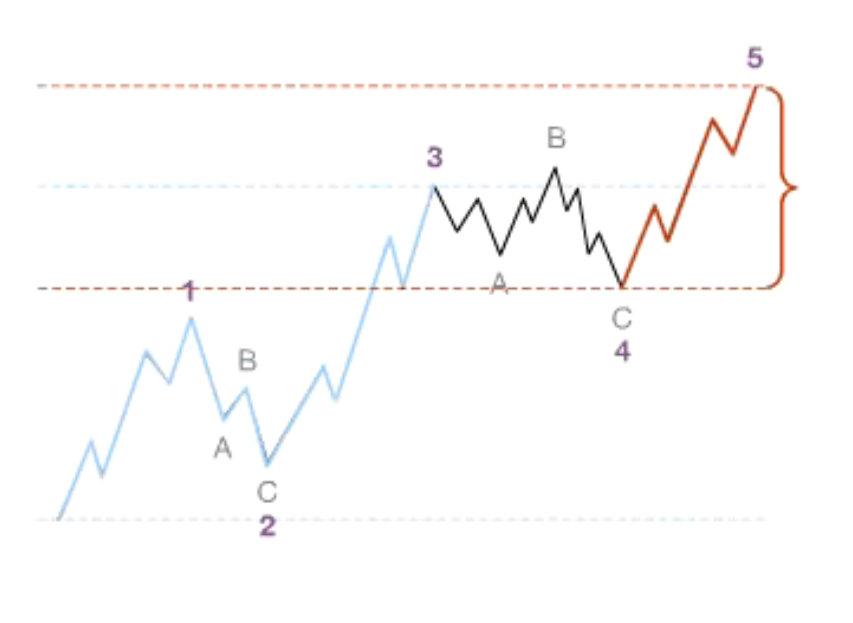 [Speaker Notes: 261.8% فیبوناچی هدفی است که زیاد به چشم می خورد]
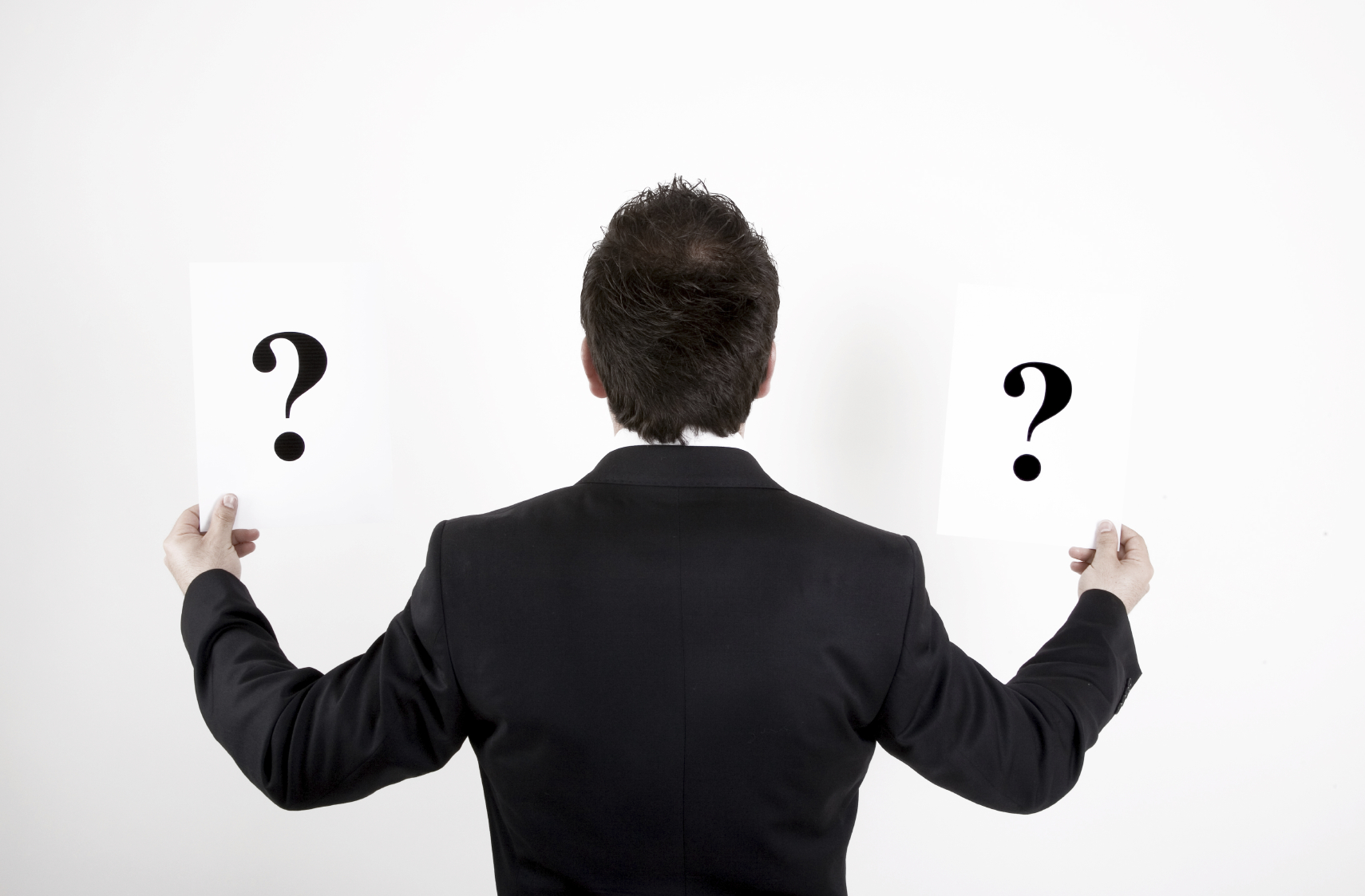 سوال
چطور بفهمیم تا کدام هدف رشد می کند ؟
[Speaker Notes: اولین نسبت هدف ما است اگر آن را  رد کرد نسبت بعدی هدف بعدی ماست]
یک راهنمایی در مورد موج 1
زمانی که موج 1 کشیده است
1.618 برابر فاصله بین انتهای موج 3 تا انتهای موج 5
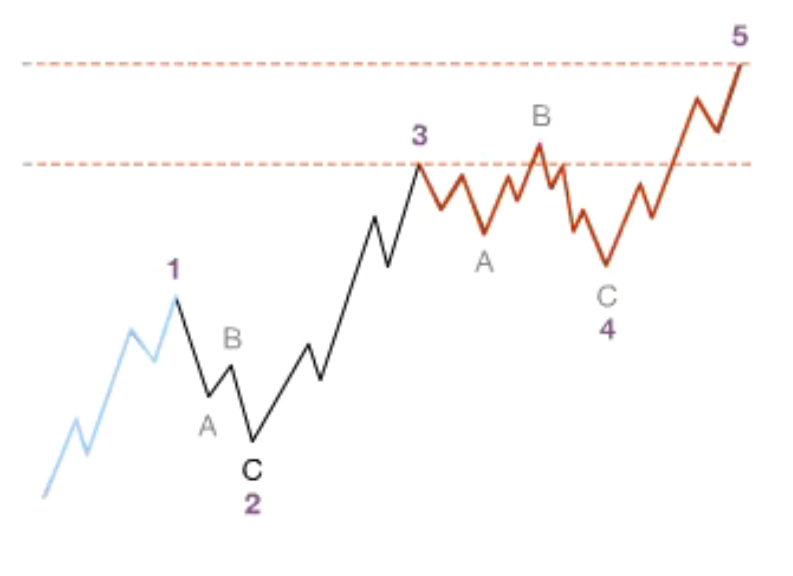 [Speaker Notes: 261.8% فیبوناچی هدفی است که زیاد به چشم می خورد]
موج 5
زمانی که موج 5 کشیده است
برابر ابتدای موج 1 تا انتهای موج 3
1.618 برابر ابتدای موج 1 تا انتهای موج 3
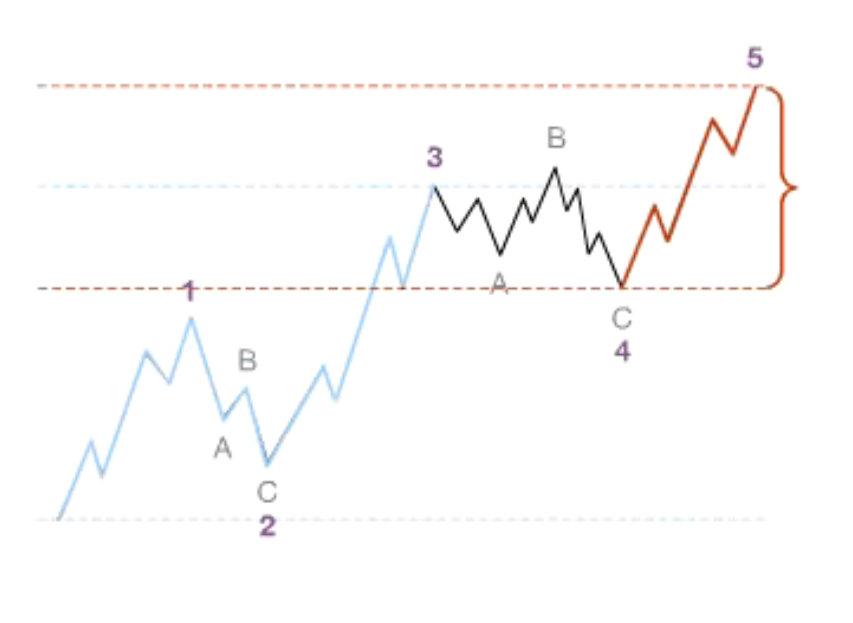 [Speaker Notes: 261.8% فیبوناچی هدفی است که زیاد به چشم می خورد]
سخن بزرگان
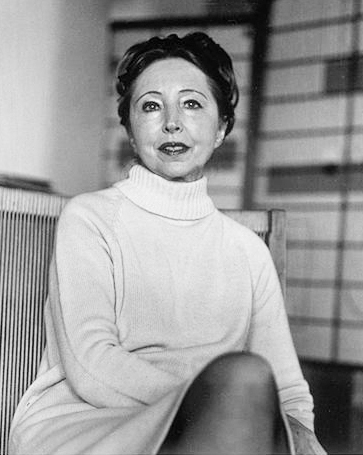 خانم نین
نویسنده فرانسوی

وقتی در اوایل راه تحت فشار ریسکی که کردید قرار بگیرید به مراتب   دردناک تر از فشار ریسکی است که در اولین گام می توانستید بردارید
[Speaker Notes: ریسکی که ببار تبدیل شدن به تریدر حرفه ای برداشته اید از نوع ریسکی است که برای سرمایه گذاری در بازار بورس کرده اید]
فصل سوم : امواج اصلاحی (corrective waves)
بعد از 5 موجی ها رخ می دهند 
معمولا در حالت ABC رخ می دهند به جاز مثلث ها!
[Speaker Notes: 261.8% فیبوناچی هدفی است که زیاد به چشم می خورد]
فصل سوم : امواج اصلاحی (corrective waves)
[Speaker Notes: 261.8% فیبوناچی هدفی است که زیاد به چشم می خورد]
فصل سوم : امواج اصلاحی (corrective waves)
بازار همچنان صعودی و خرسی است
ممکن است فقط یک اصلاح از روند صعودی باشد
آماده خرید در انتهای امواج اصلاحی باشیم
[Speaker Notes: 261.8% فیبوناچی هدفی است که زیاد به چشم می خورد]
تله موج B را فراموش نکنیم
معمولا معامله گران سرخوش هستند! و فکر می نند روند جدیدی شروع خواهد شد
اگر در بازار امکان معامله فروش وجود دارد موقیعت خوب کسب سود است
[Speaker Notes: 261.8% فیبوناچی هدفی است که زیاد به چشم می خورد]
موج C
بازار را به شدت به پائین می کشد
معمولا یک موج کشیده است اما وقتی که تمام می شود موقعیت بسیار خوبی برای خرید است
[Speaker Notes: 261.8% فیبوناچی هدفی است که زیاد به چشم می خورد]
انواع امواج اصلاحی
تیز (Sharp)
مایل یا حاشیه دار (Sideways)
[Speaker Notes: 261.8% فیبوناچی هدفی است که زیاد به چشم می خورد]
انواع امواج اصلاحی
زیگزاگ (تیز )
مسطح یا همان تخت (مایل-3 نوع )
مثلث ها (مایل-4 نوع )
[Speaker Notes: 261.8% فیبوناچی هدفی است که زیاد به چشم می خورد]
انواع امواج اصلاحی
[Speaker Notes: 261.8% فیبوناچی هدفی است که زیاد به چشم می خورد]
کاراکتر زیگزاگ
در یک روند صعودی در جهت مخالف روند حرکت می کنند
عضو خانواده اصلاح های تیز هستند
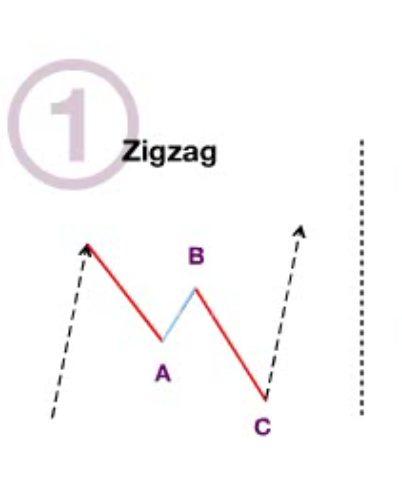 [Speaker Notes: 261.8% فیبوناچی هدفی است که زیاد به چشم می خورد]
ساختار داخلی زیگزاگ ها
ساختار اصلاحی سه موجی A-B-C
موج A و C هر دو 5 موجی هستند
با موج B  سه موجی اصلاح می شوند

جنبشی – اصلاحی - جنبشی
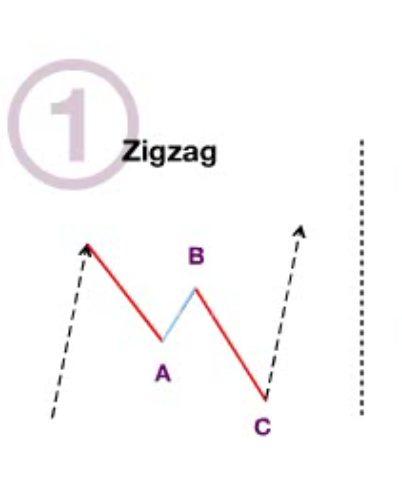 [Speaker Notes: معمولا در موج 2 رخ می دهند و سریع موج 1 را اصلاح می کنند]
کاراکتر مسطح  یا همان فلت (Flat )
از ساختار امواج اصلاحی مایل هستند
تخت ها به سه دسته تقسیم می شوند
تخت منظم (Regular)
تخت نا منظم  یا بازشونده (Irregular or expanded)
تخت دونده (running)
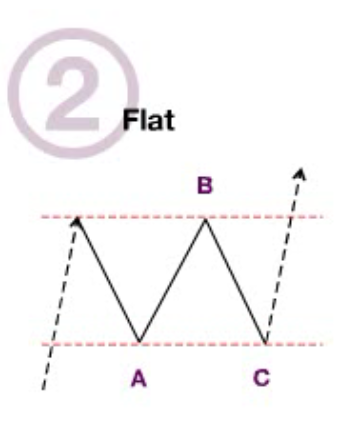 [Speaker Notes: 261.8% فیبوناچی هدفی است که زیاد به چشم می خورد]
نحوه تشخیص نوع موج تخت
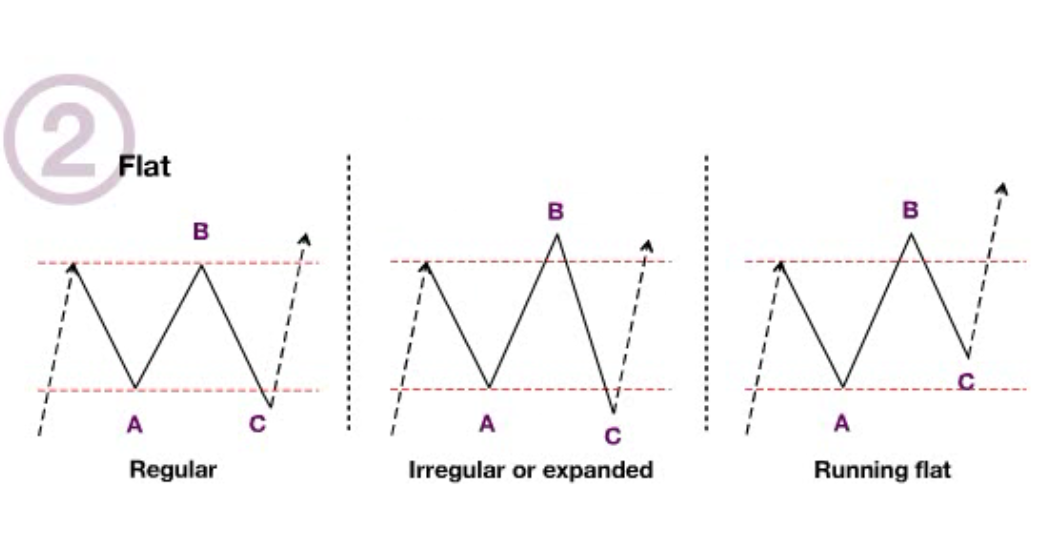 [Speaker Notes: از روی موج B و  C می توان این نوع را تشخیص داد
موج دونده معمولا سهم را برای یک پرواز آماده می کند!]
سایپا
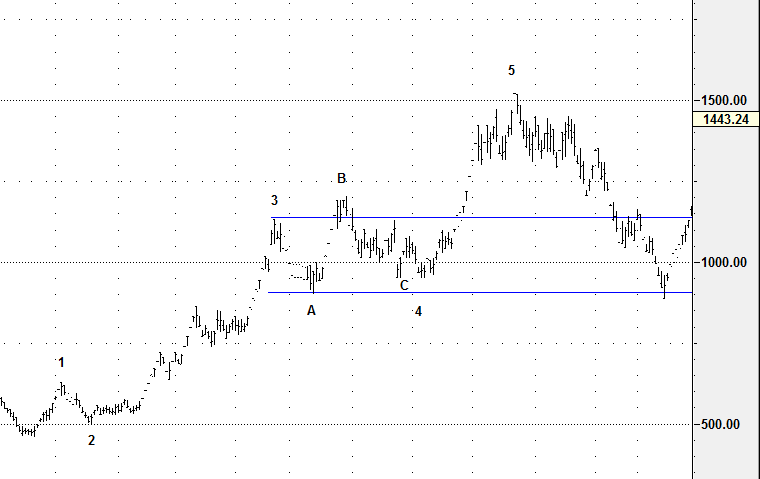 [Speaker Notes: از روی موج B و  C می توان این نوع را تشخیص داد
موج دونده معمولا سهم را برای یک پرواز آماده می کند!]
ساختار داخلی تخت ها
ساختار اصلاحی سه موجی A-B-C
موج A و B هر دو 3 موجی هستند
با موج C  پنج موجی است
معمولا در موج 4 رخ می دهند

اصلاحی– اصلاحی - جنبشی
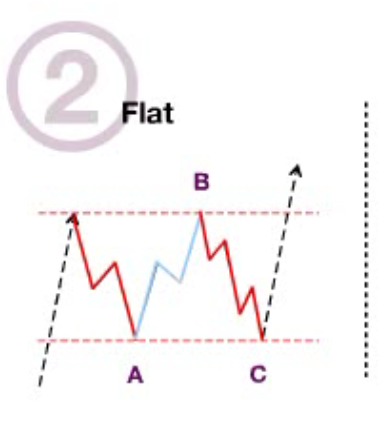 [Speaker Notes: دقت کنید موج A در زیگزاگ 5 موجی است ولی موج A در فلت 3 موجی است
معمولا در موج 4 رخ می دهند 
معمولا بازار استراحت می کند و قدرت کسب می کند و سهامداران جدید جذب می کند تا حرکت قوی خود را در موج 5 شروع کند]
کاراکتر مثلث ها(Triangles )
ساختار مایل دارند که به صورت جمع شونده و باز شونده دیده می شوند
5 موجی هستند که در جهت خلاف روند شکل می گیرند ABCDE
چهار دسته دارند :
متقارن
صعودی
نزولی 
متقارن برعکس
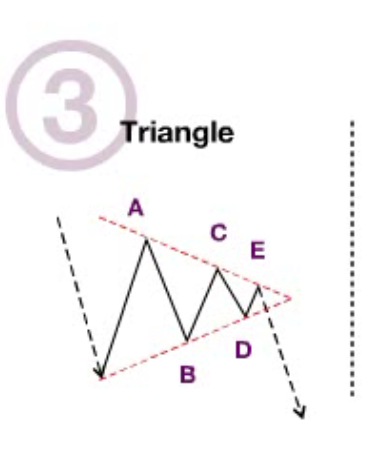 [Speaker Notes: 261.8% فیبوناچی هدفی است که زیاد به چشم می خورد]
مثلث ها
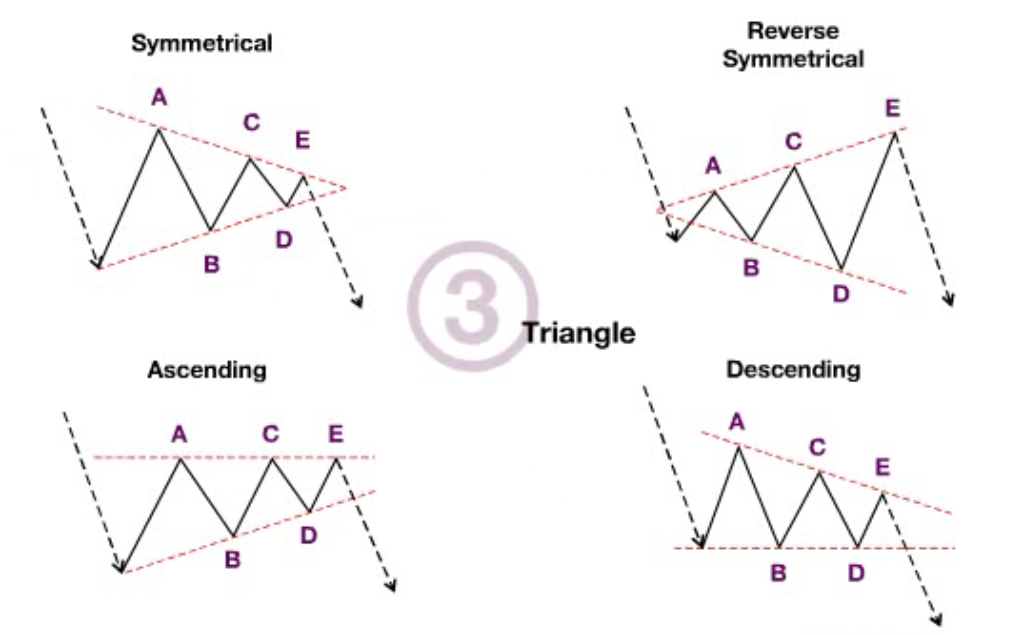 [Speaker Notes: معمولا الگو های ادامه دهنده نیز شناخته می شوند]
ساختار داخلی مثلث ها
ساختار اصلاحی سه موجی A-B-C-D-E
تمام سه موجی هستند

اصلاحی– اصلاحی – اصلاحی – اصلاحی – اصلاحی
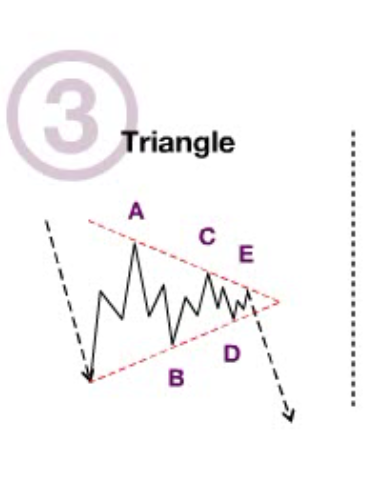 [Speaker Notes: معمولا در موج 4 رخ می دهند
اصلاحی و تثبیتی از نوع مایل هستند]
مرور
[Speaker Notes: معمولا در موج 4 رخ می دهند
اصلاحی و تثبیتی از نوع مایل هستند]
ترکیب امواج اصلاحی
اصلاح تیز زیگزاگ
زیگزاگ دوتایی – دو الگوی زیگزاگ که بهم وصل شده اند
زیگزاگ سه تایی
[Speaker Notes: معمولا در موج 4 رخ می دهند
اصلاحی و تثبیتی از نوع مایل هستند]
زیگزاگ دوتایی
سریع در جهت خلاف روند حرکت می کند
حالت WXY دارد که W و Y هر دو زیگزاگ هستند و با X به هم وصل شده اند
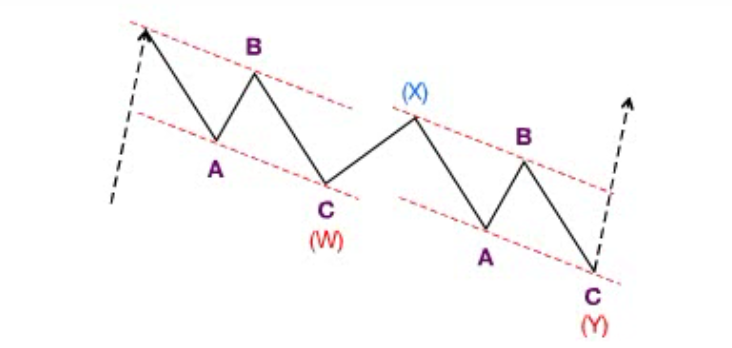 [Speaker Notes: معمولا در موج 4 رخ می دهند
اصلاحی و تثبیتی از نوع مایل هستند]
زیگزاگ سه تایی
سریع در جهت خلاف روند حرکت می کند
حالت WXYXZ دارد که W و Y  و Z هر دو زیگزاگ هستند و با X به هم وصل شده اند
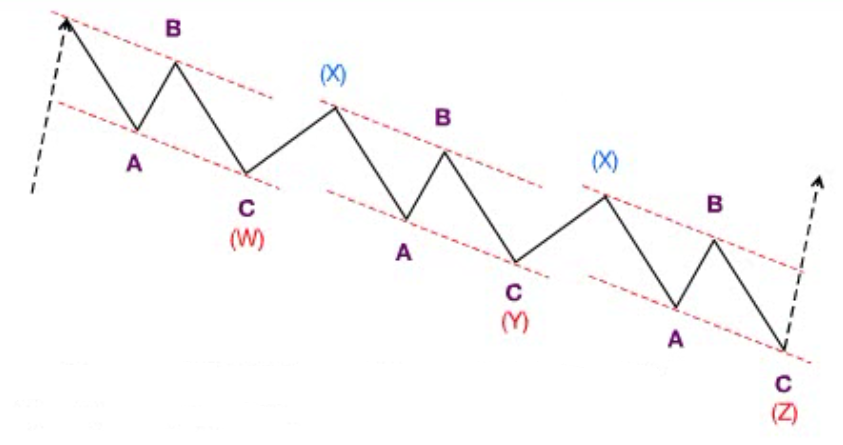 [Speaker Notes: معمولا در موج 4 رخ می دهند
اصلاحی و تثبیتی از نوع مایل هستند]
ترکیب امواج اصلاحی
امواج مایل ترکیبی
دو الگوی اصلاحی که با یک الگوی اصلاحی X به هم وصل می شوند
سه الگوی اصلاحی که با دو الگوی اصلاحی X به هم وصل می شوند
[Speaker Notes: هر دو. در بازار صعودی و نزولی رخ می دهند]
نوع 1
به صورت مایل در جهت روند حرکت می کند
ساختار WXY دارد که WوY  با X  به هم متصل شده اند
در این مثال:W  ....  است و Y .... است
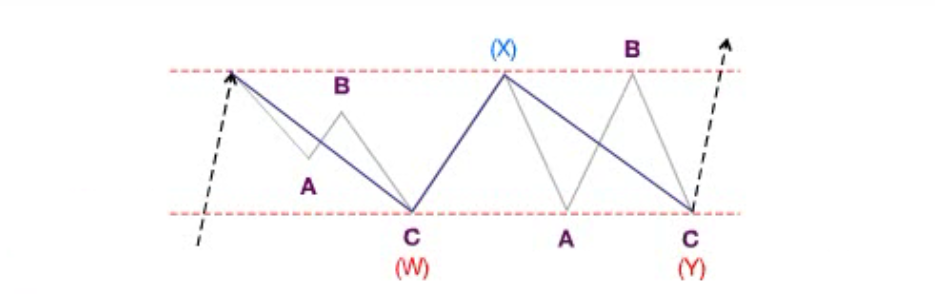 [Speaker Notes: هر دو. در بازار صعودی و نزولی رخ می دهند]
ساختار داخلی امواج نوع 1
در یک روند صعودی یا نزولی به صورت مایل حرکت می کند
دو الگوی اصلاحی که با یک الگوی اصلاحی دیگر به هم متصل شده اند
اصلاحی – اصلاحی –اصلاحی
در این مثال ...
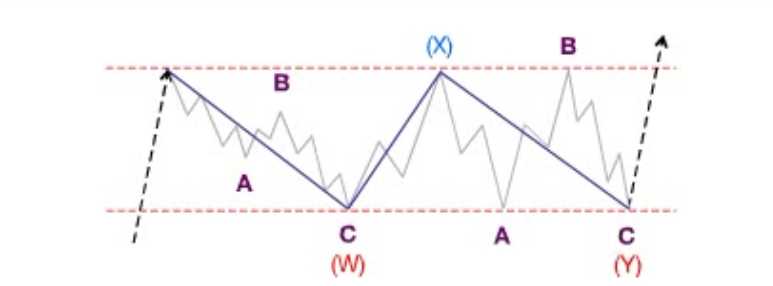 نوع 2
به صورت مایل در جهت روند حرکت می کند
ساختار WXYXZ دارد که WوY  و Z با X  به هم متصل شده اند
در این مثال:W  ....  است و Y .... است
در این مثال ...
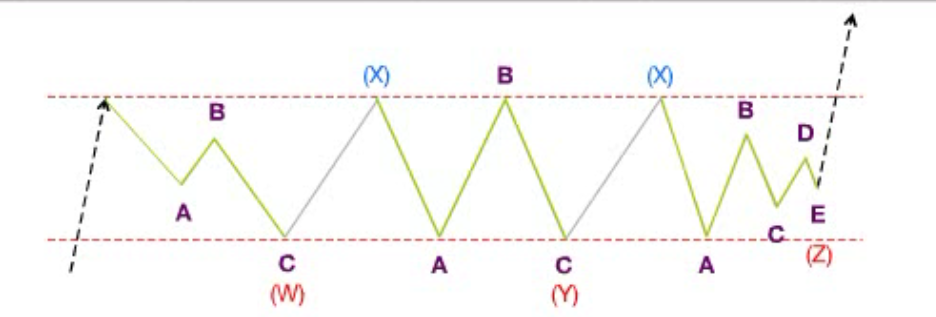 [Speaker Notes: هر دو. در بازار صعودی و نزولی رخ می دهند]
ساختار داخلی امواج نوع 2
در یک روند صعودی یا نزولی به صورت مایل حرکت می کند 
نسبت به دوتا دوتایی به ندرت دیده می شوند
سه الگوی اصلاحی که با دو الگوی اصلاحی دیگر به هم متصل شده اند
اصلاحی – اصلاحی –اصلاحی-اصلاحی –اصلاحی
در این مثال
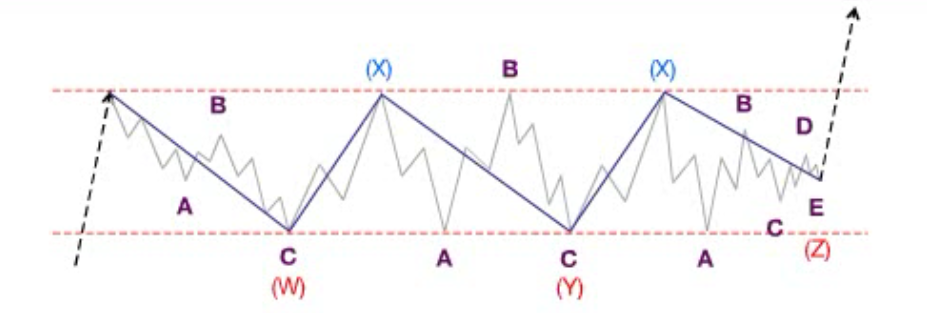 ساختار داخلی امواج نوع 2
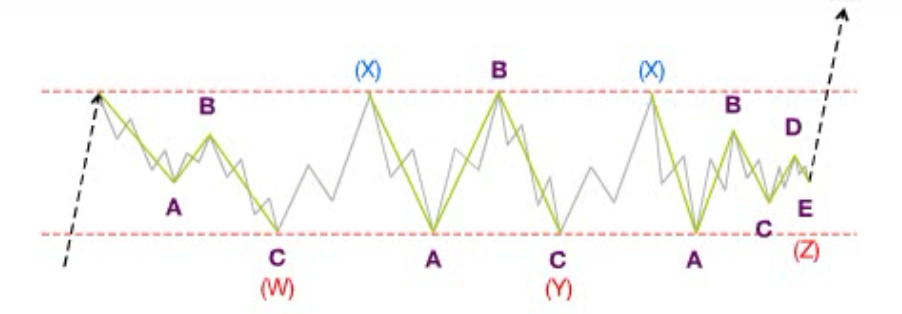 خلاصه الگو های ترکیبی امواج اصلاحی
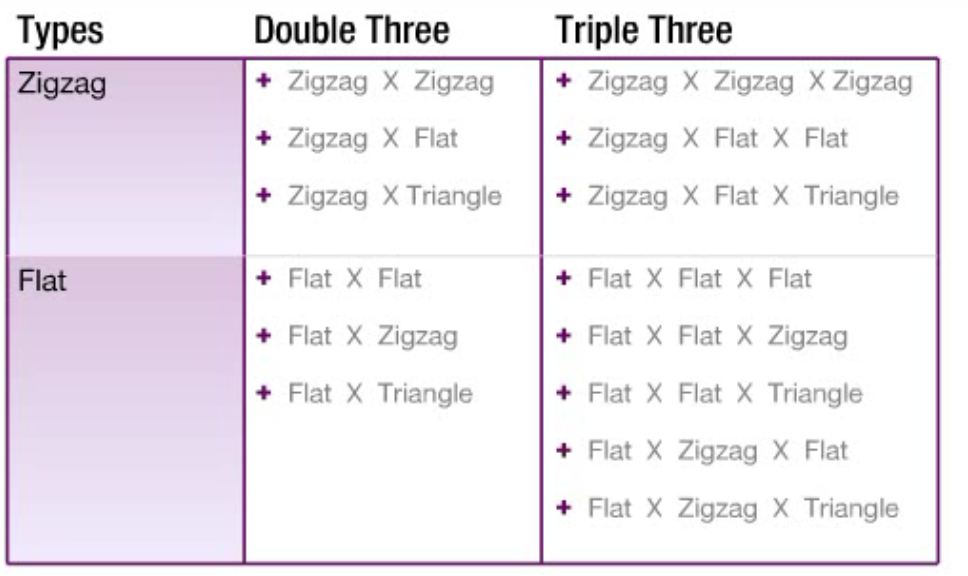 [Speaker Notes: وقتی الگو های اصلاحی را بررسی می کنید این جدول را جلوی خود داشته باشید و حدس های خود را طبق آن بزنید]
خلاصه الگو های ترکیبی امواج اصلاحی
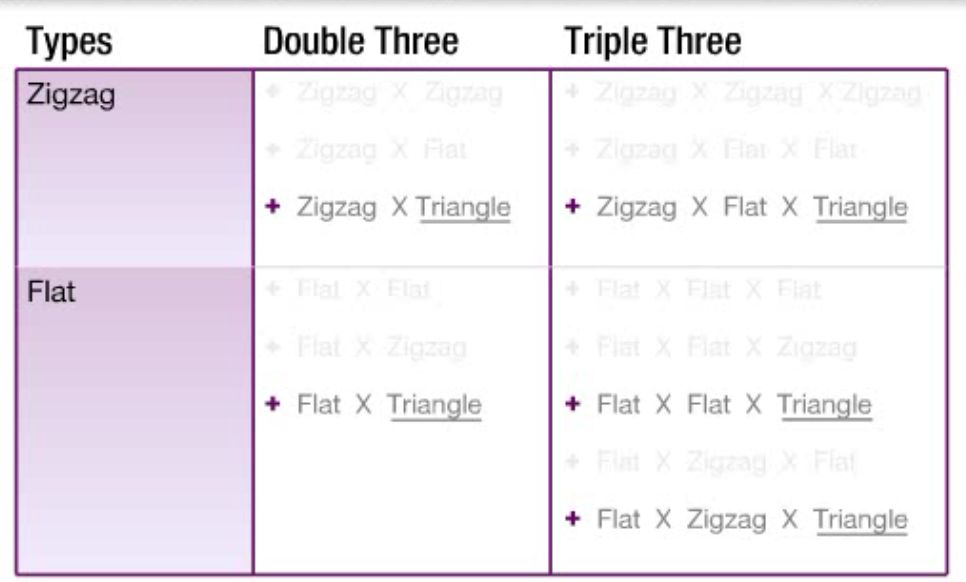 [Speaker Notes: مثلث ها همیشه انتهای اصلاح قرار می گیرند!
بیش از یک مثلث در الگو نیست]
در مورد مثلث ها
همیشه در امواج اصلاحی ترکیبی نوع 1 و نوع 2  آخرین موج است
هیچ وقت بیشتر از یک مثلث در یک ترکیب نیست
در موج 4 قبل از شروع موج 5 رخ می دهند
در موج B قبل از موج C  رخ می دهد
[Speaker Notes: مثلث ها همیشه انتهای اصلاح قرار می گیرند!
بیش از یک مثلث در الگو نیست]
تحلیل نسبت امواج اصلاحی
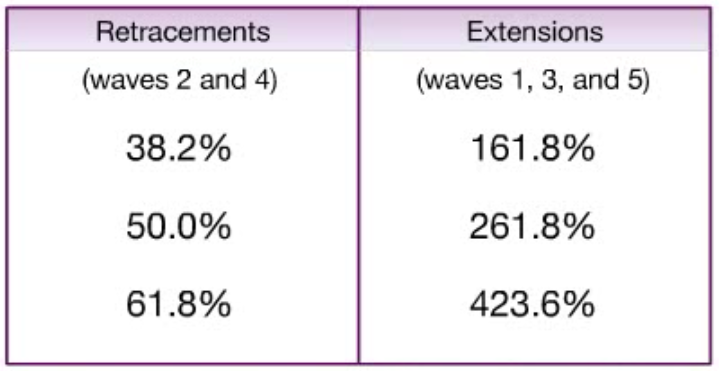 [Speaker Notes: مثلث ها همیشه انتهای اصلاح قرار می گیرند!
بیش از یک مثلث در الگو نیست]
تحلیل نسبت امواج اصلاحی
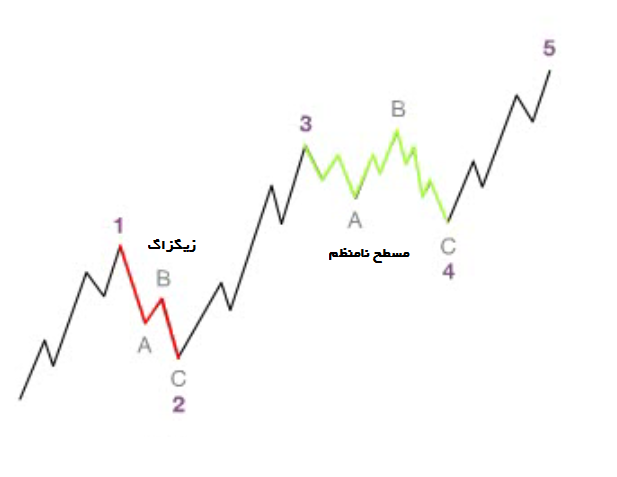 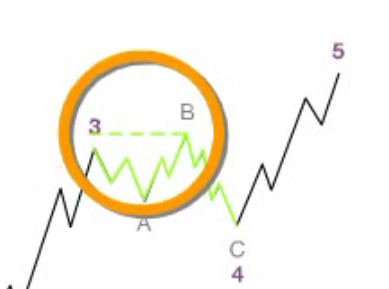 [Speaker Notes: مثلث ها همیشه انتهای اصلاح قرار می گیرند!
بیش از یک مثلث در الگو نیست]
موج 4 چه می تواند باشد
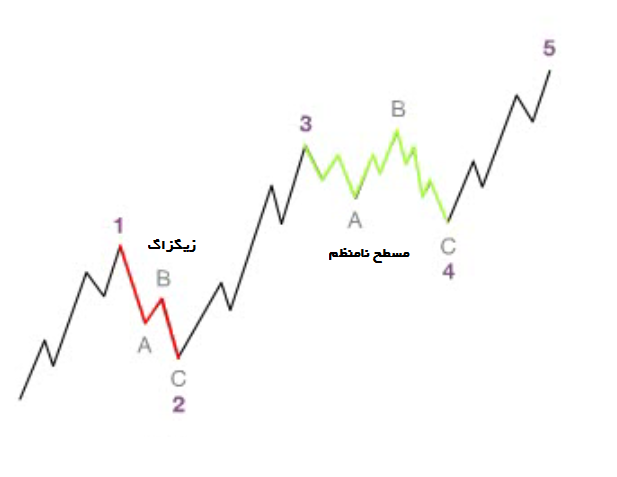 علاوه بر حالت تخت موج 4 می تواند یک .... یا ..... باشد
انواع موج ترکیبی ممکن ... است
موج 2 چگونه  تا کجا و با چه حال و هوایی رخ می دهد ؟
موج 4 چطور؟
[Speaker Notes: مثلث 
ترکیبی : دوتایی و سه تایی ها]
موج 4 چه می تواند باشد
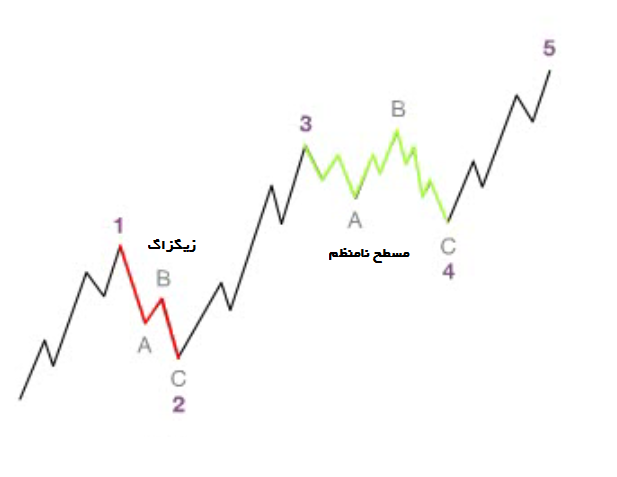 کجا خرید می کنید ؟
مطمئن تر کجا خرید می کنید ؟
[Speaker Notes: مثلث 
ترکیبی : دوتایی و سه تایی ها]
رابطه موج 2 و موج 4
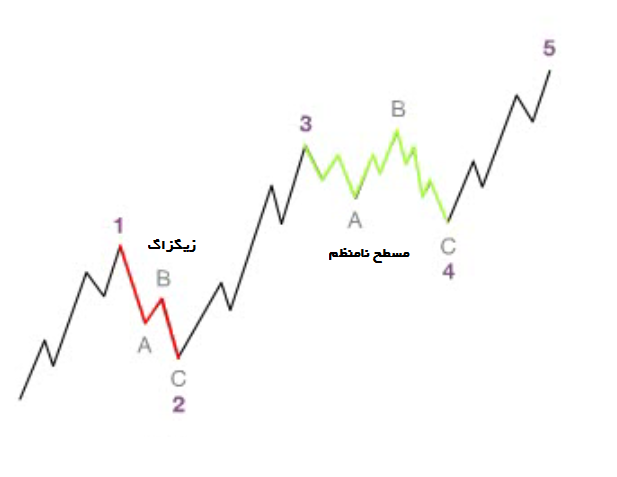 چون موج 2 ... بوده است پس موج 4 یک .... است
[Speaker Notes: زیگزاگ ، مایل]
میزان اصلاح موج 4
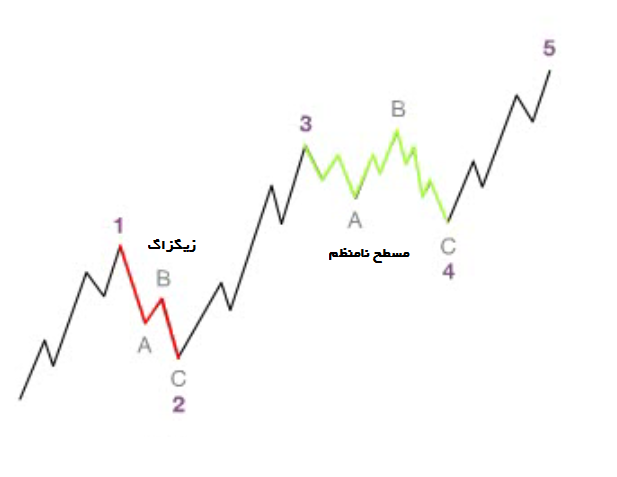 0.236 موج 3
0.382 موج 3
0.50 موج 3
[Speaker Notes: معمولا بین 0.382 و 0.5
اگر موج 3 را از دست داده اید موج 5 آخرین شانس شماست
چون سهامداران جدیدی وارد سهم در موج 3 شدند به میزان موج 2 افت نمی کند]
ساختار اصلاح موج 2 به صورت زیگزاگ
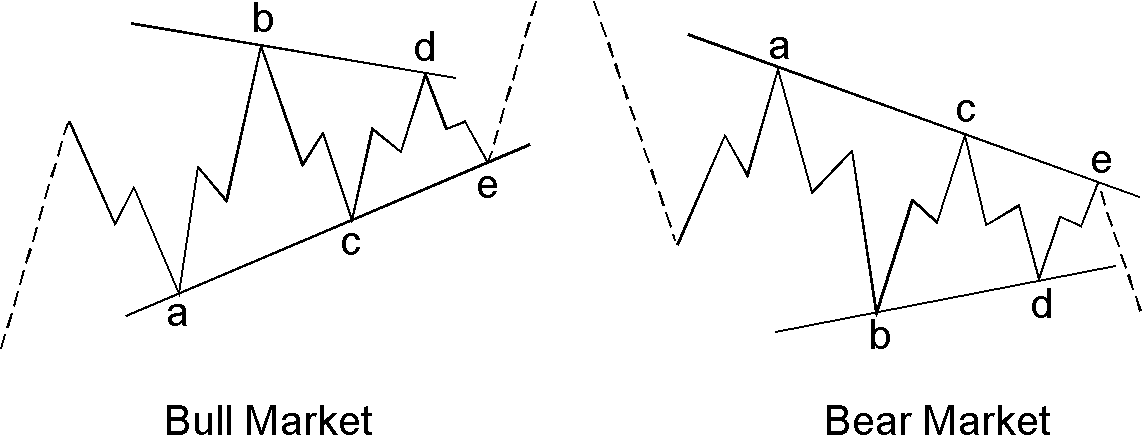 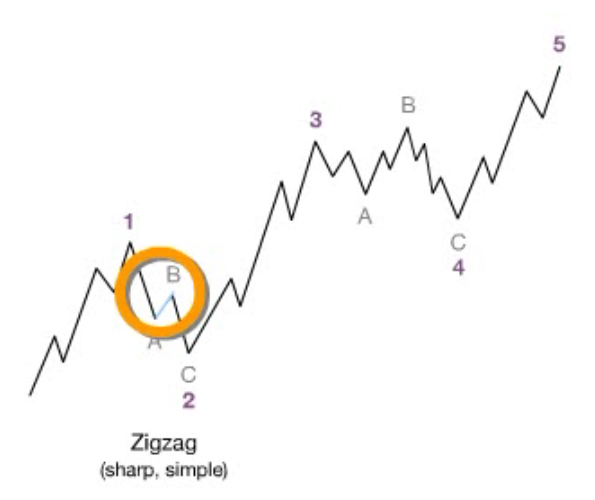 میزان اصلاح B بستگی به نوع اصلاح موج B دارد
اگر B
زیگزاگ باشد (50% تا 79% )
مثلث دونده (10-40% موج A )
مثلث (38-50%)
[Speaker Notes: مثلث دونده موج B  بالاتر از موج A قرار می گیرد]
ساختار اصلاح موج 2 به صورت زیگزاگ
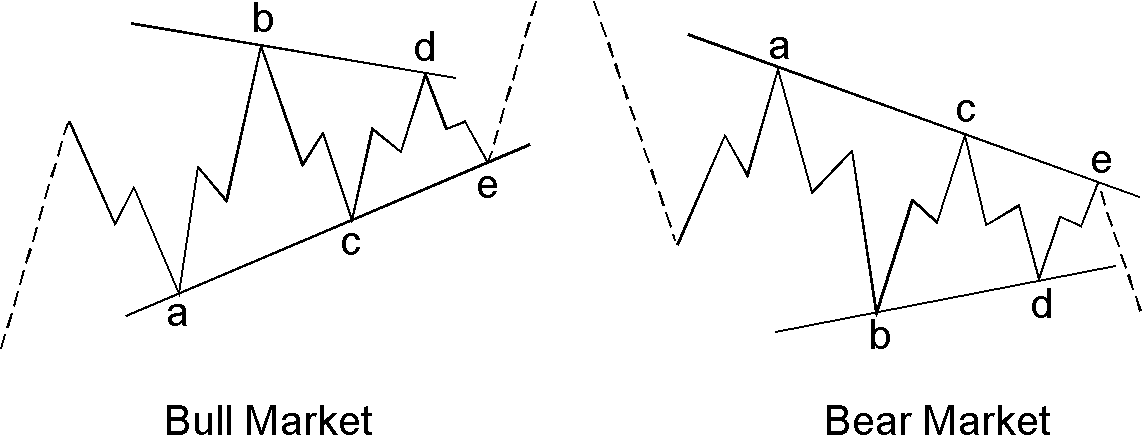 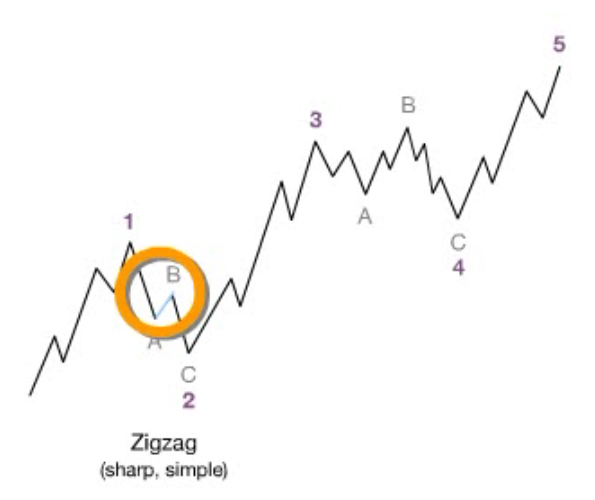 میزان اصلاح موج C
 0.618 موج  A
 1  برابر موج  A
1.618 موج A
[Speaker Notes: مثلث دونده موج B  بالاتر از موج A قرار می گیرد]
ساختار اصلاح موج 2 به صورت زیگزاگ
میزان اصلاح موج C
 0.618 موج  A
 1  برابر موج  A
1.618 موج A
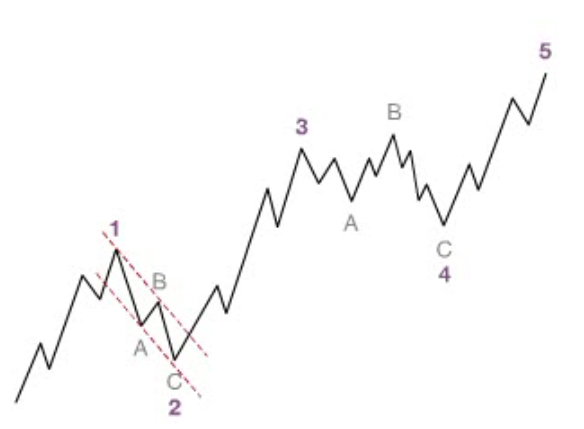 [Speaker Notes: مثلث دونده موج B  بالاتر از موج A قرار می گیرد]
ساختار اصلاح موج 4
اگر اصلاح  تخت منظم باشد ، موج A وbوC با هم برابر هستند

اگر نا منظم باشد
موج B  1.236 یا 1.382 موج A
موج C  معمولا 1.618 و 2.618 موجA
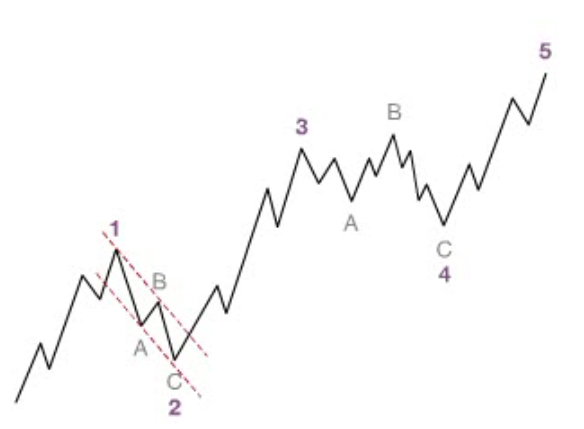 [Speaker Notes: مثلث دونده موج B  بالاتر از موج A قرار می گیرد]
ساختار اصلاح موج 4
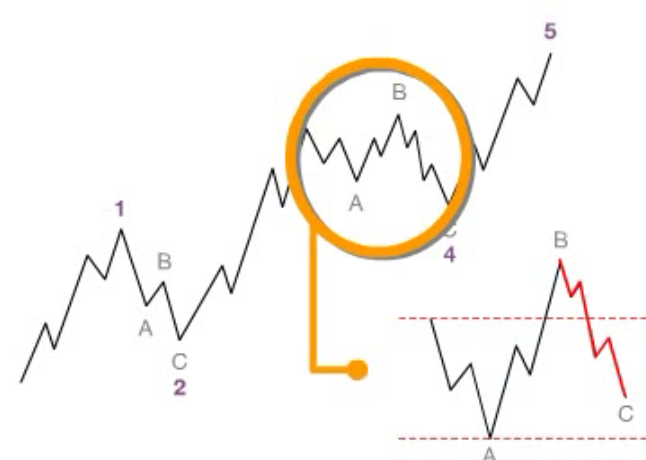 اگر اصلاح  تخت دونده باشد

موج B بیشتر از موج A  است!
موج C  به زیر موج A نفوذ نمی کند
[Speaker Notes: مثلث دونده موج B  بالاتر از موج A قرار می گیرد]
ساختار اصلاح مثلث ها
متقارن
یا هر موج 0.618 موج قبلی خود
یا هر موج 0.618 موج قبلی از نوع خود ( صعودی و یا نزولی بودن)
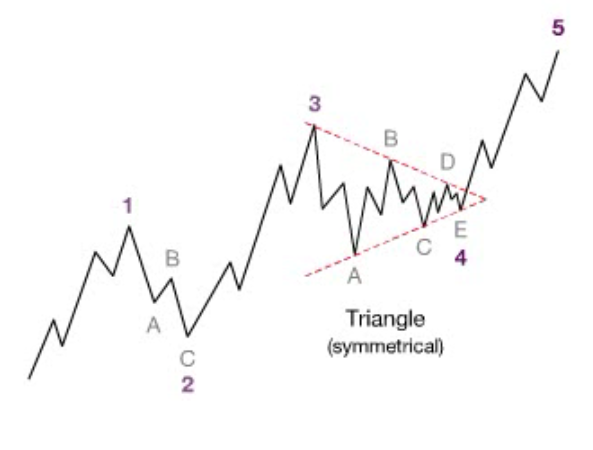 [Speaker Notes: مثلث دونده موج B  بالاتر از موج A قرار می گیرد]
ساختار اصلاح مثلث ها
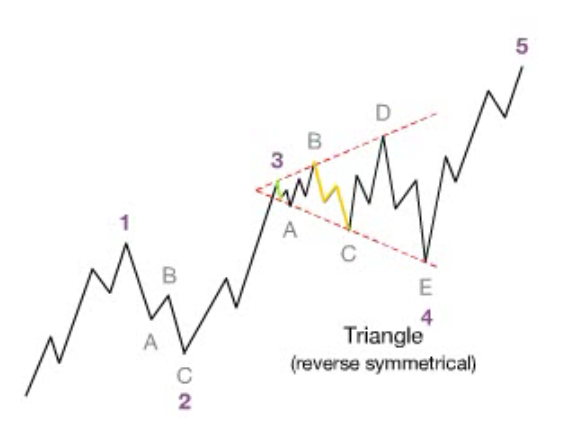 متقارن برعکس
یا هر موج 1.618 موج قبلی خود
یا هر موج 1.618 موج قبلی از نوع خود ( صعودی و یا نزولی بودن)
[Speaker Notes: مثلث دونده موج B  بالاتر از موج A قرار می گیرد]
استفاده همزمان از تحلیل تکنیکال کلاسیک  و الیوت
[Speaker Notes: موج 4 اغلب]
مثال
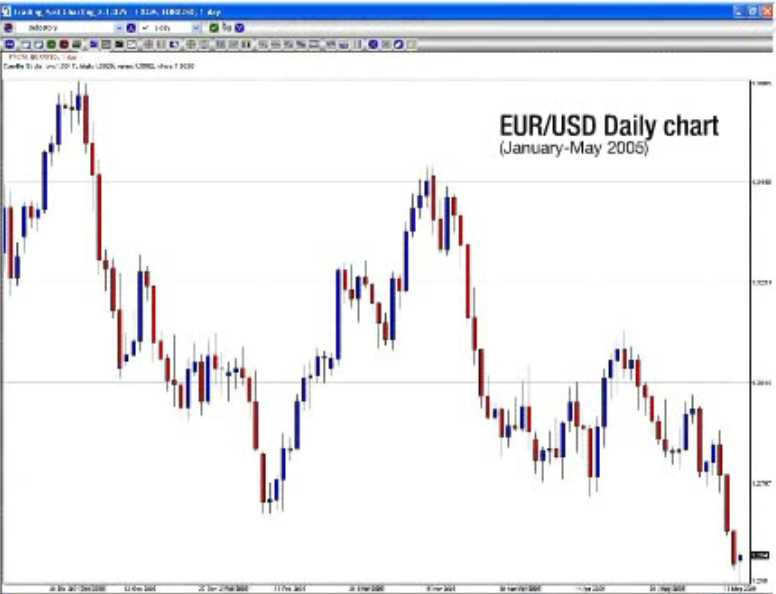 [Speaker Notes: موج 4 اغلب]
مثال – مثلث متقارن
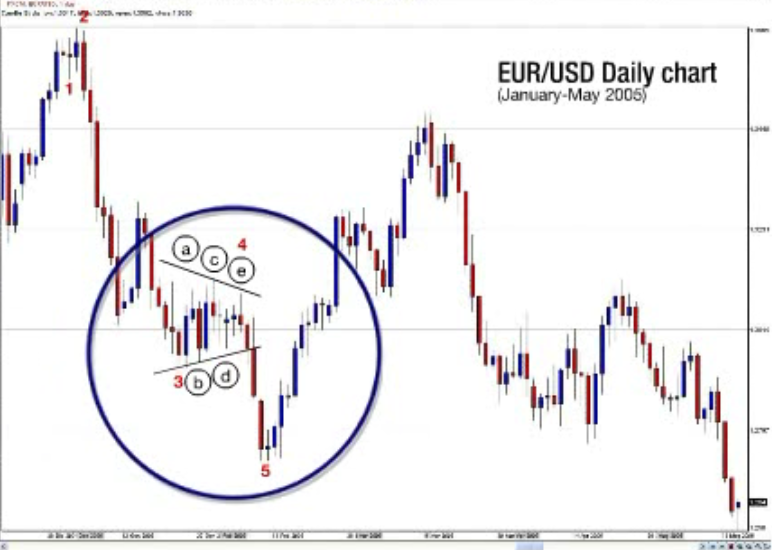 [Speaker Notes: موج 4 اغلب]
مثال – زیگزاگ
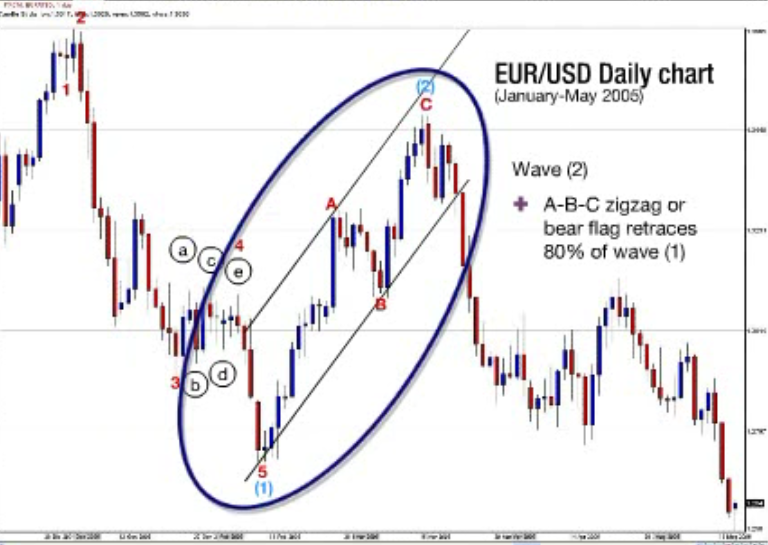 [Speaker Notes: موج 4 اغلب]
مثال – فلت
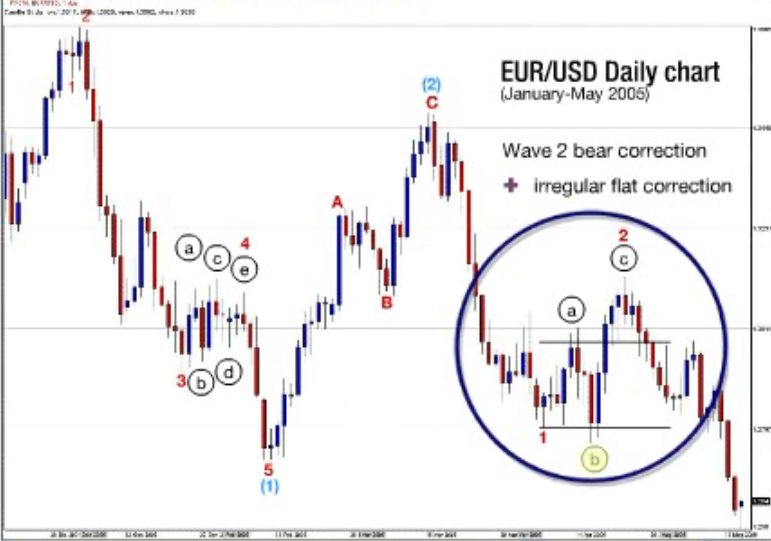 [Speaker Notes: موج 4 اغلب]
مثال
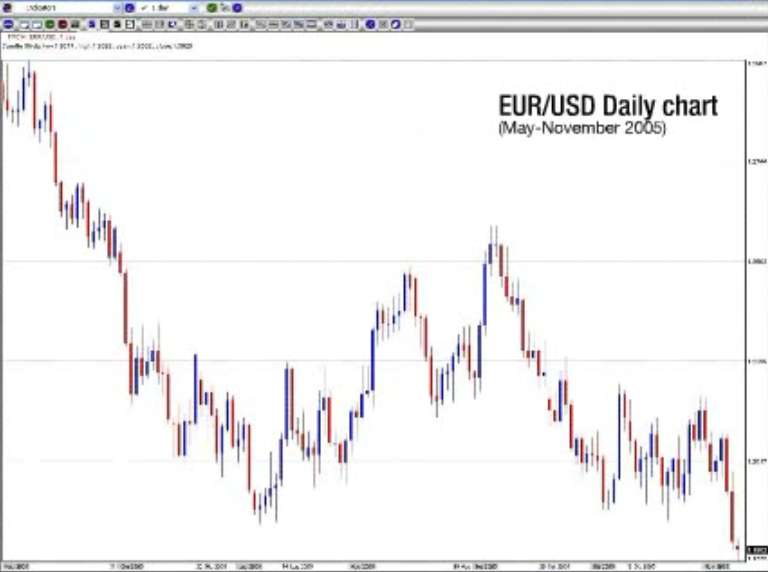 [Speaker Notes: موج 4 اغلب]
مثال
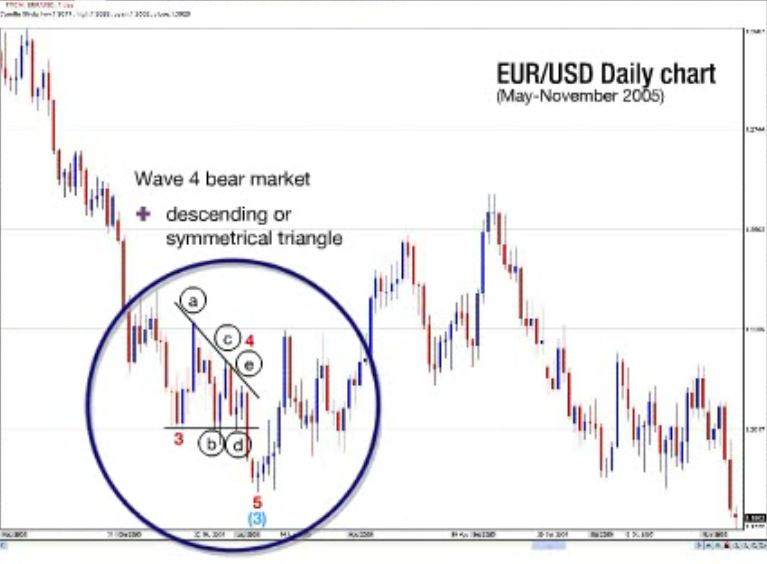 [Speaker Notes: موج 4 اغلب]
مثال
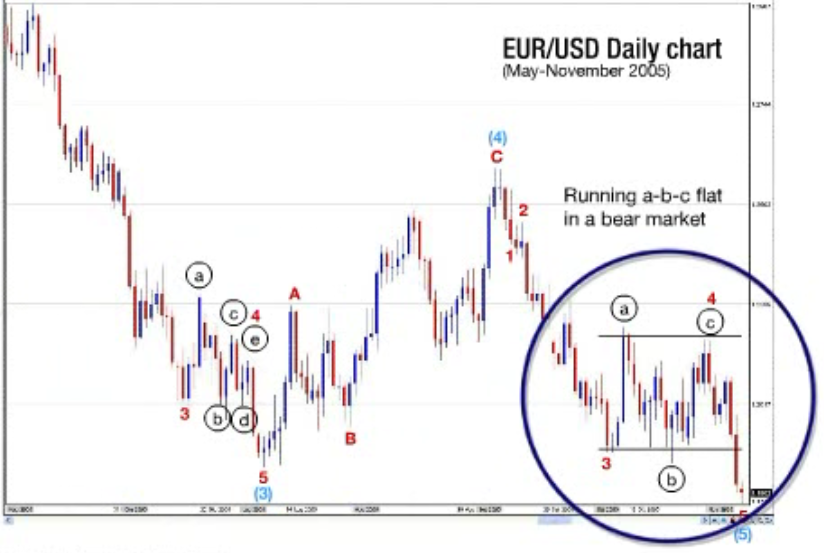 [Speaker Notes: موج 4 اغلب]
مثال
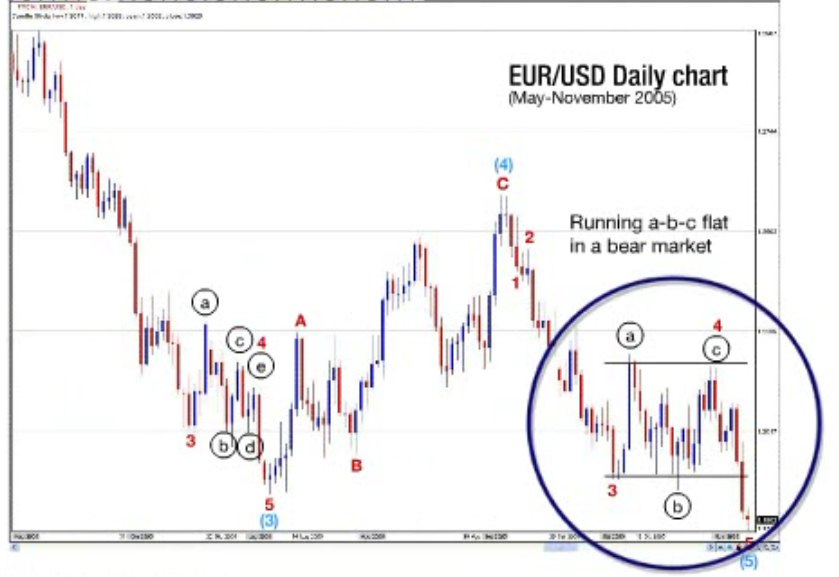 [Speaker Notes: موج 4 اغلب]
مثال
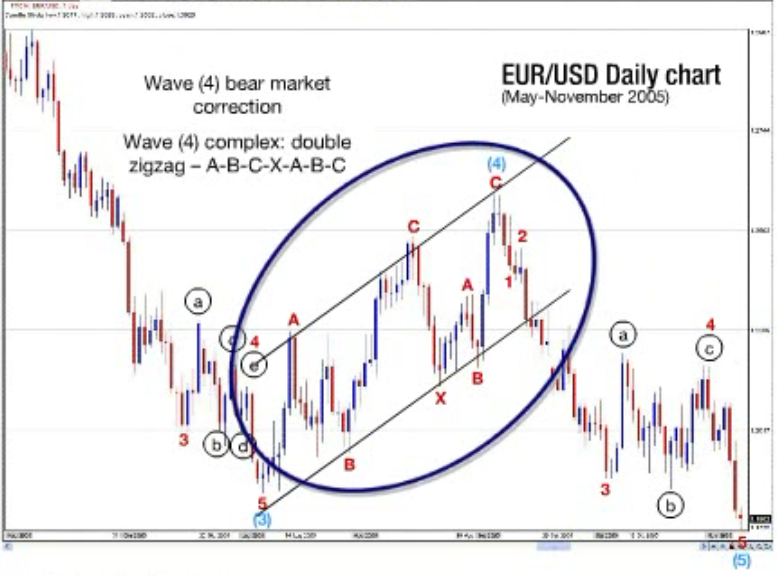 [Speaker Notes: موج 4 اغلب]
تکنیک کانال زدن در امواج الیوت
[Speaker Notes: مثلث دونده موج B  بالاتر از موج A قرار می گیرد]
تکنیک کانال زدن در امواج الیوت
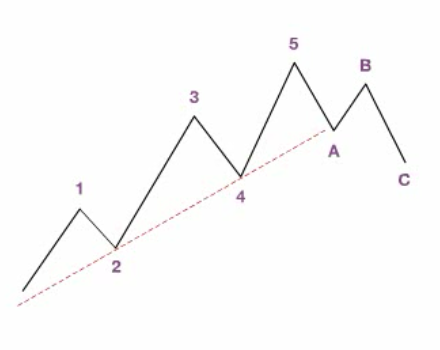 یافتن  محدوده انتهای موج 5 با تکنیک کانال زدن
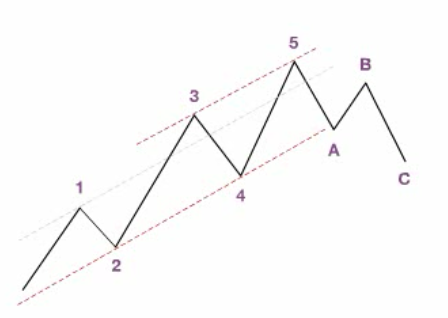 [Speaker Notes: ابتدا انتهای 2 و 4 را وصل می کنیم
اگر موج 3 کشیده شود احتمالا کشیدن خط موازی از انتهای 1 درست است]
سایپا-نمودار خطی
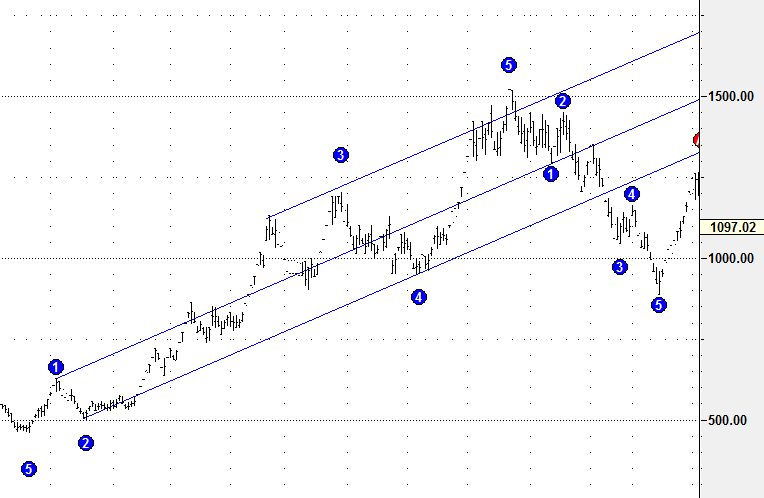 [Speaker Notes: ابتدا انتهای 2 و 4 را وصل می کنیم
اگر موج 3 کشیده شود احتمالا کشیدن خط موازی از انتهای 1 درست است]
سایپا-نمودار لگاریتمی
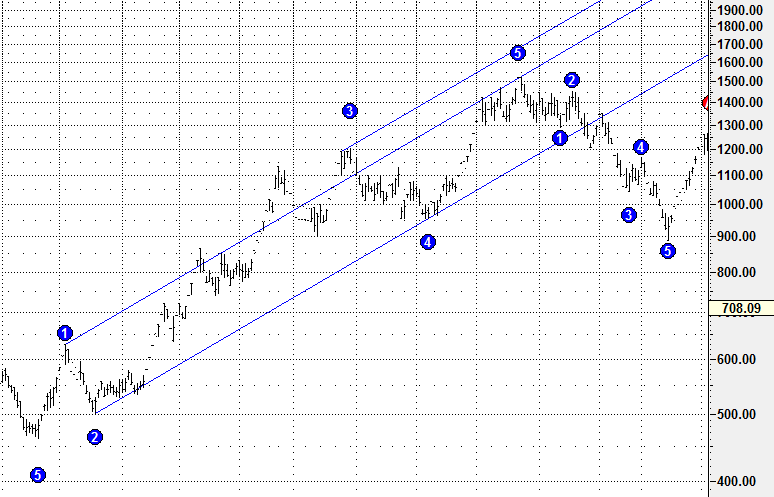 [Speaker Notes: ابتدا انتهای 2 و 4 را وصل می کنیم
اگر موج 3 کشیده شود احتمالا کشیدن خط موازی از انتهای 1 درست است]
مراحل کانال زدن
ابتدا موج 1 و 3 کامل می شود
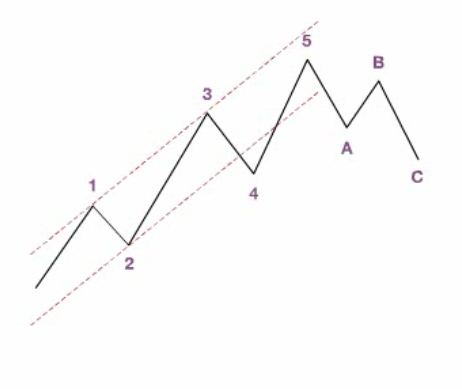 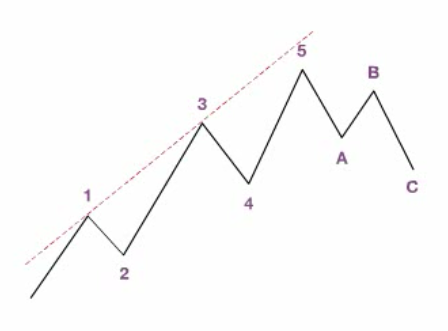 [Speaker Notes: ابتدا انتهای 2 و 4 را وصل می کنیم
اگر موج 3 کشیده شود احتمالا کشیدن خط موازی از انتهای 1 درست است]
سایپا-نمودار لگاریتمی
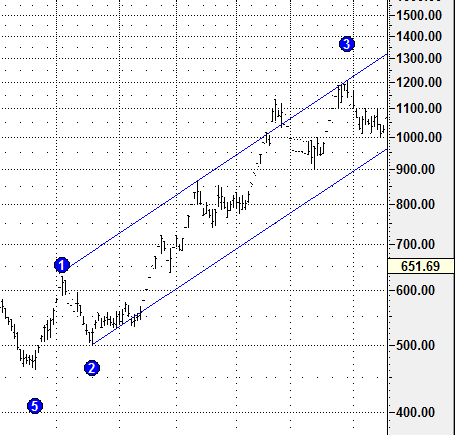 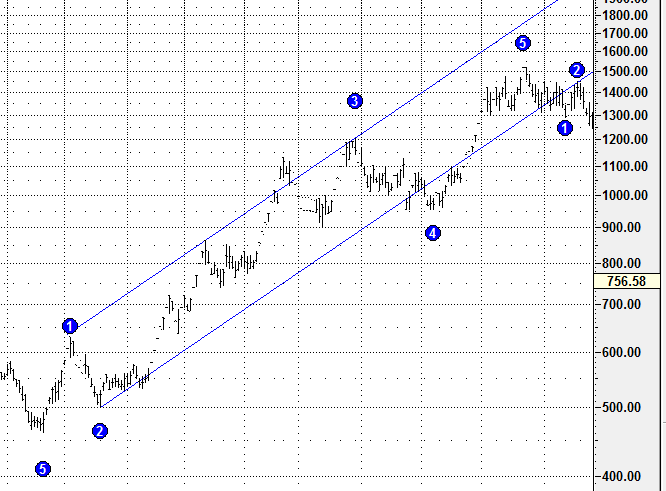 [Speaker Notes: ابتدا انتهای 2 و 4 را وصل می کنیم
اگر موج 3 کشیده شود احتمالا کشیدن خط موازی از انتهای 1 درست است]
کانال زنی و یافتن انتهای موج 5
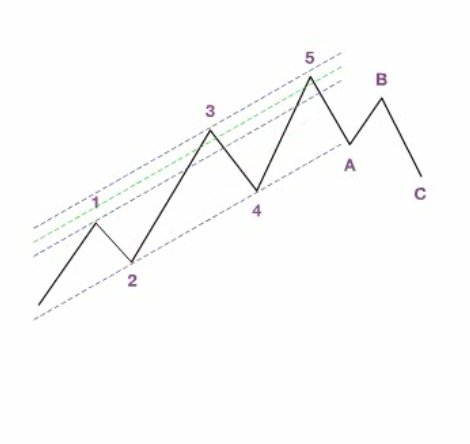 بعد از کامل شدن 4 
خطوط موازی آن از 1 و 3 و خط وسط این دو را می کشیم
[Speaker Notes: محدوده انتهای موج 4 مشخص می شود و حتی اگر به خارج خط کشیده شده رود طبیعی است ، و برگشت به داخل کانال سیگتال قوی برای شروع موج 5]
سایپا-نمودار لگاریتمی
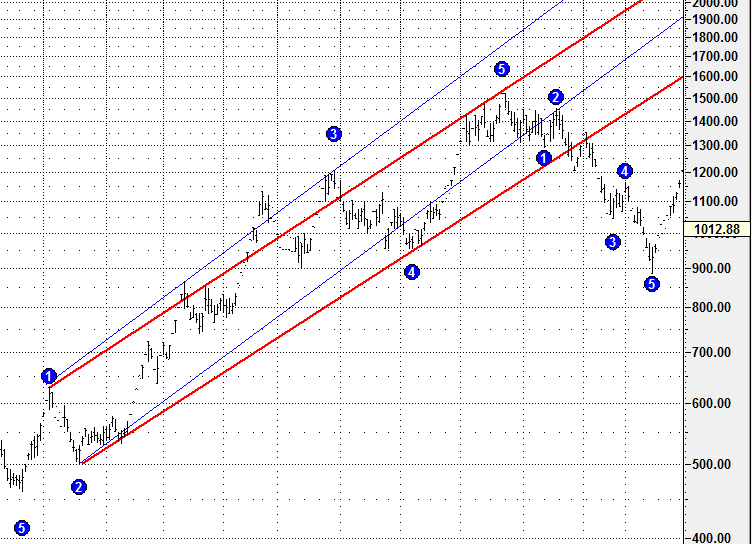 [Speaker Notes: ابتدا انتهای 2 و 4 را وصل می کنیم
اگر موج 3 کشیده شود احتمالا کشیدن خط موازی از انتهای 1 درست است]
آیا فقط همین یک نوع کانال زدن صحیح است؟
نه هر کانالی از انتهای موج ها و ریز موج ها می تواند جز گزینه های مهم ما باشد
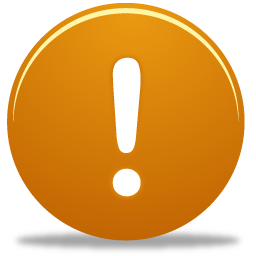 [Speaker Notes: محدوده انتهای موج 4 مشخص می شود و حتی اگر به خارج خط کشیده شده رود طبیعی است ، و برگشت به داخل کانال سیگتال قوی برای شروع موج 5]
آیا فقط همین یک نوع کانال زدن صحیح است؟
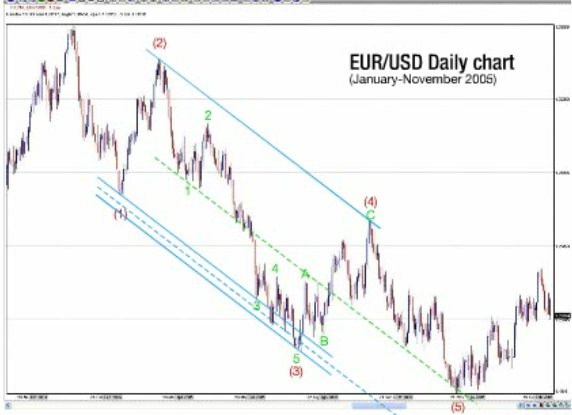 [Speaker Notes: محدوده انتهای موج 4 مشخص می شود و حتی اگر به خارج خط کشیده شده رود طبیعی است ، و برگشت به داخل کانال سیگتال قوی برای شروع موج 5]
آیا فقط همین یک نوع کانال زدن صحیح است؟
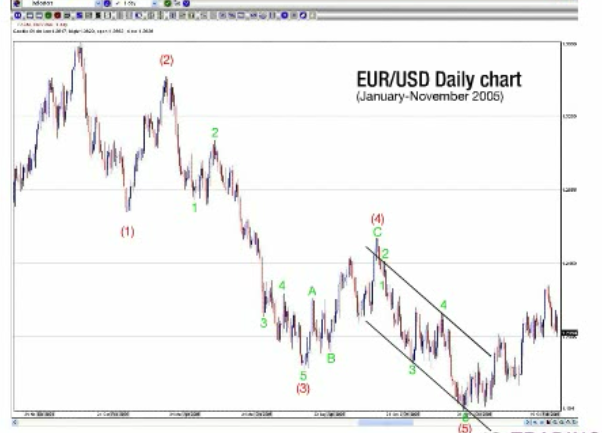 [Speaker Notes: محدوده انتهای موج 4 مشخص می شود و حتی اگر به خارج خط کشیده شده رود طبیعی است ، و برگشت به داخل کانال سیگتال قوی برای شروع موج 5]
3 راه برای یافتن دقیقتر انتهای موج 5
1- استفاده از نسبت های فیبوناچی گفته شده برای موج 5
2-استفاده از نسب های فیبوناچی گفته شده برای ریز موج های موج 5
3- استفاده از تکنیک رسم کانال
[Speaker Notes: محدوده انتهای موج 4 مشخص می شود و حتی اگر به خارج خط کشیده شده رود طبیعی است ، و برگشت به داخل کانال سیگتال قوی برای شروع موج 5]
3 راه برای یافتن دقیقتر انتهای موج 5
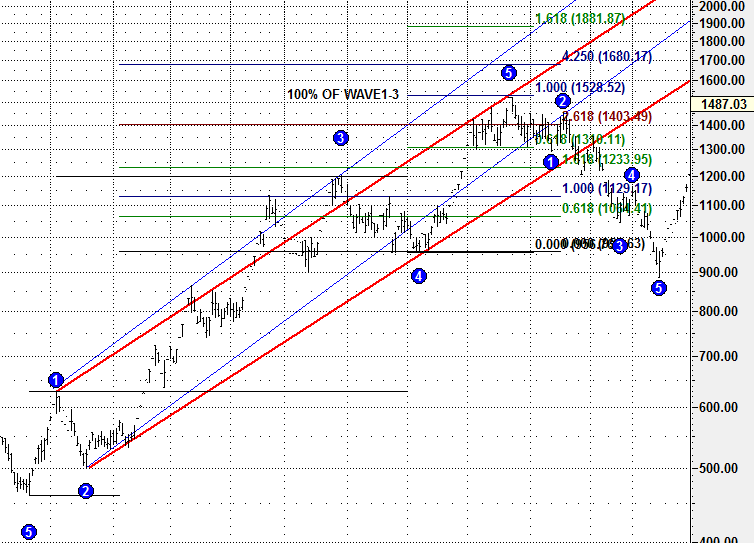 [Speaker Notes: محدوده انتهای موج 4 مشخص می شود و حتی اگر به خارج خط کشیده شده رود طبیعی است ، و برگشت به داخل کانال سیگتال قوی برای شروع موج 5]
کمک از Advanced GET
پیشنهاد ADVANCED GET چیست ؟ 
با چند ابزار کاربردی می توانید انتها موج 4 و شروع موج 5 را حدس بزنید و وارد سهم شوید
گاهی در موج صعودی باقی می مانید!
شناسایی موج 3 کار خودمان است .
[Speaker Notes: محدوده انتهای موج 4 مشخص می شود و حتی اگر به خارج خط کشیده شده رود طبیعی است ، و برگشت به داخل کانال سیگتال قوی برای شروع موج 5]
کمک از Advanced GET
در اصل به شما کمک می کند موج شماری احتمالی را ببینید ولی باز در نهایت خودتان باید اشتباهات نرم افزار را اصلاح کنید.
1
[Speaker Notes: محدوده انتهای موج 4 مشخص می شود و حتی اگر به خارج خط کشیده شده رود طبیعی است ، و برگشت به داخل کانال سیگتال قوی برای شروع موج 5]
کمک از Advanced GET
سازنده نرم افزار بسیاری از قواعد را خودش ویژه نرم افزار ابداع کرده و سعی کرده است شناسایی ها را به سمت تصمیم ماشینی ببرد ، برای همین منظورآموزش ها و گام هایی برای استفاده از نرم افزار عرضه کرده است. که حتی برخی به فارسی ترجمه کرده و یا در کتاب خود بهره برده اند
توصیه : 
ولی  استفاده از مفاهیم الیوت در کنار تحلیل کلاسیک به مراتب می تواند معاملات موفق تری برای شما به همراه داشته باشید تا صرفا استفاده از فرمول های داده شده و خرید و فروش ماشینی!
2
[Speaker Notes: محدوده انتهای موج 4 مشخص می شود و حتی اگر به خارج خط کشیده شده رود طبیعی است ، و برگشت به داخل کانال سیگتال قوی برای شروع موج 5]
کمک از Advanced GET
تلاش نرم افزار برای خرید 
در انتهای موج 4 یک 5 موجی صعودی
 و یا انتهای موج 5 یک 5 موجی نزولی است
3
[Speaker Notes: محدوده انتهای موج 4 مشخص می شود و حتی اگر به خارج خط کشیده شده رود طبیعی است ، و برگشت به داخل کانال سیگتال قوی برای شروع موج 5]
شناخت ابزار های مورد نیاز ما برای شمارش امواج الیوت در نرم افزار Advanced GET
[Speaker Notes: محدوده انتهای موج 4 مشخص می شود و حتی اگر به خارج خط کشیده شده رود طبیعی است ، و برگشت به داخل کانال سیگتال قوی برای شروع موج 5]
اسیلاتور درAdvanced GET
اختلاف بین میانگین سریع و کند
1-شکست )باند شکست) خط بالایی (پائینی) یکی از تایید های شروع موج 3
2-بازگشت (PULLBACK) به خط صفر در موج 4 (نکته مینیم 90% ماکریمم -40% )
3-واگرایی بین موج 3 و 5
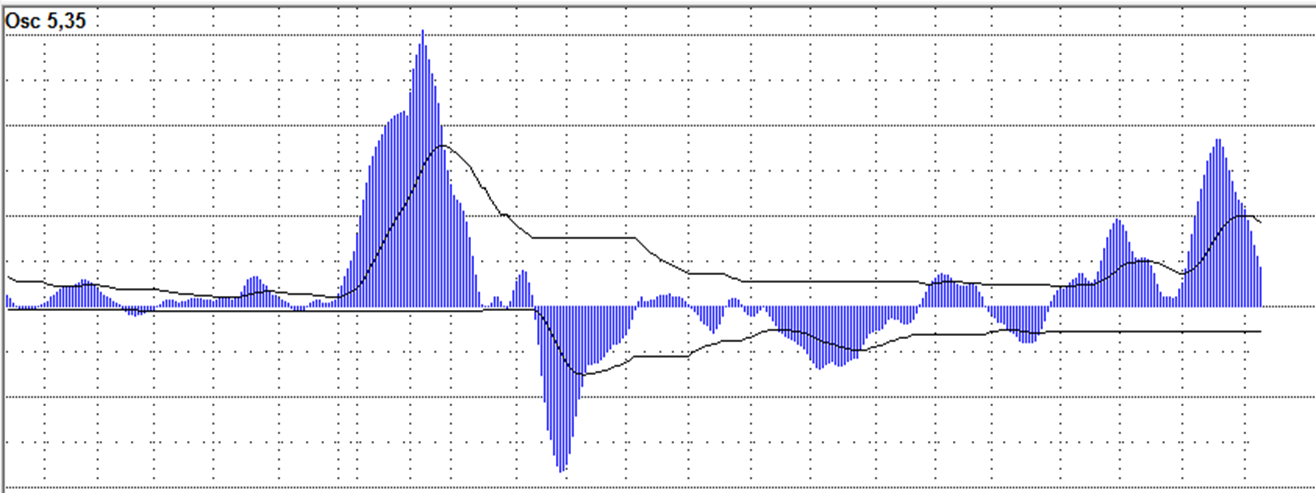 [Speaker Notes: محدوده انتهای موج 4 مشخص می شود و حتی اگر به خارج خط کشیده شده رود طبیعی است ، و برگشت به داخل کانال سیگتال قوی برای شروع موج 5]
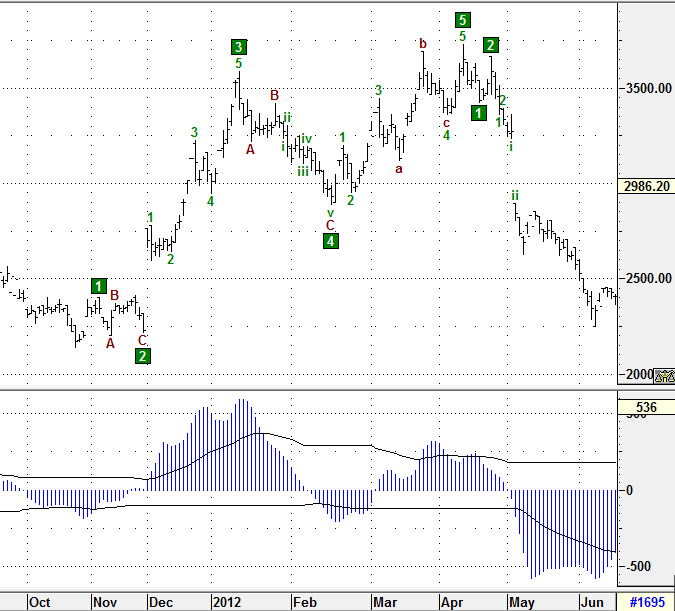 فاسمین
[Speaker Notes: محدوده انتهای موج 4 مشخص می شود و حتی اگر به خارج خط کشیده شده رود طبیعی است ، و برگشت به داخل کانال سیگتال قوی برای شروع موج 5]
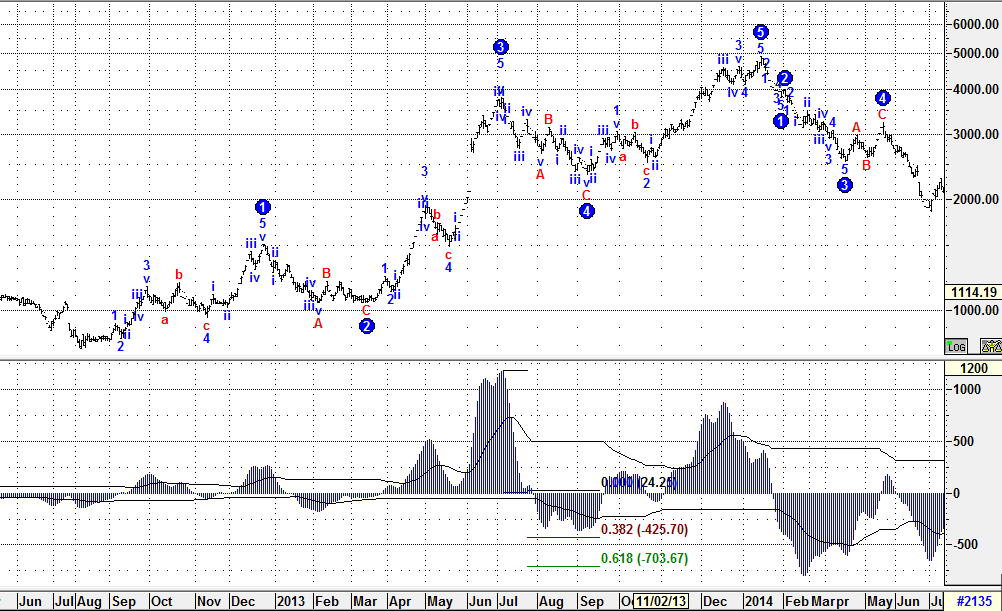 فباهنر
[Speaker Notes: محدوده انتهای موج 4 مشخص می شود و حتی اگر به خارج خط کشیده شده رود طبیعی است ، و برگشت به داخل کانال سیگتال قوی برای شروع موج 5]
شاخص شناسایی سود(PTI) درAdvanced GET
چه طور محاسبه می شود و چه کار می کند ؟
آماری ، 0-100
تجربی و مقایسه ای
موج 4 یا اتمام روند ؟
ریسک بیشتر و امکان عدم تشکیل موج 5
35
[Speaker Notes: PTI کمتر از 30 این را نشان میدهد که]
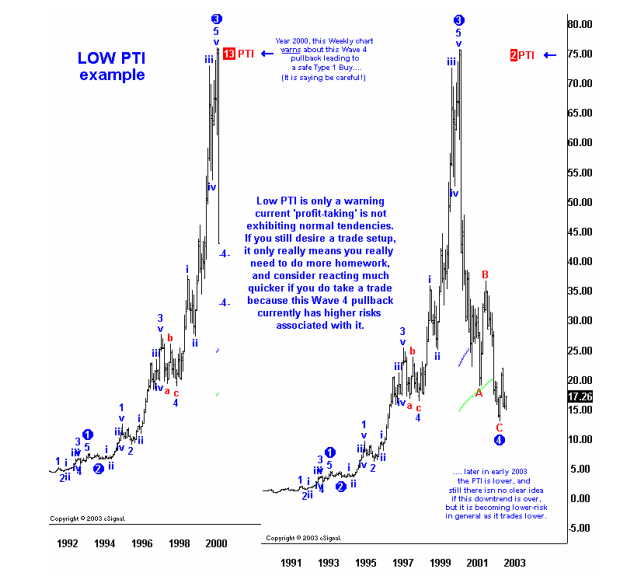 کانال ها موج 4 درAdvanced GET
مطالعات آماری بر روی فاز اصلاحی و کسب سود
زمان و قیمت

80
60
کم
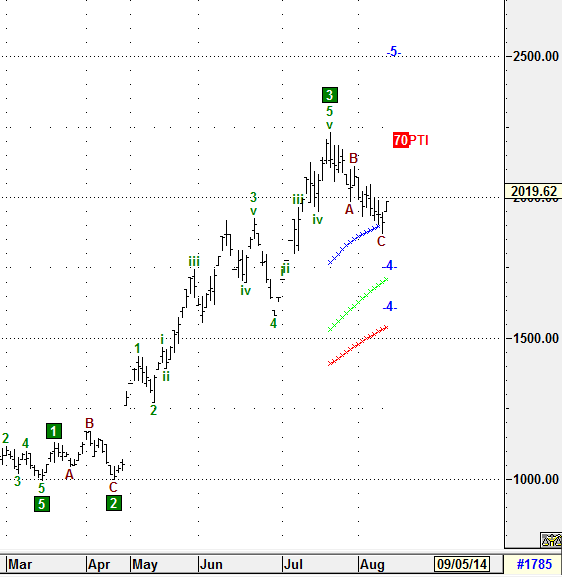 [Speaker Notes: PTI کمتر از 30 این را نشان میدهد که]
ابزار قدرتمند وساده خط روند خودکار درAdvanced GET
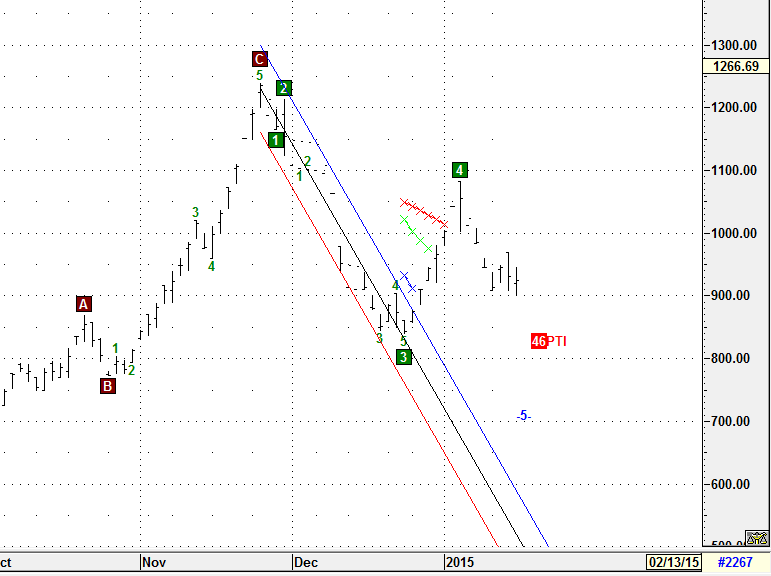 [Speaker Notes: PTI کمتر از 30 این را نشان میدهد که]
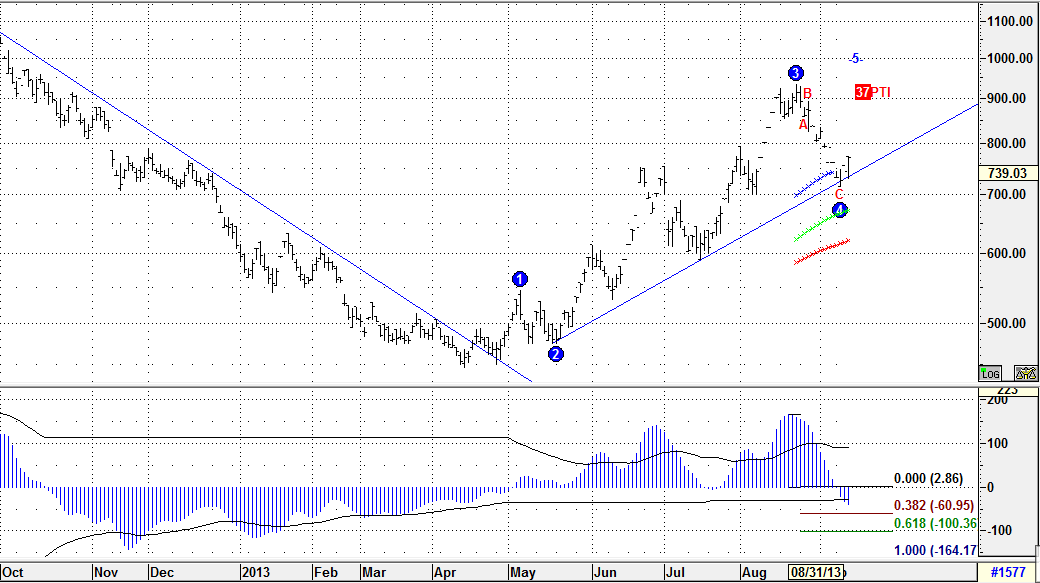 ولساپا
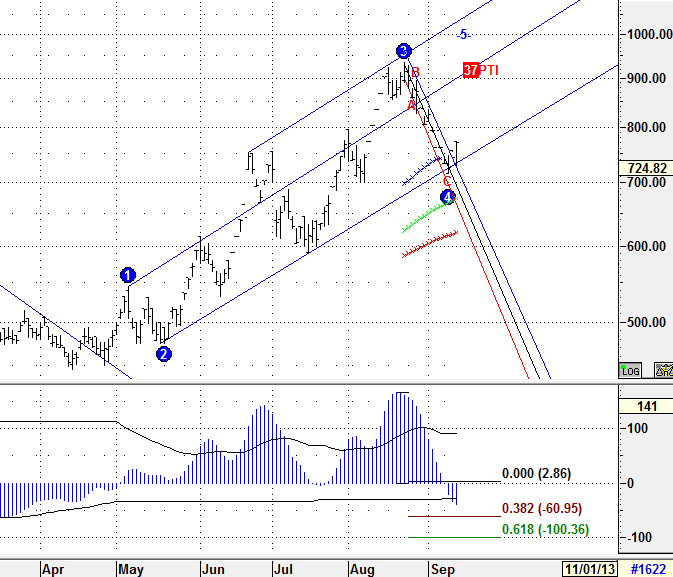 ولساپا
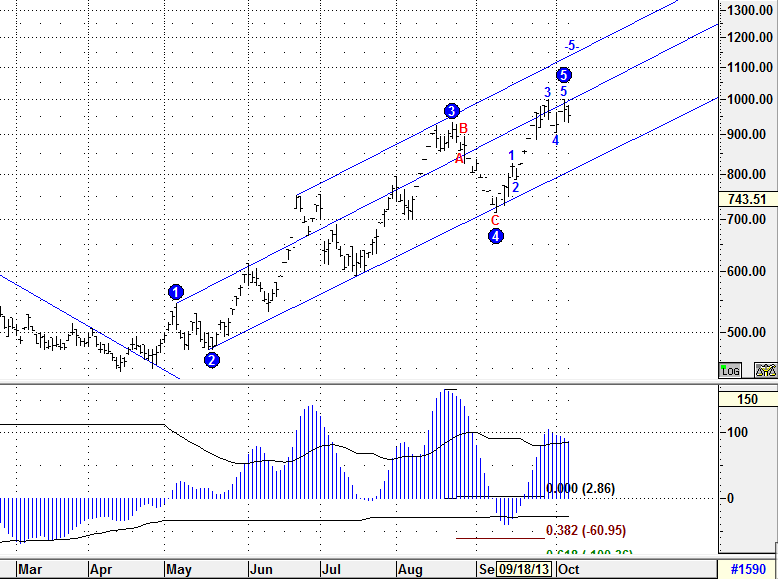 ولساپا
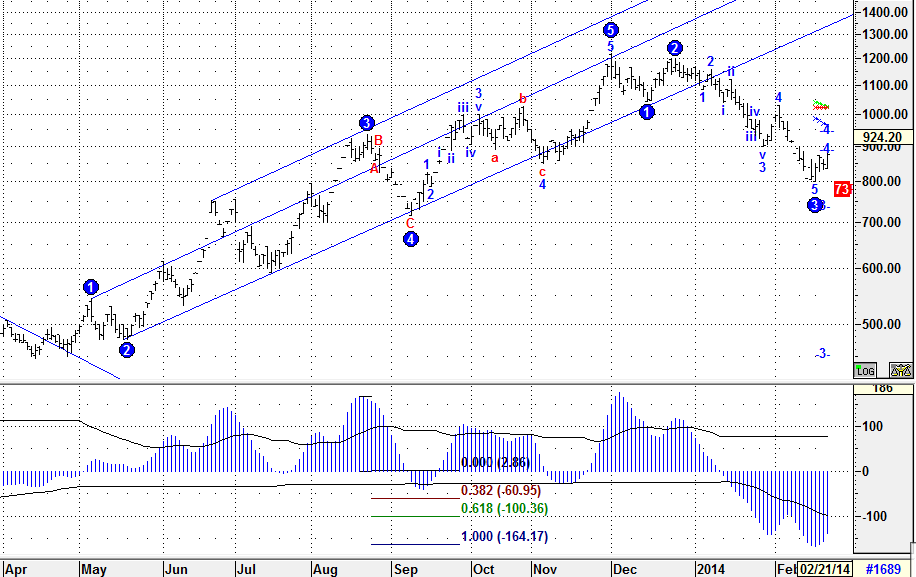 ولساپا
کمک از اندیکاتور ها در تحلیل امواج الیوت
از واگرایی اندیکاتور ها به عنوان ابزاری برای شناسایی انتهای موج ها بهره ببریم
مثلا بین موج 3 و 5 
مثلا در انتهای موج 5 و ریز موج های موج 5
استراتژی های ورود و خروج با استفاده از امواج الیوت
1- موج شماری احتمالی سهم در سه زمان را بررسی کنید 
(نرم افزار و خودتان)
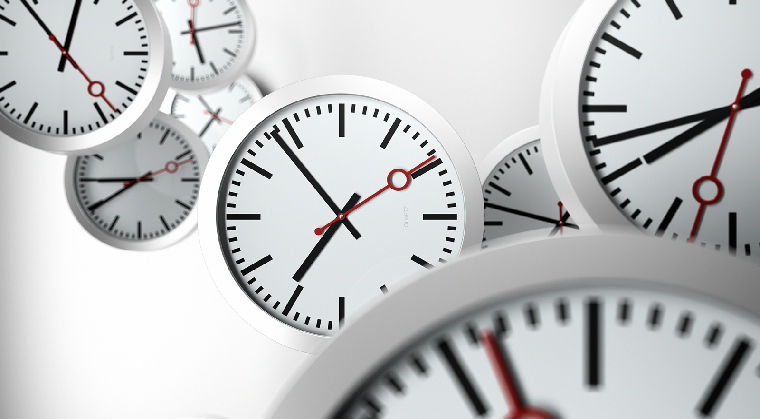 [Speaker Notes: محدوده انتهای موج 4 مشخص می شود و حتی اگر به خارج خط کشیده شده رود طبیعی است ، و برگشت به داخل کانال سیگتال قوی برای شروع موج 5]
استراتژی های ورود و خروج با استفاده از اموراج الیوت
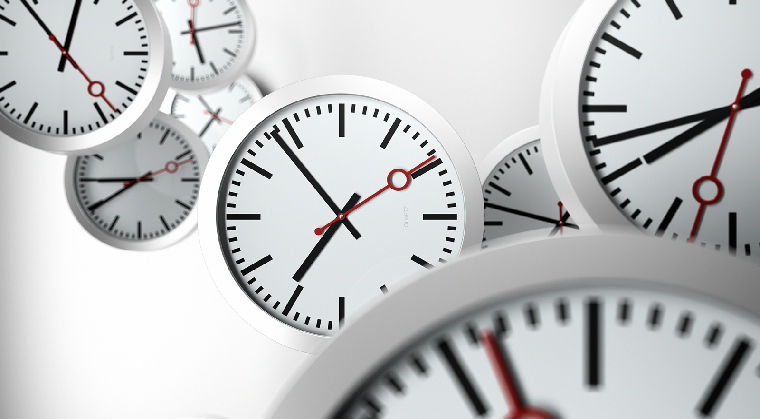 1- موج شماری احتمالی سهم در سه زمان را بررسی کنید 
(نرم افزار و خودتان)

آیا این موج شماری منطقی است ؟
آیا این موج شماری با وضعیت بلند مدت صنعت و سهم و بنیادی سهم سازگاری دارد؟
[Speaker Notes: محدوده انتهای موج 4 مشخص می شود و حتی اگر به خارج خط کشیده شده رود طبیعی است ، و برگشت به داخل کانال سیگتال قوی برای شروع موج 5]
استراتژی های ورود و خروج با استفاده از اموراج الیوت
2-سهم را از لحاظ تحلیل تکنیکال کلاسیک نیز بررسی کنید و در کنار الیوت قرار دهید
[Speaker Notes: محدوده انتهای موج 4 مشخص می شود و حتی اگر به خارج خط کشیده شده رود طبیعی است ، و برگشت به داخل کانال سیگتال قوی برای شروع موج 5]
استراتژی های ورود و خروج با استفاده از اموراج الیوت
3- در نهایت یک یا چند سناریو در تحلیل خود خواهید داشت
با در نظر گرفتن حد ضرر مناسب این سناریو ها شروع به معامله کنید
[Speaker Notes: محدوده انتهای موج 4 مشخص می شود و حتی اگر به خارج خط کشیده شده رود طبیعی است ، و برگشت به داخل کانال سیگتال قوی برای شروع موج 5]
استراتژی های ورود و خروج با استفاده از اموراج الیوت
به محض اینکه سناریو اشتباه بود 
سریعا بررسی کنید ببینید سناریو جدید چیست و چه کنید ؟
[Speaker Notes: محدوده انتهای موج 4 مشخص می شود و حتی اگر به خارج خط کشیده شده رود طبیعی است ، و برگشت به داخل کانال سیگتال قوی برای شروع موج 5]
www.khanesarmaye.com
تمرین های موقعیت معاملاتی
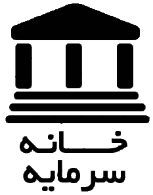 موقعیت معاملاتی خوب چیست؟
تمرین های موقعیت معاملاتی -خبهمن
تمرین های موقعیت معاملاتی -خبهمن
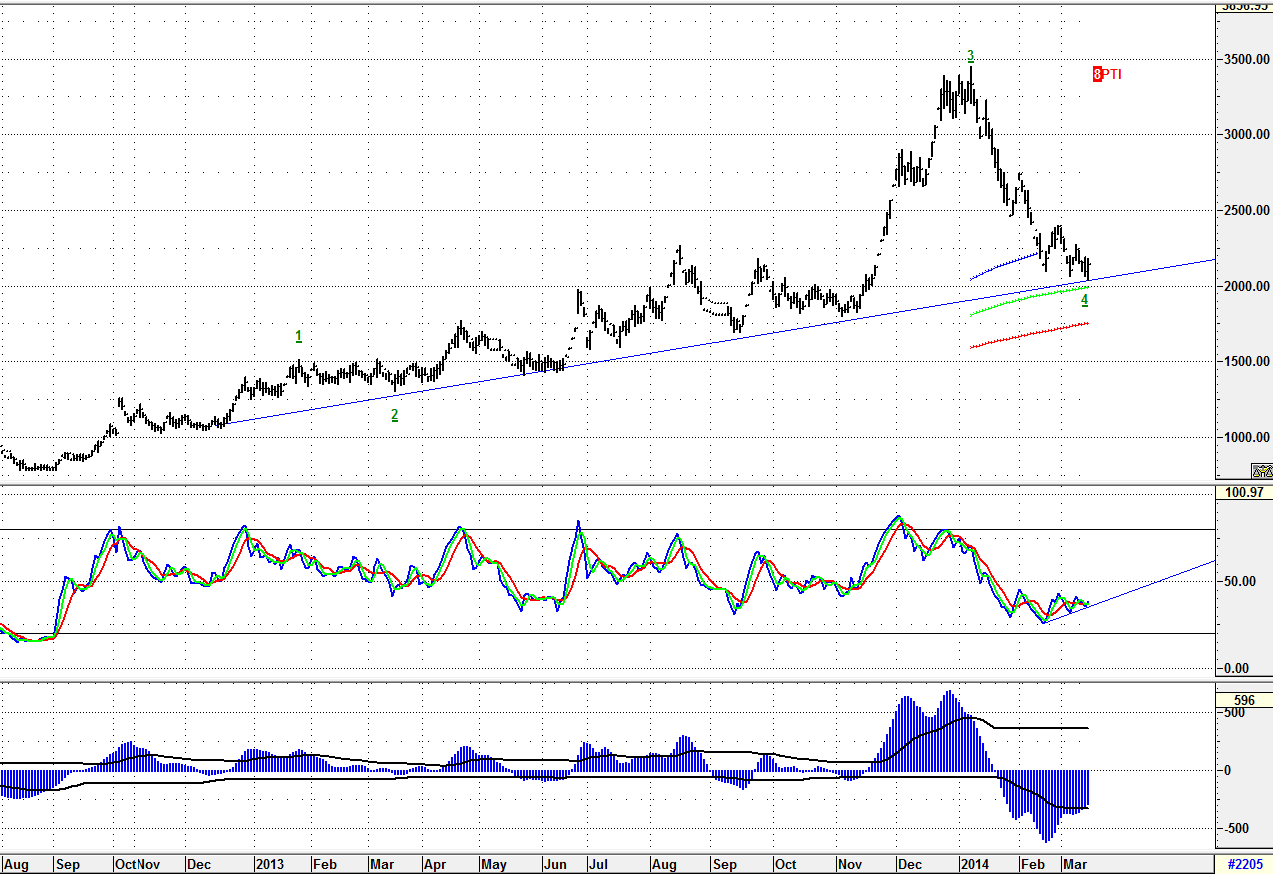 تمرین های موقعیت معاملاتی –خبهمن-25% سود
تمرین های موقعیت معاملاتی –خبهمن-25% سود
تمرین های موقعیت معاملاتی –خبهمن2
تمرین های موقعیت معاملاتی –خبهمن2
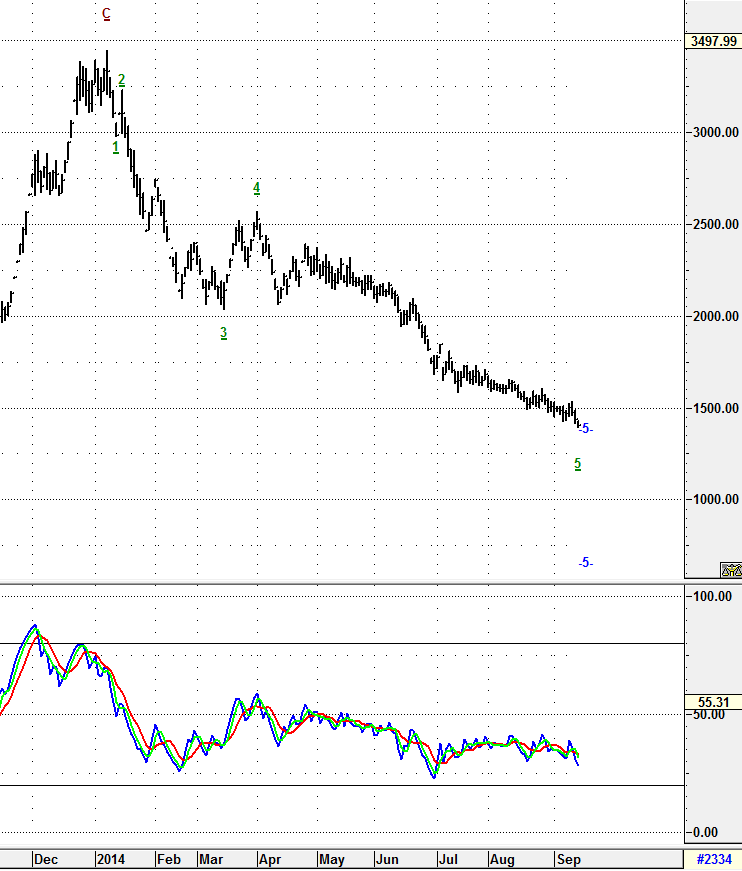 تمرین های موقعیت معاملاتی –خبهمن2
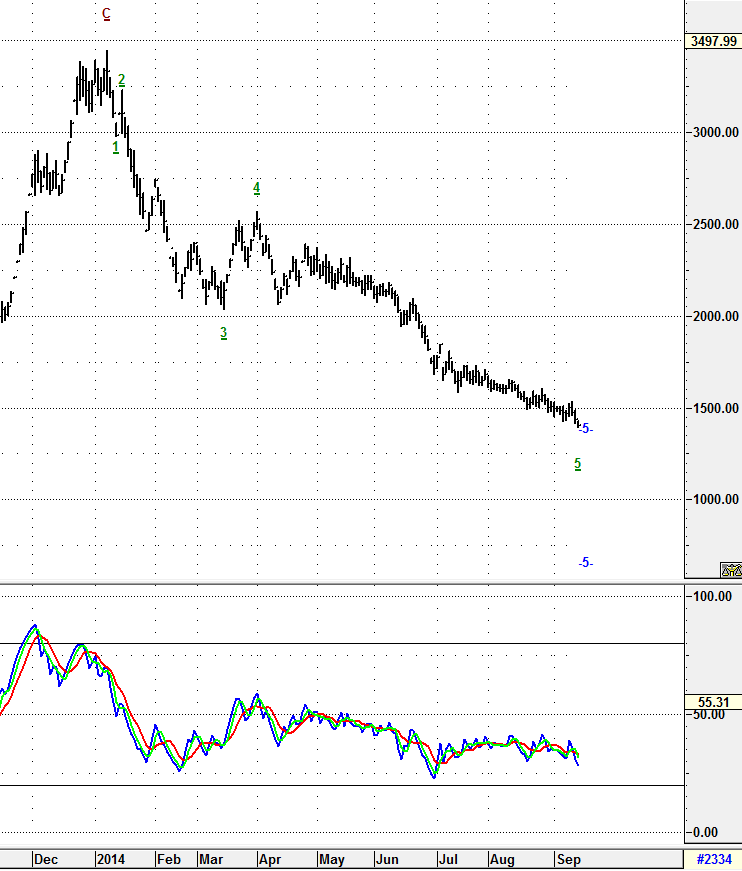 تمرین های موقعیت معاملاتی –خبهمن2
تمرین های موقعیت معاملاتی –خبهمن2
تمرین های موقعیت معاملاتی –خبهمن2  مجدد 25%
تمرین های موقعیت معاملاتی –فاراکموج شماری کنید
تمرین های موقعیت معاملاتی –فاراکموج شماری کنید
تمرین های موقعیت معاملاتی –فاراکموج شماری هفتگی نرم افزار
تمرین های موقعیت معاملاتی –فاراکموج شماری روزانه نرم افزار
تمرین های موقعیت معاملاتی –فاراکورود به معامله واتفاقات خوب
تمرین های موقعیت معاملاتی –فاراکورود به معامله واتفاقات خوب
امواج الیوت نقشه راه است
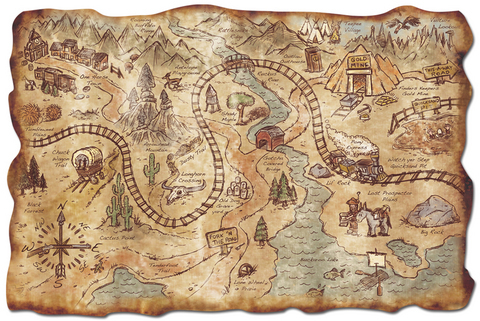 [Speaker Notes: محدوده انتهای موج 4 مشخص می شود و حتی اگر به خارج خط کشیده شده رود طبیعی است ، و برگشت به داخل کانال سیگتال قوی برای شروع موج 5]
آتش تم را فراموش نکنید
آموزش 
تمرینشکستتجربهموفقیت
[Speaker Notes: محدوده انتهای موج 4 مشخص می شود و حتی اگر به خارج خط کشیده شده رود طبیعی است ، و برگشت به داخل کانال سیگتال قوی برای شروع موج 5]
خساپا موج اصلاحی احتمالی 4 دقیقا در 423.6 %
خساپا تعدیل شده
انتهای موج 4 در 61.8% فیبوناچی قرار دارد
سیکل 5 موجی حرکت ایران خودرو در 2010 -2011
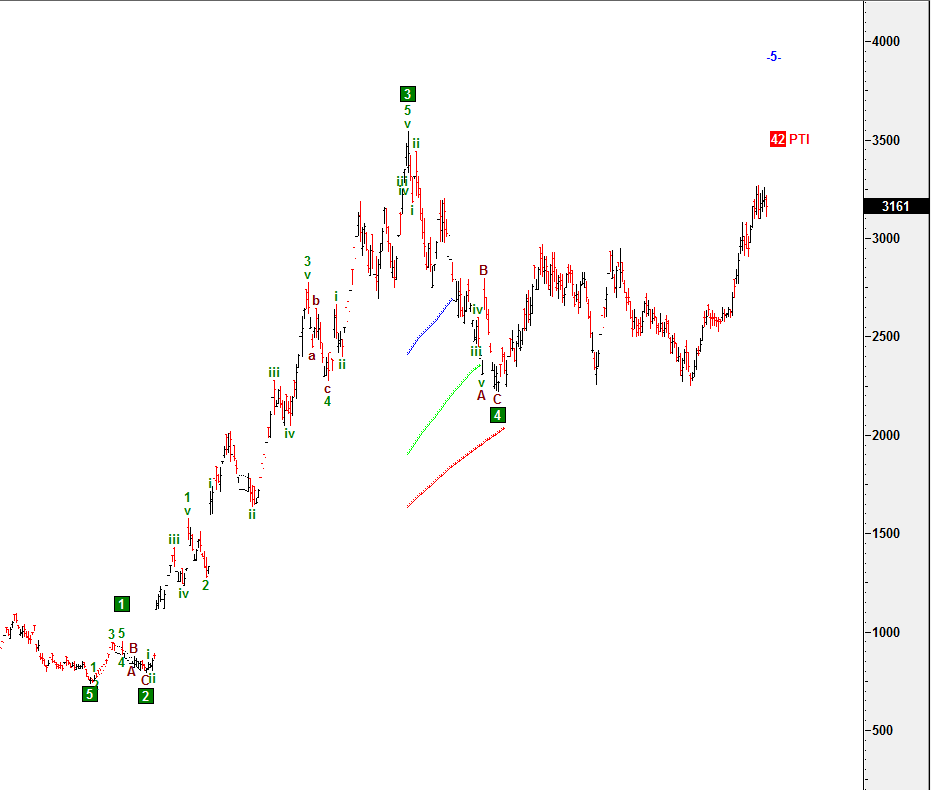 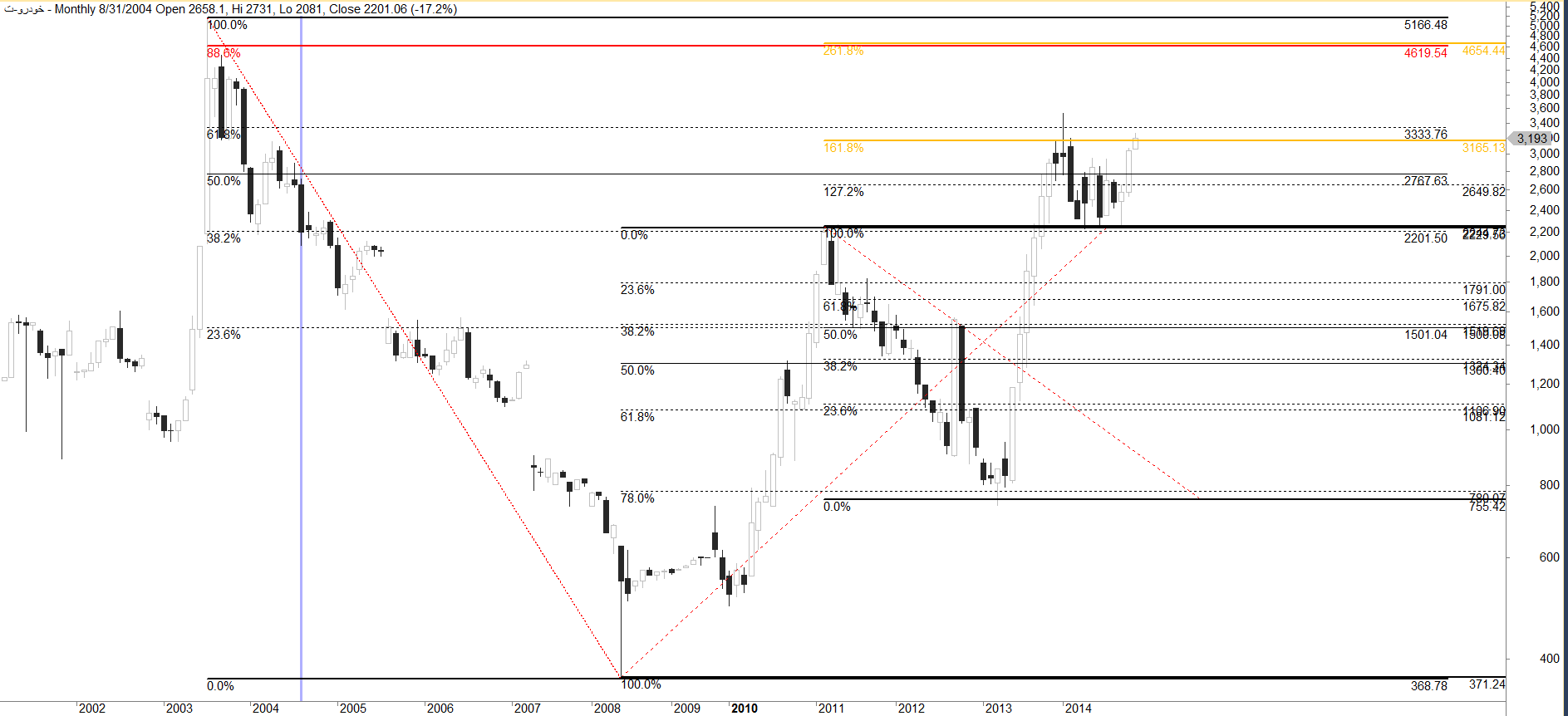 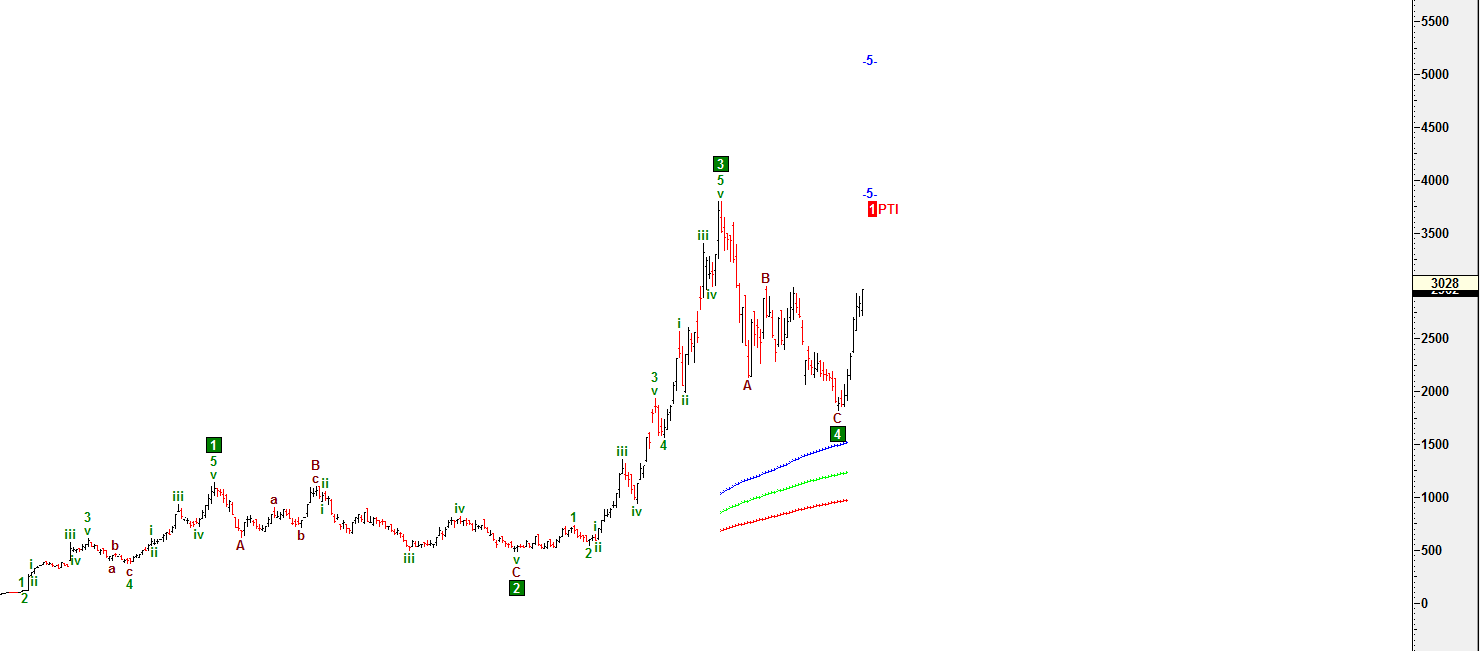 سیکل 5 موجی حرکت فاذر در بلند مدت
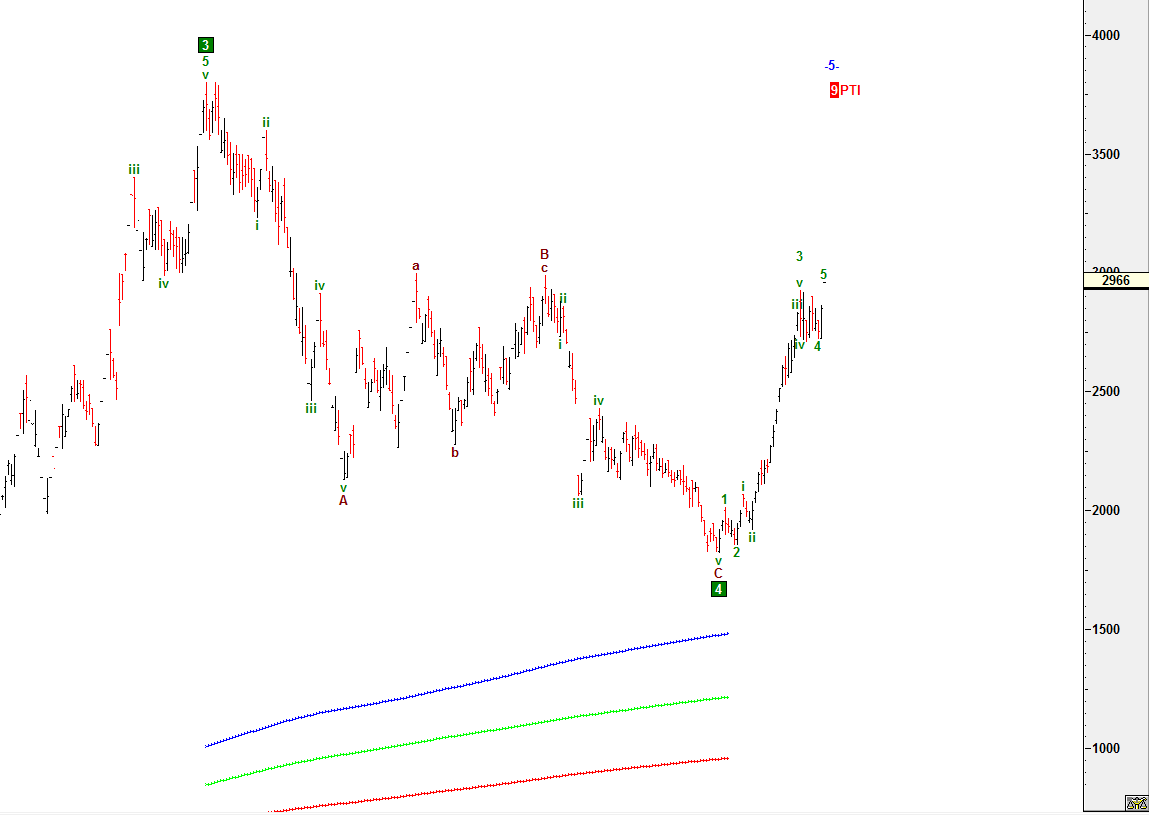 سیکل 5 موجی حرکت فاذر در بلند مدت-موج 4
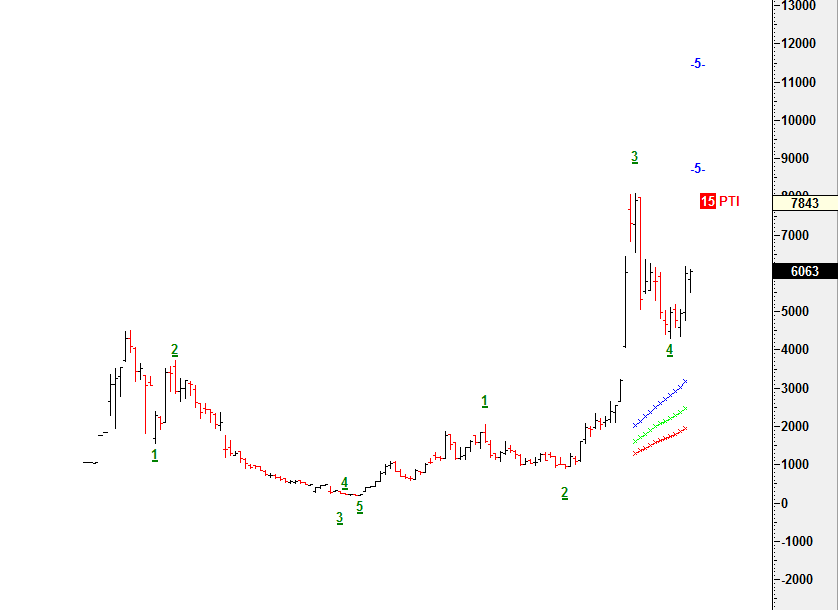 سیکل 5 موجی حرکت فاراک در بلندمدت –ماهیانه
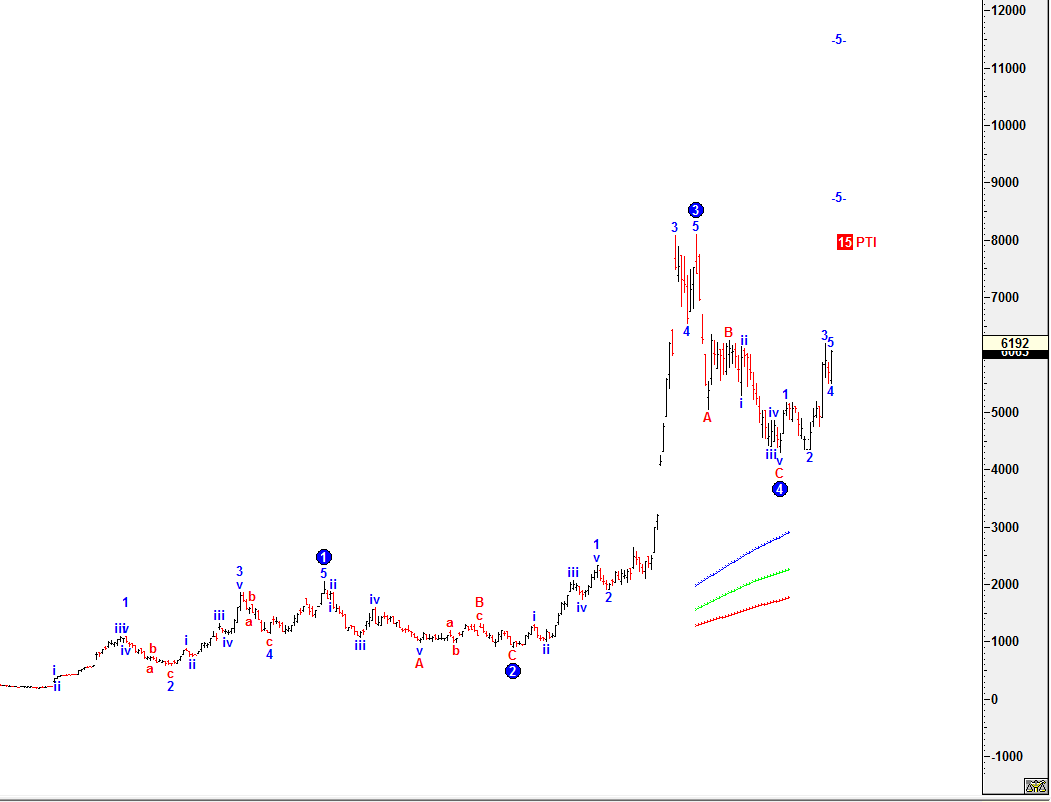 سیکل 5 موجی حرکت فاراک در بلندمدت –هفتگی